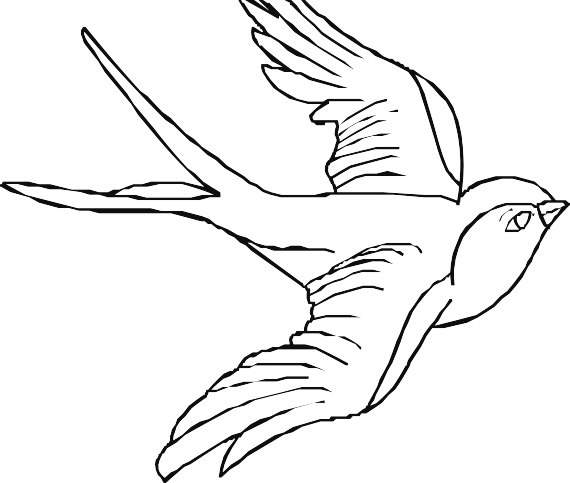 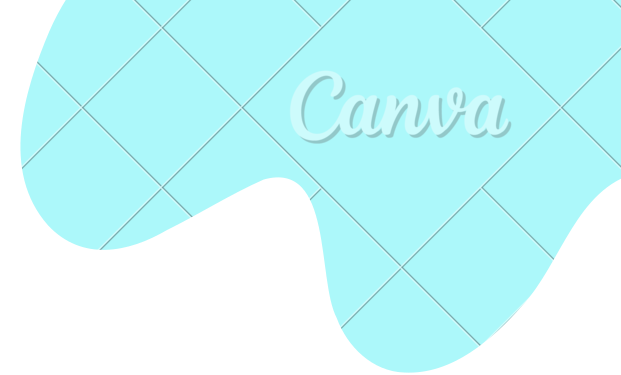 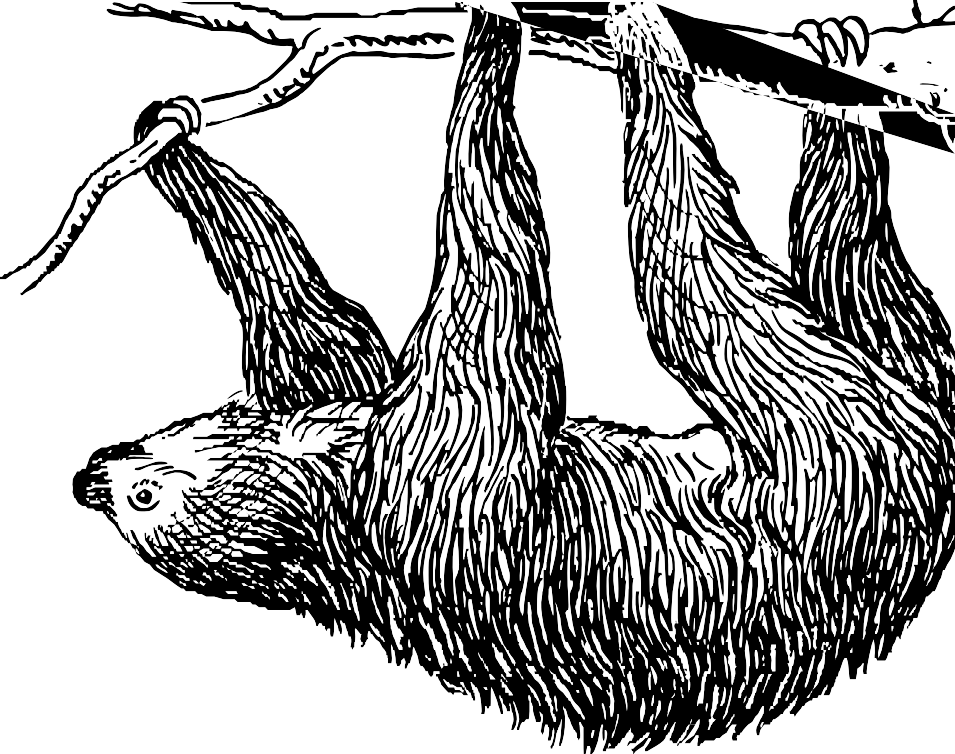 تم : حیوانات جنگل
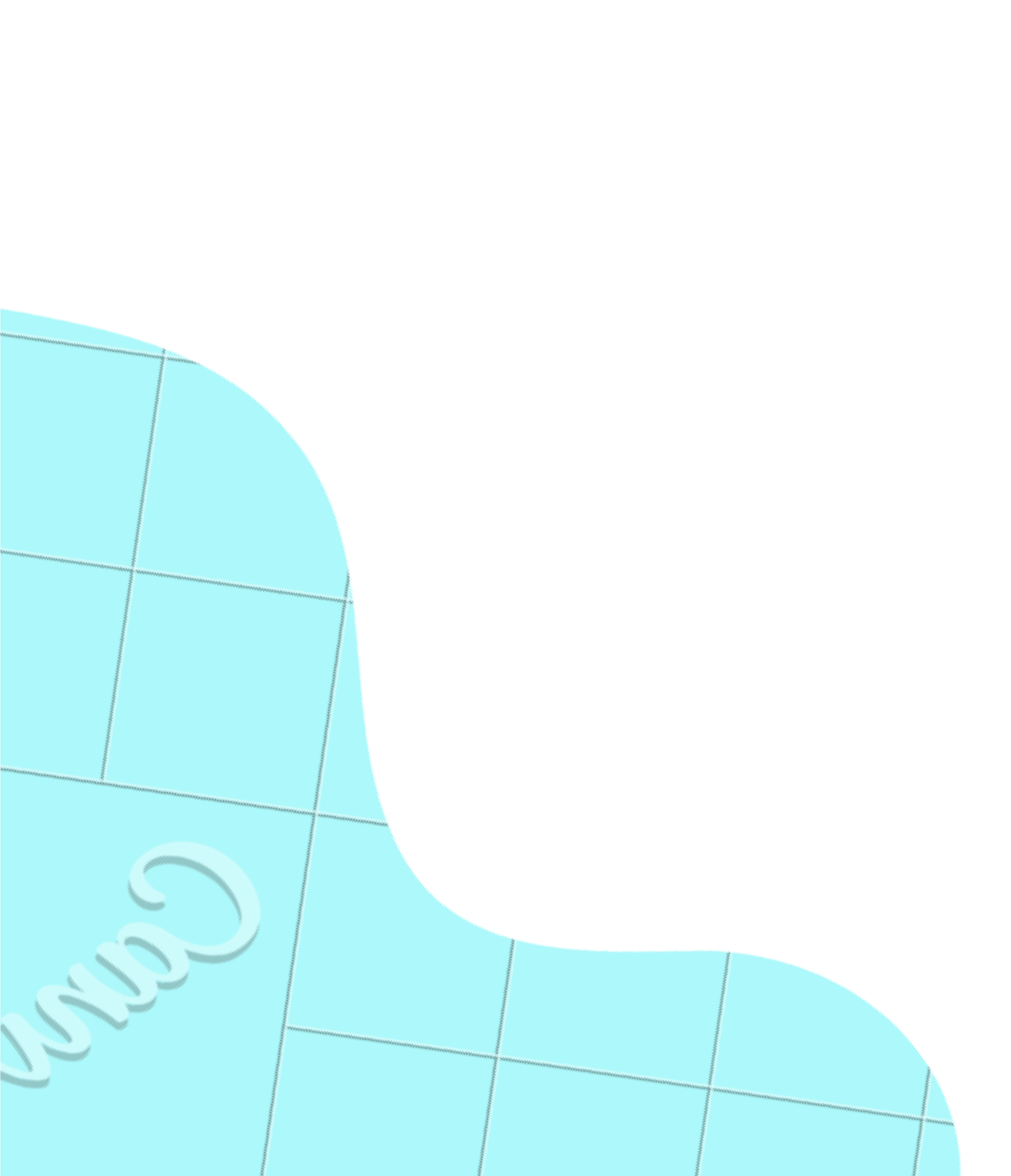 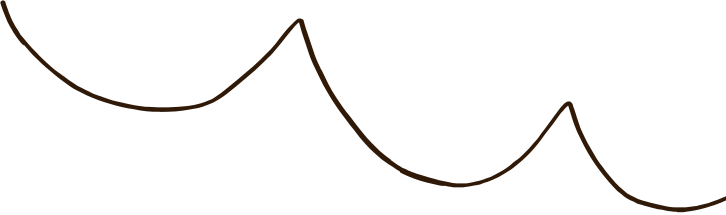 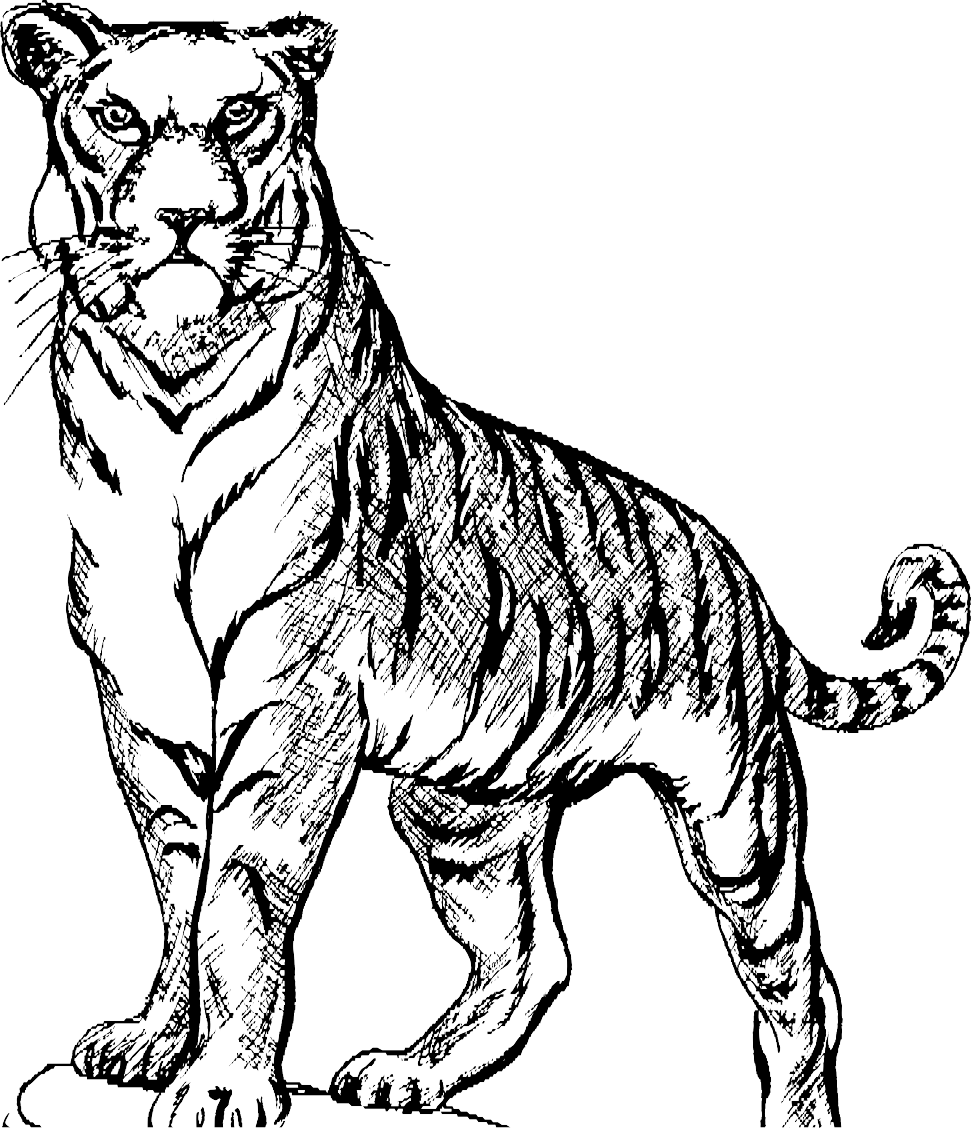 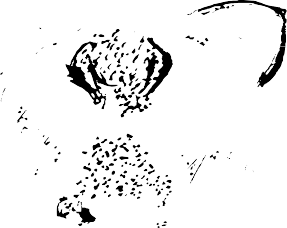 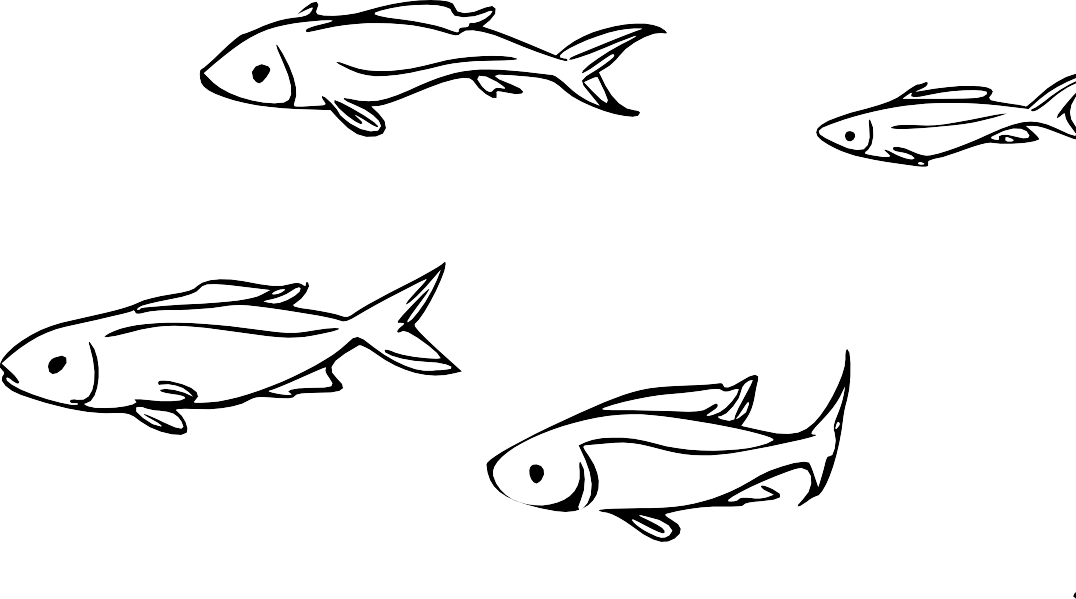 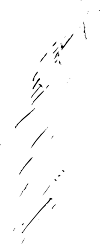 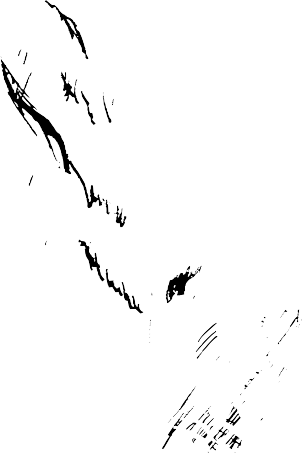 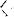 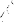 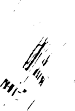 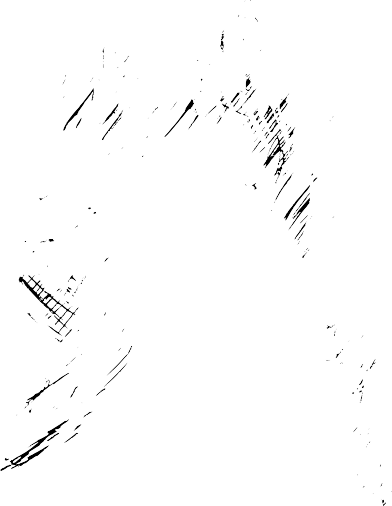 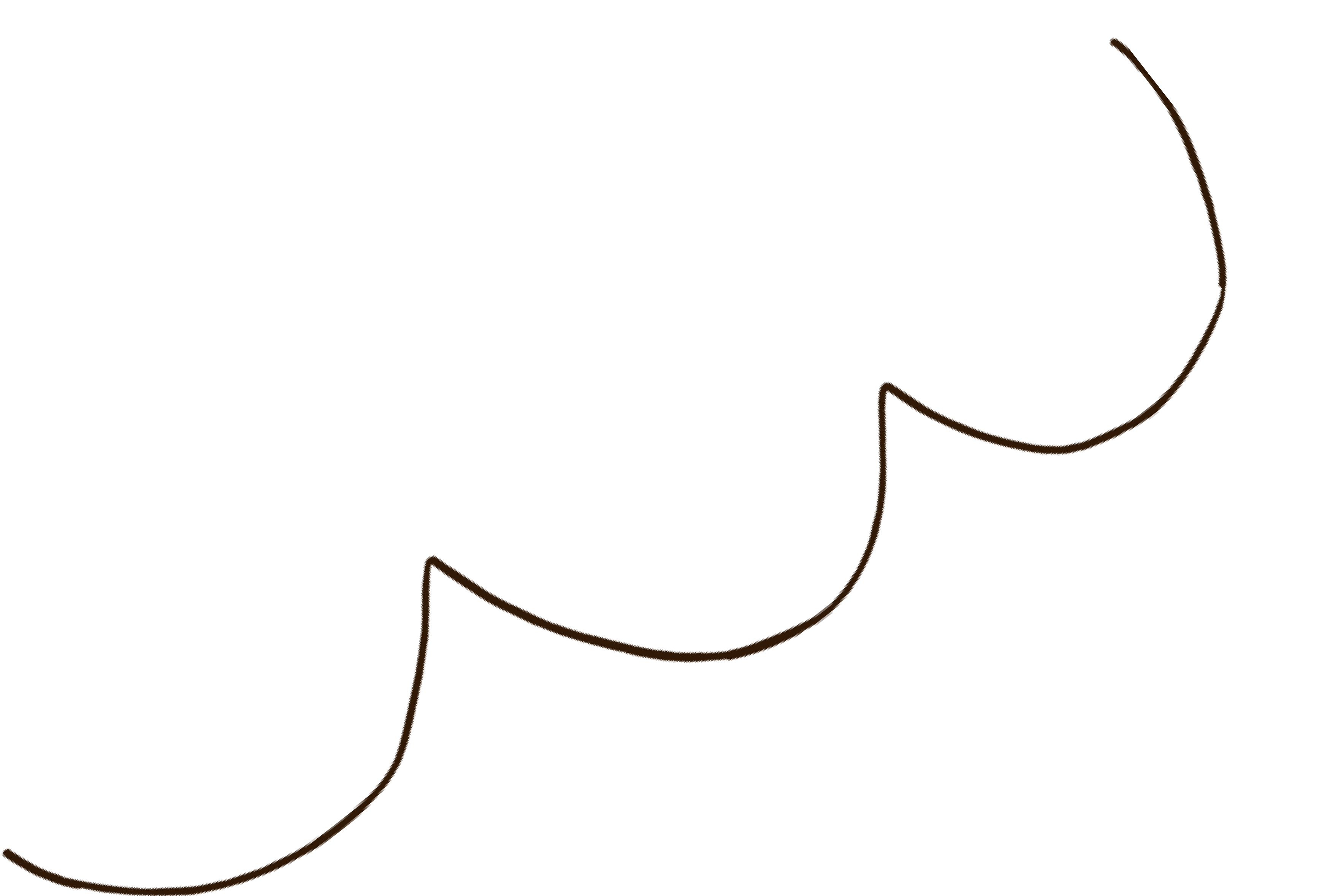 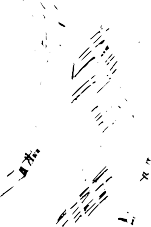 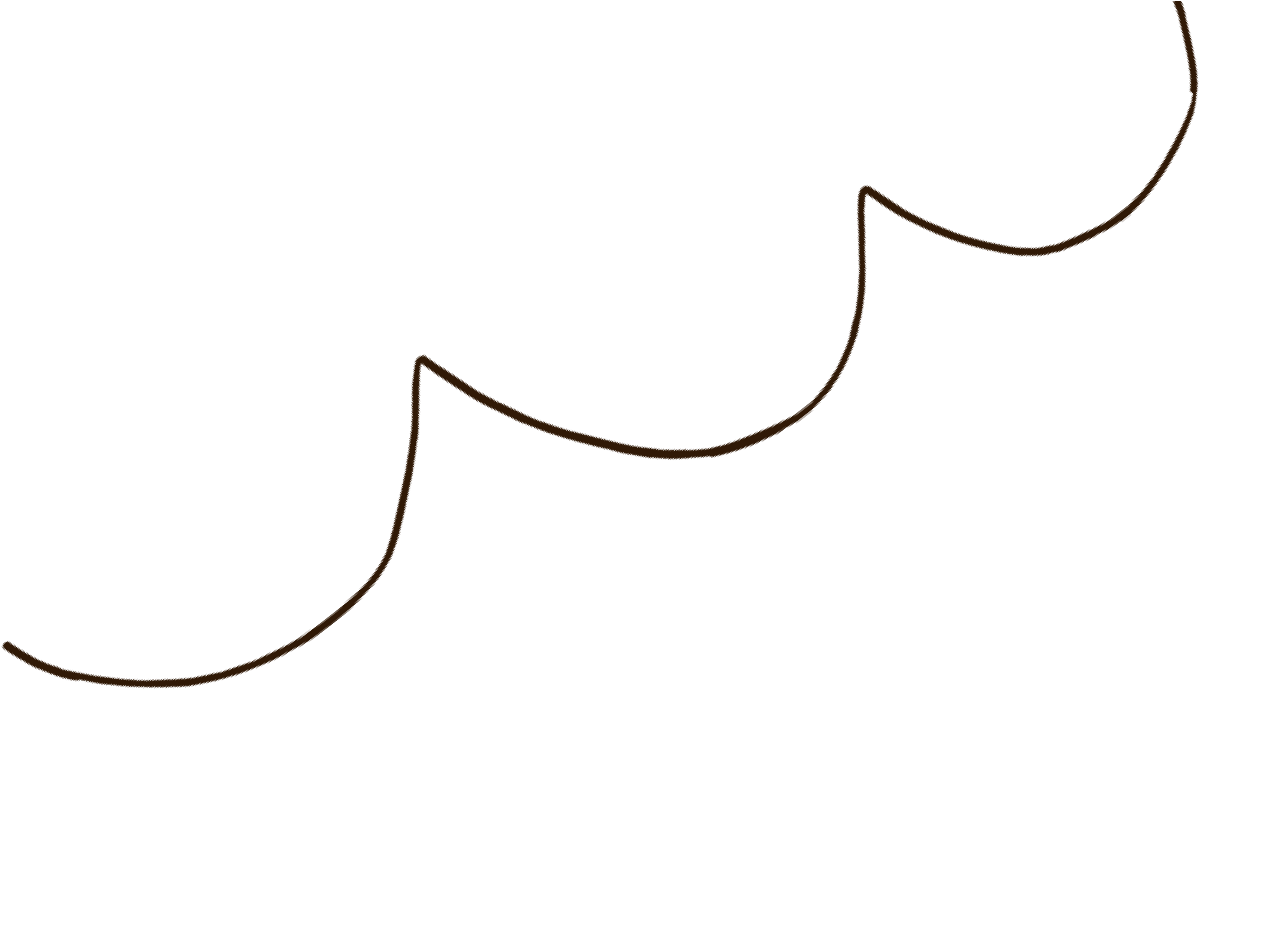 نحوه استفاده از این ارائه
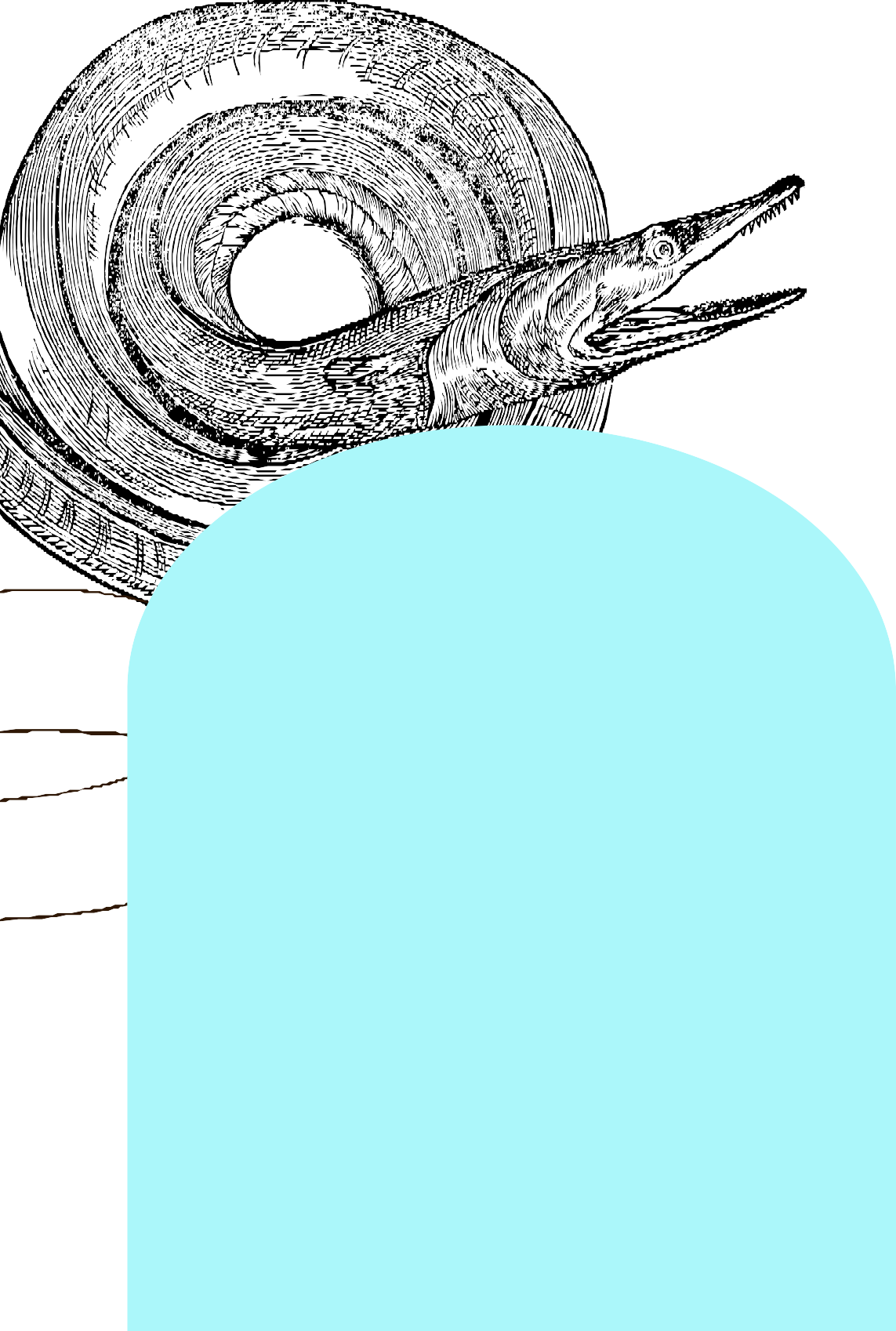 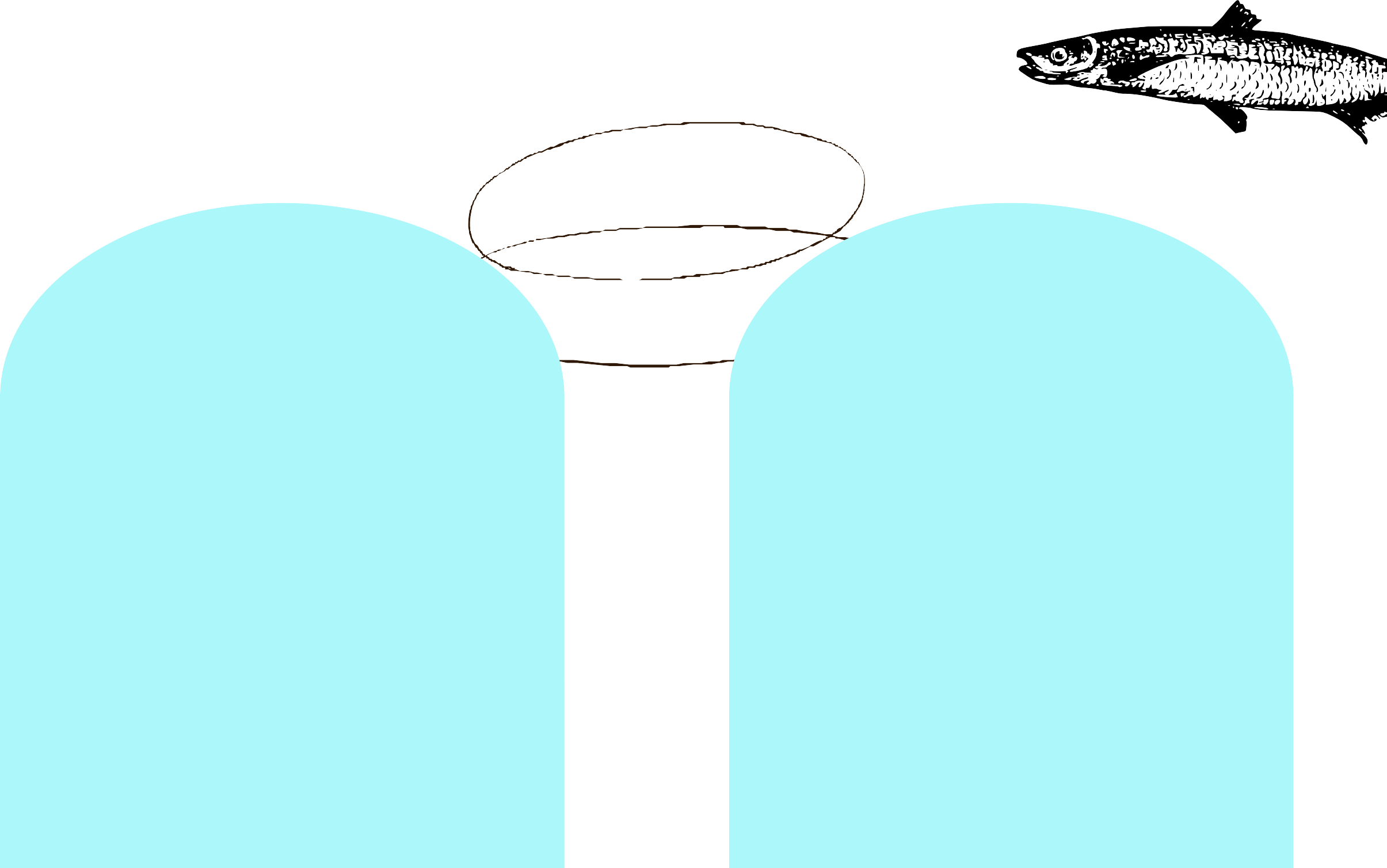 اسلایدهای GOOGLE
پاورپوینت
cANvA
دانلود رایگان قالب پاورپوینت حیوانات و جانوران (تم: حیوانات جنگل) با 23 اسلاید تهیه کردم. این قالب پاورپوینت شامل 20 اسلاید ابتدایی حرفه ای و متحرک است که به صورت رایگان در اختیار شما قرار می گیرد. همچنین، 3 اسلاید دیگر که به عنوان اسلایدهای کمکی مانند اشکال و جداول بوده، کاملا قابل ویرایش هستند.
دانلود رایگان قالب پاورپوینت حیوانات و جانوران (تم: حیوانات جنگل) با 23 اسلاید تهیه کردم. این قالب پاورپوینت شامل 20 اسلاید ابتدایی حرفه ای و متحرک است که به صورت رایگان در اختیار شما قرار می گیرد. همچنین، 3 اسلاید دیگر که به عنوان اسلایدهای کمکی مانند اشکال و جداول بوده، کاملا قابل ویرایش هستند.
دانلود رایگان قالب پاورپوینت حیوانات و جانوران (تم: حیوانات جنگل) با 23 اسلاید تهیه کردم. این قالب پاورپوینت شامل 20 اسلاید ابتدایی حرفه ای و متحرک است که به صورت رایگان در اختیار شما قرار می گیرد. همچنین، 3 اسلاید دیگر که به عنوان اسلایدهای کمکی مانند اشکال و جداول بوده، کاملا قابل ویرایش هستند.
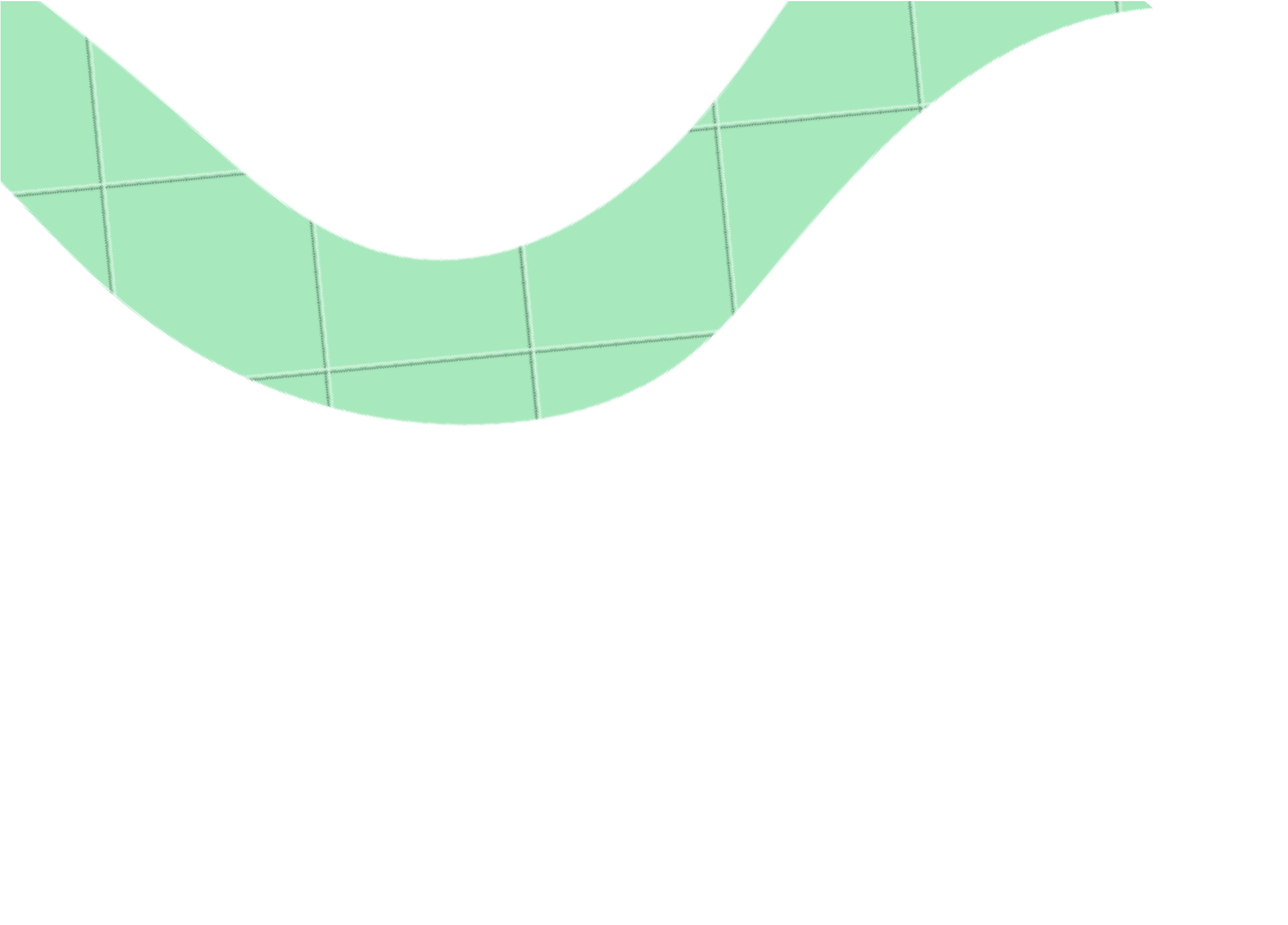 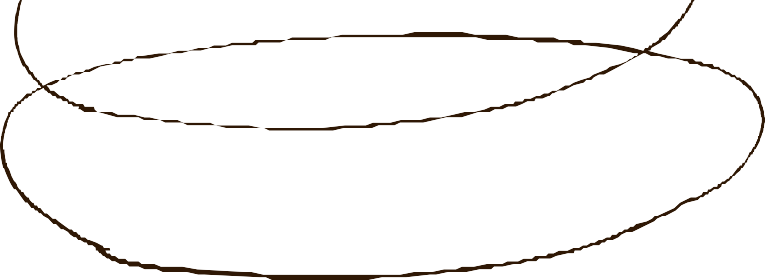 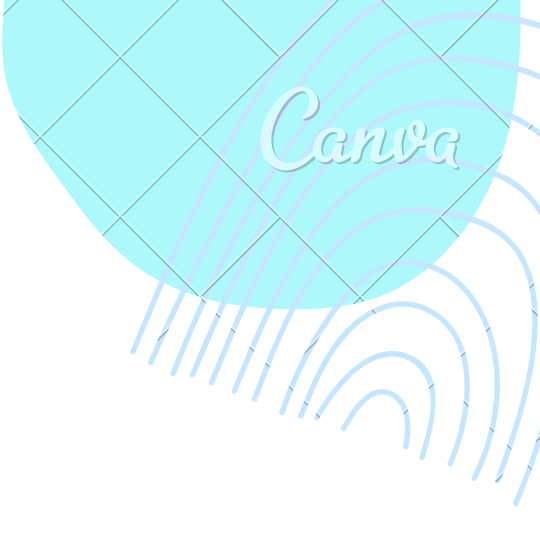 این ارائه را به عنوان یک الگوی پاورپوینت در 3 مرحله دانلود کنید
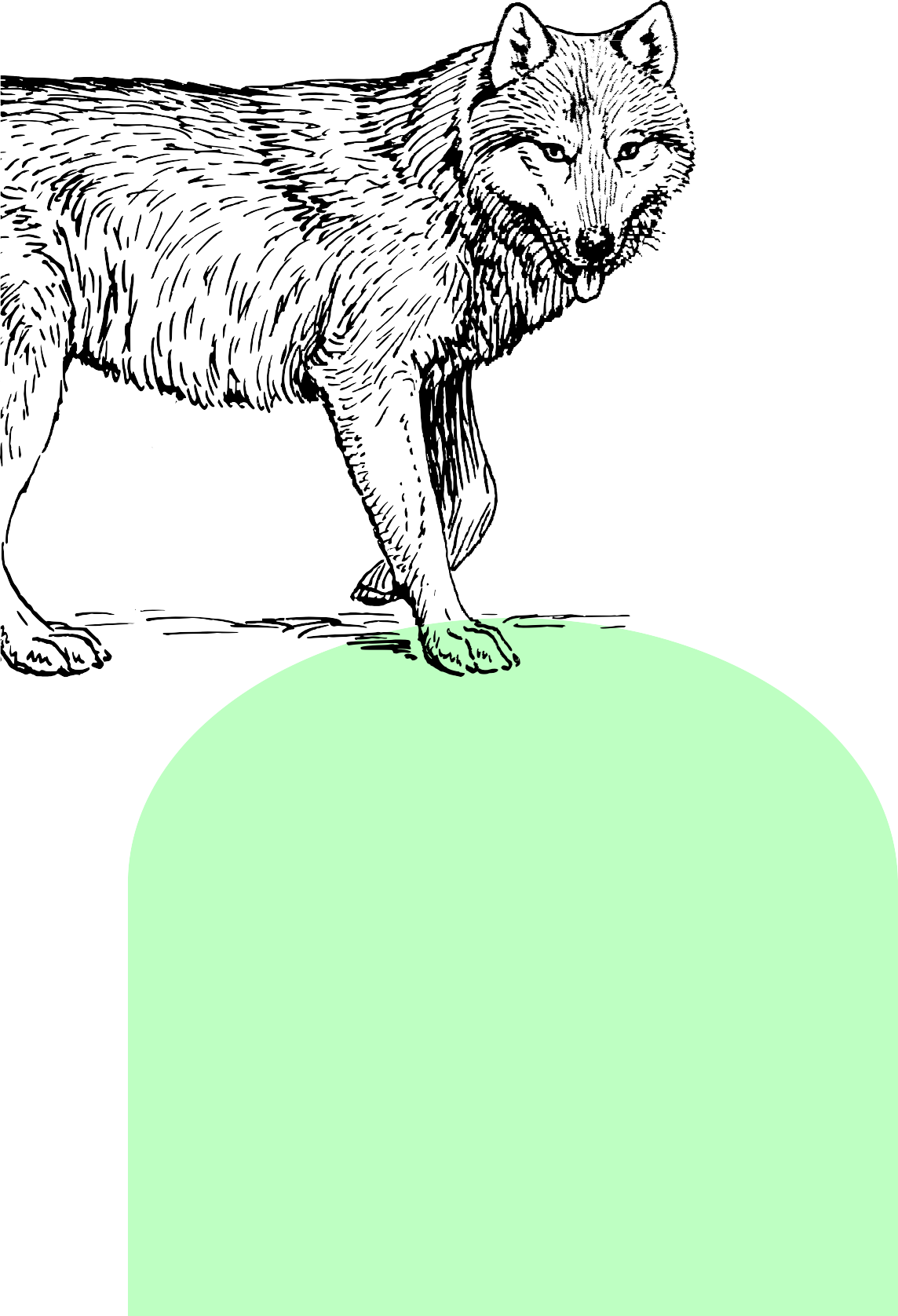 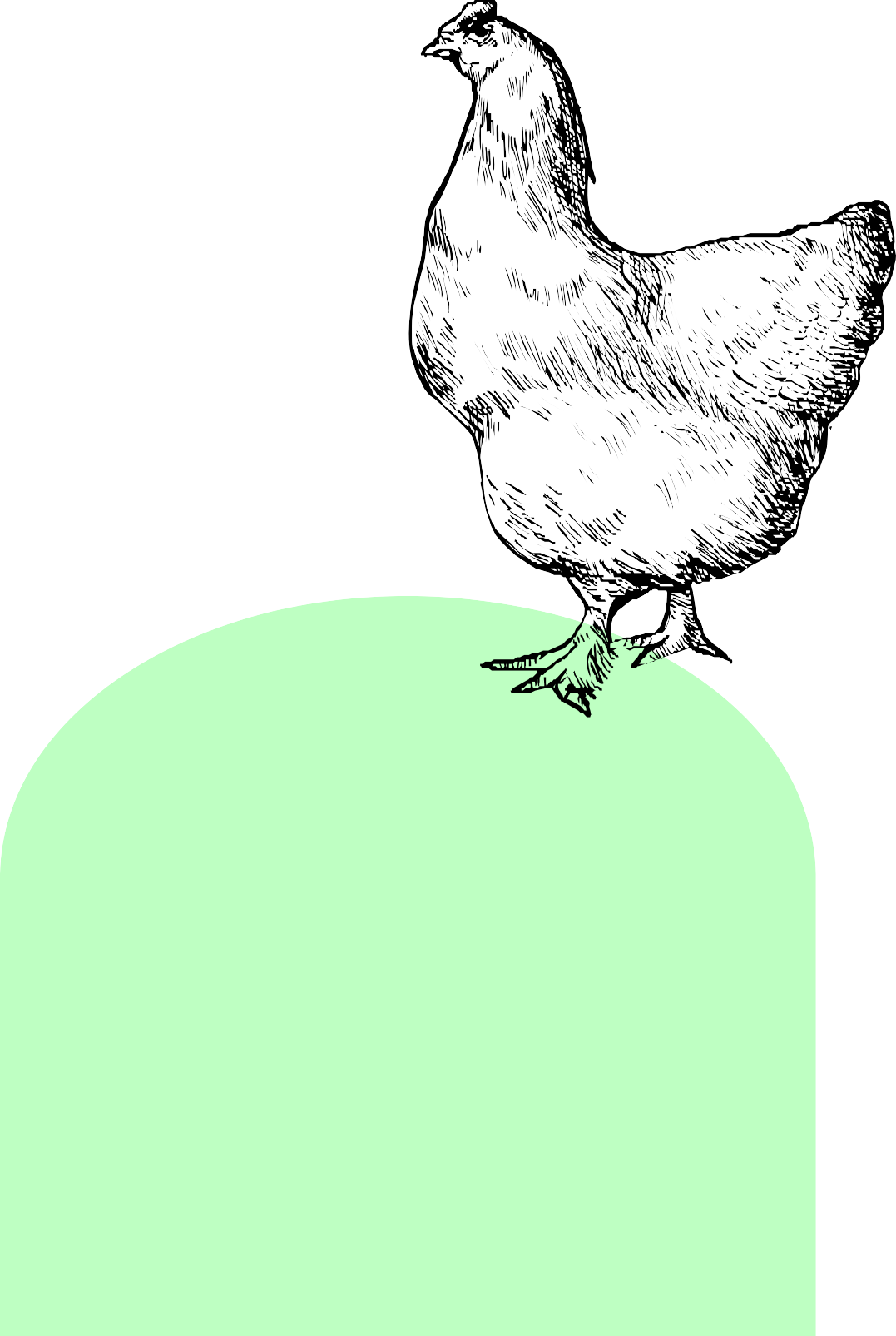 01
این قالب پاورپوینت به شما کمک می کند تا با آسانی و با استفاده از تصاویر جذاب و متحرک، مفاهیم خود را به صورت واضح و قابل فهمی به مخاطبان خود منتقل کنید.
02
این قالب پاورپوینت به شما کمک می کند تا با آسانی و با استفاده از تصاویر جذاب و متحرک، مفاهیم خود را به صورت واضح و قابل فهمی به مخاطبان خود منتقل کنید.
03
این قالب پاورپوینت به شما کمک می کند تا با آسانی و با استفاده از تصاویر جذاب و متحرک، مفاهیم خود را به صورت واضح و قابل فهمی به مخاطبان خود منتقل کنید..
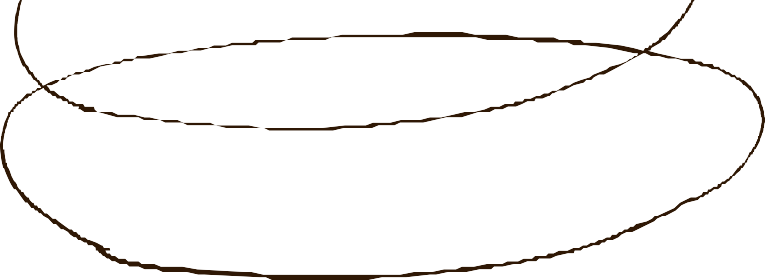 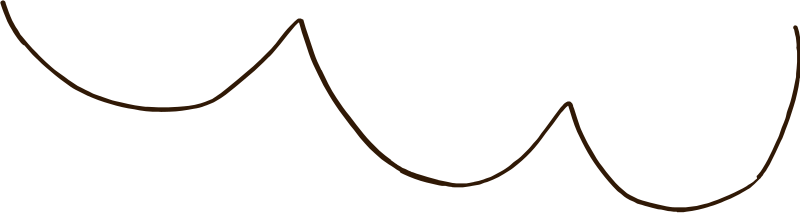 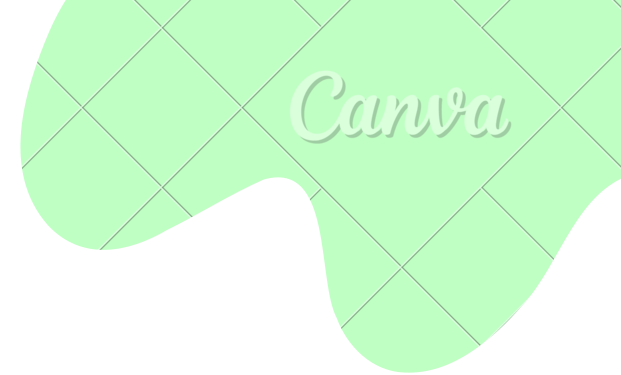 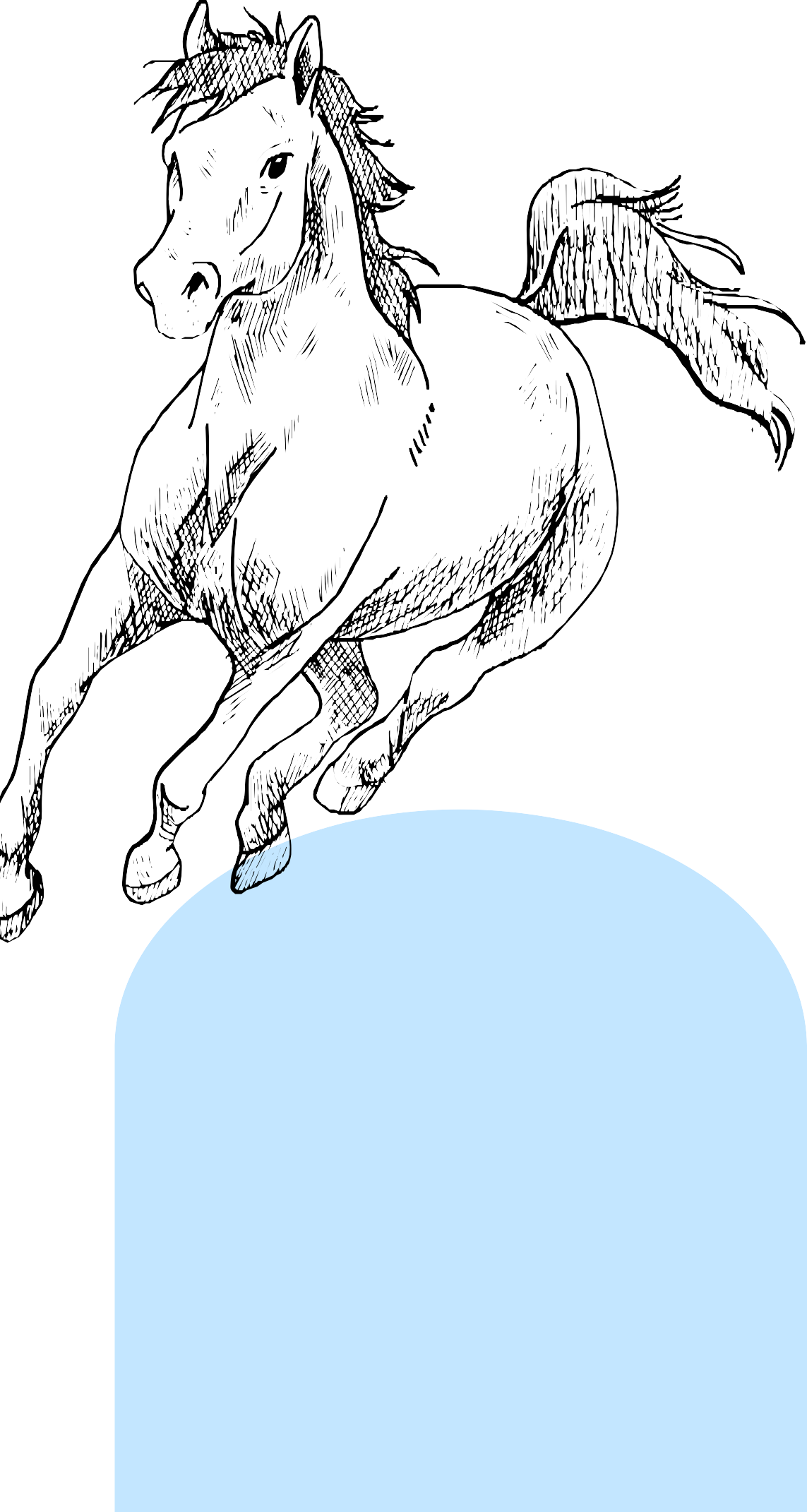 از این ارائه استفاده کنیدبه عنوان یک الگوی اسلاید گوگل در 3 مرحله
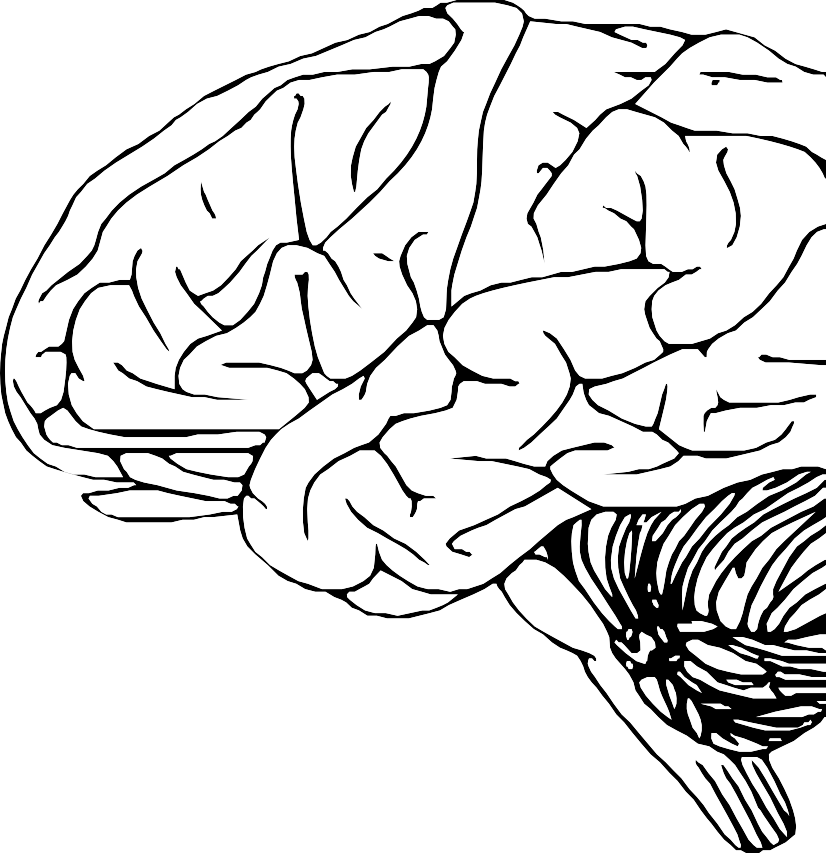 01
امیدوارم این قالب پاورپوینت برای شما مفید باشد. در نهایت، این قالب پاورپوینت به شما کمک می کند تا با استفاده از تصاویر جذاب و متحرک، مفاهیم خود را به صورت واضح و قابل فهمی به مخاطبان خود منتقل کنید.
02
امیدوارم این قالب پاورپوینت برای شما مفید باشد. در نهایت، این قالب پاورپوینت به شما کمک می کند تا با استفاده از تصاویر جذاب و متحرک، مفاهیم خود را به صورت واضح و قابل فهمی به مخاطبان خود منتقل کنید.
03
امیدوارم این قالب پاورپوینت برای شما مفید باشد. در نهایت، این قالب پاورپوینت به شما کمک می کند تا با استفاده از تصاویر جذاب و متحرک، مفاهیم خود را به صورت واضح و قابل فهمی به مخاطبان خود منتقل کنید.
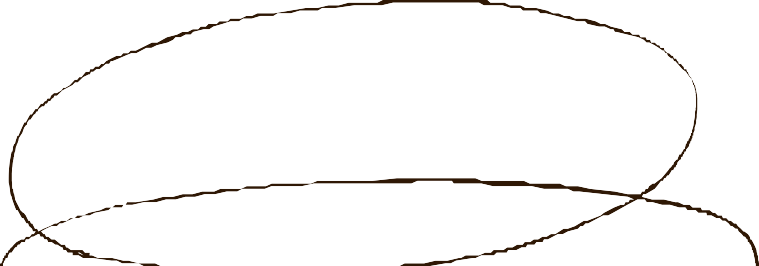 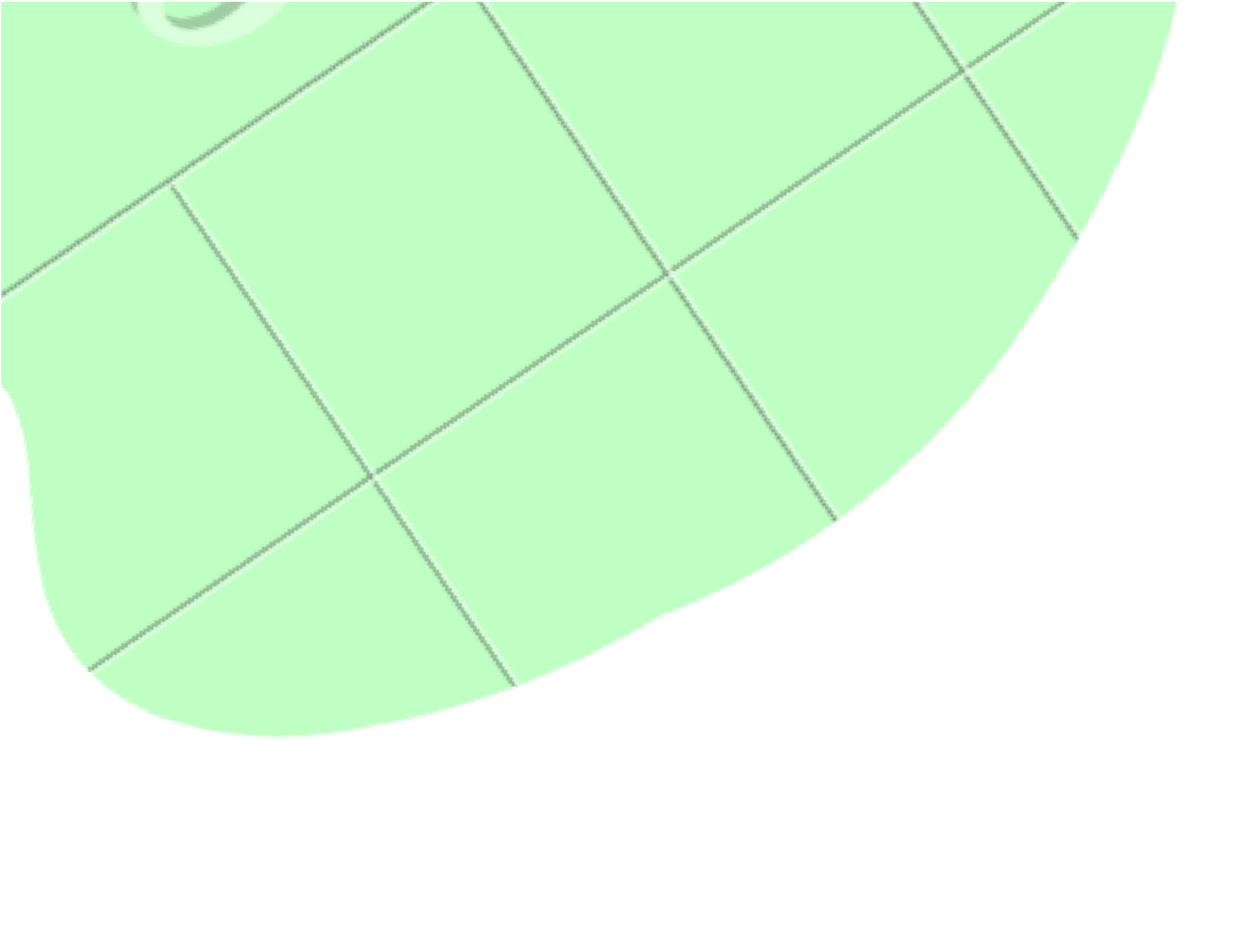 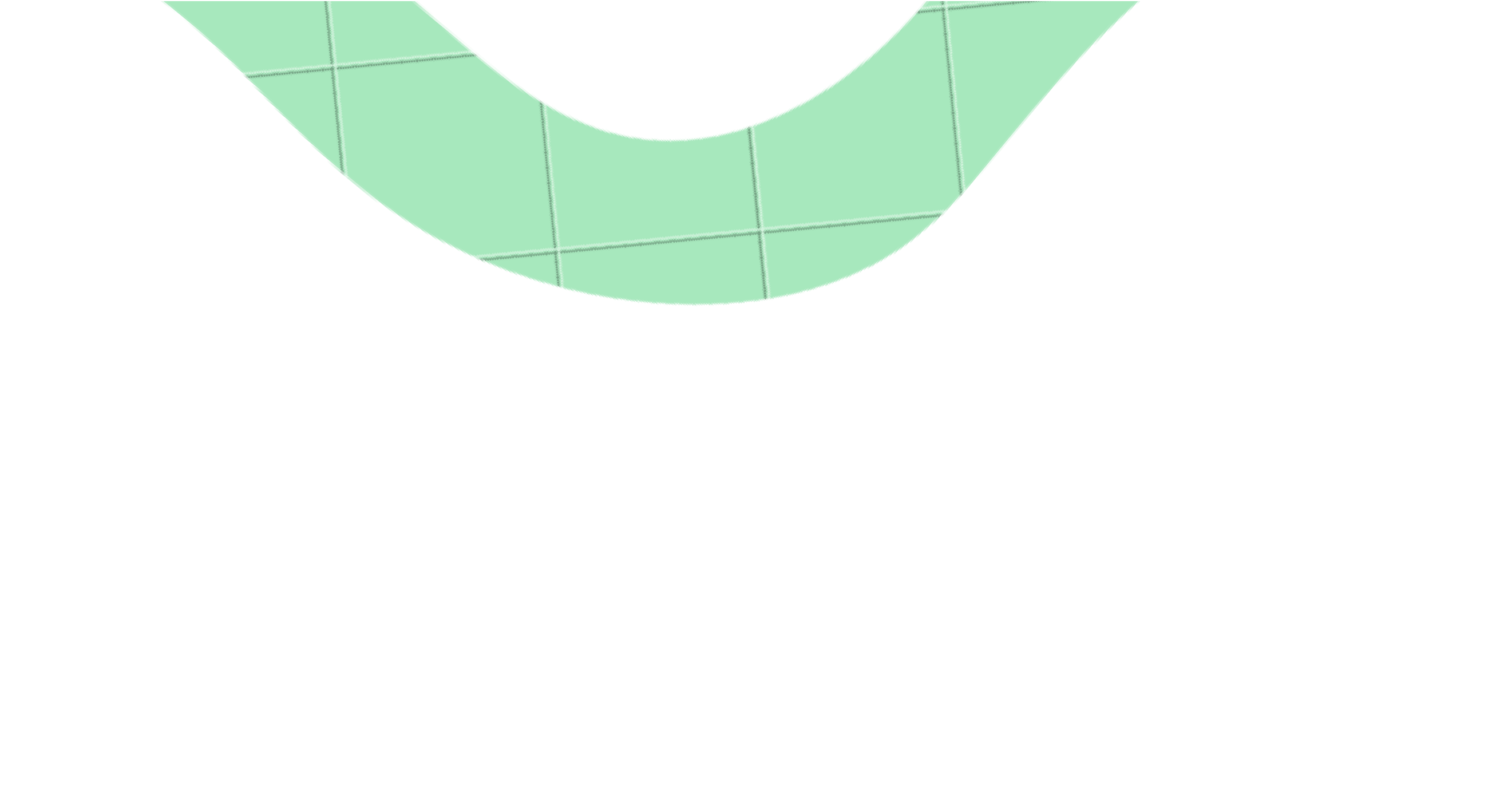 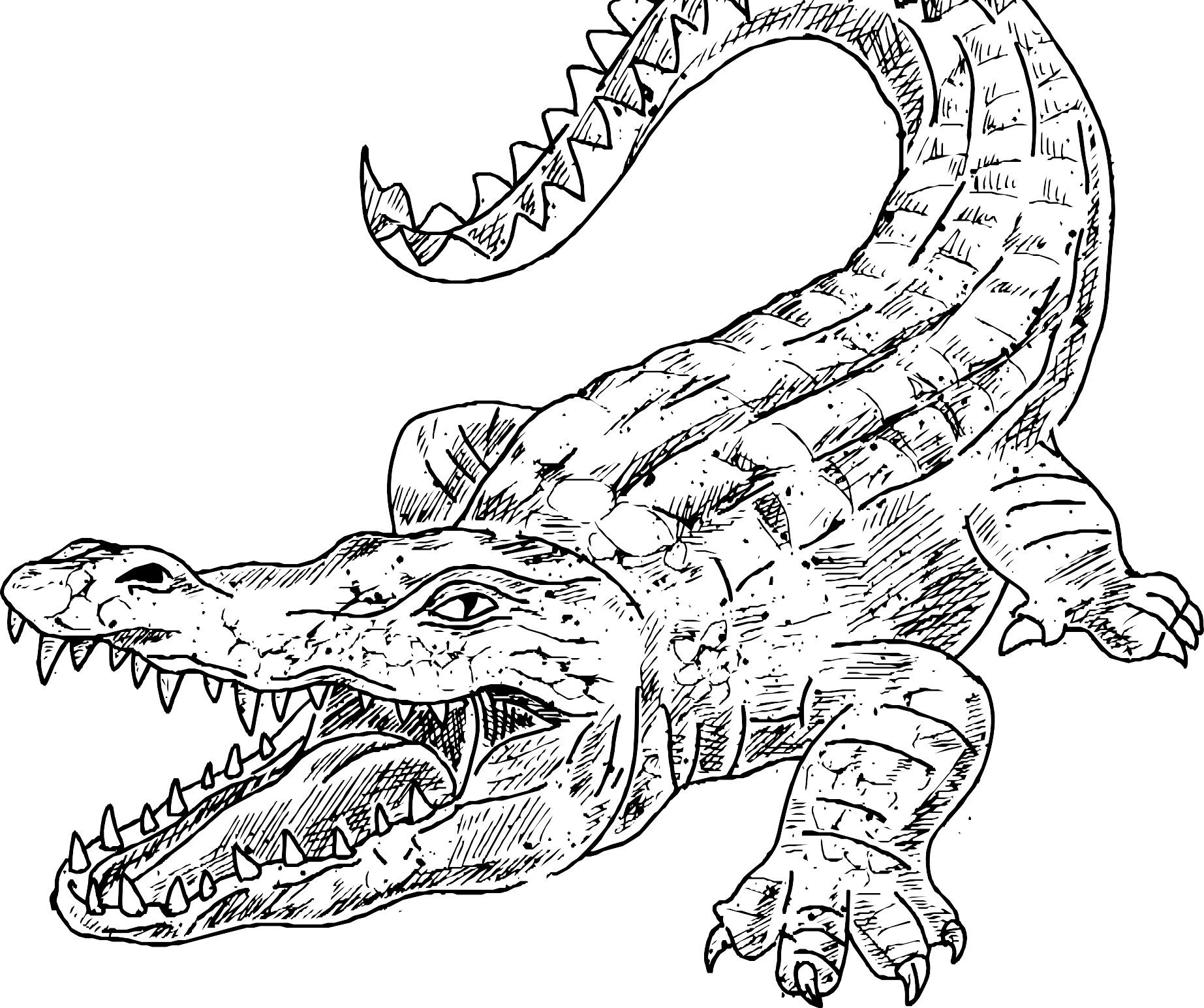 یک صفحه دستور کار اضافه کنید
یک دستور کار را در اینجا بنویسید.
 یک دستورکاررا در اینجا بنویسید.
یک دستورکاررا دراینجا بنویسید. 
یک دستورکاررا دراینجا بنویسید.
1
2
3
4
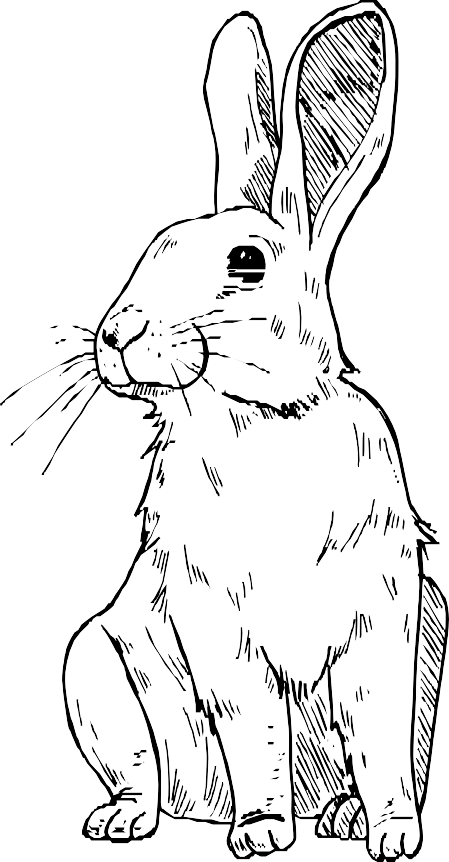 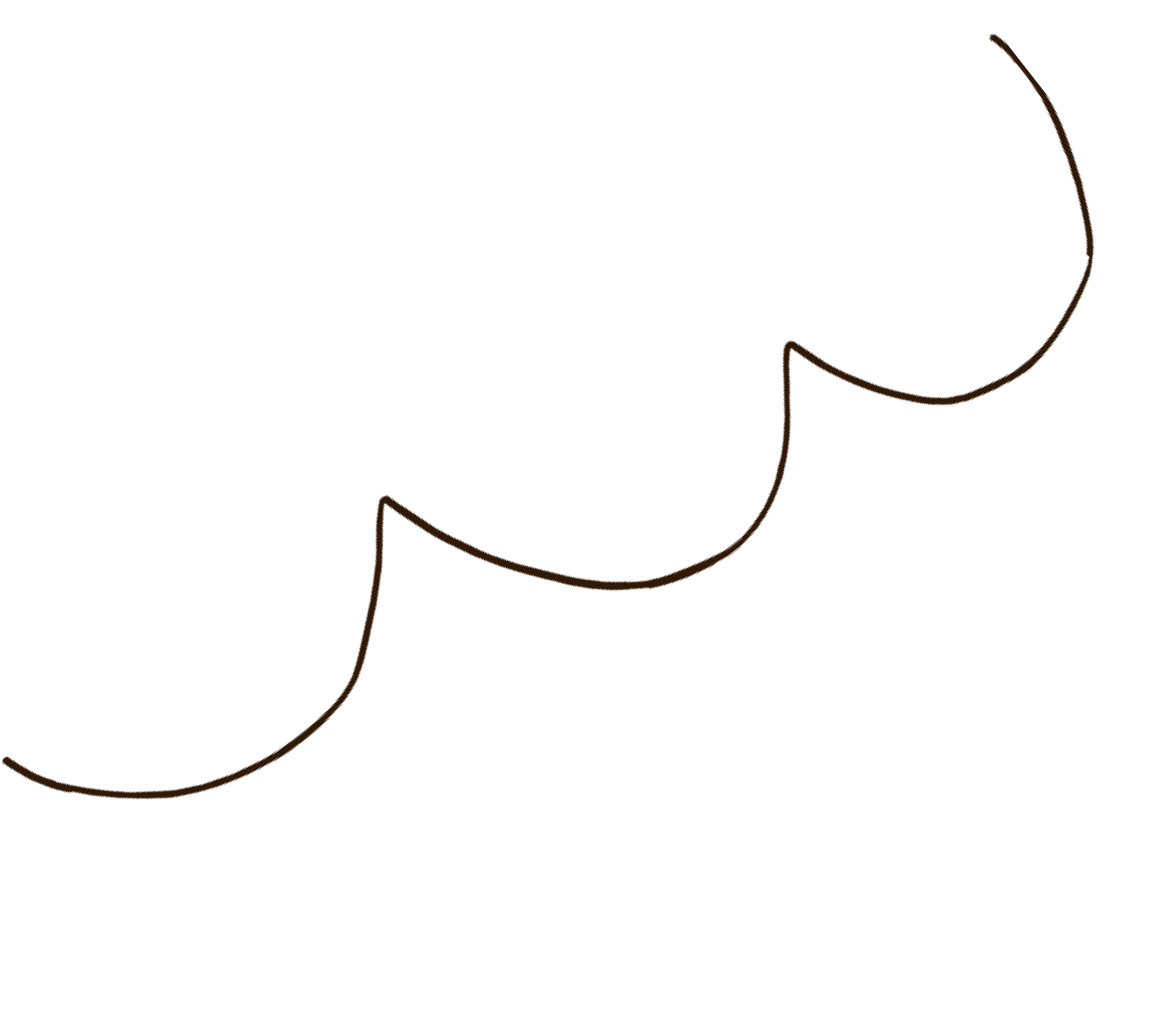 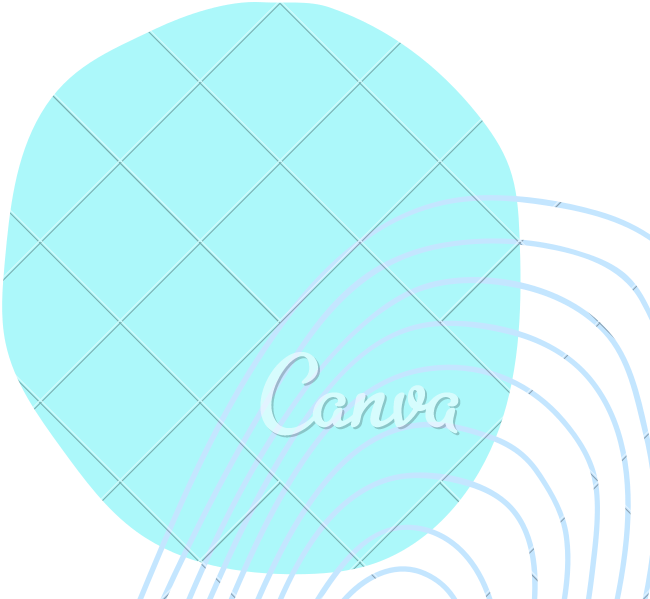 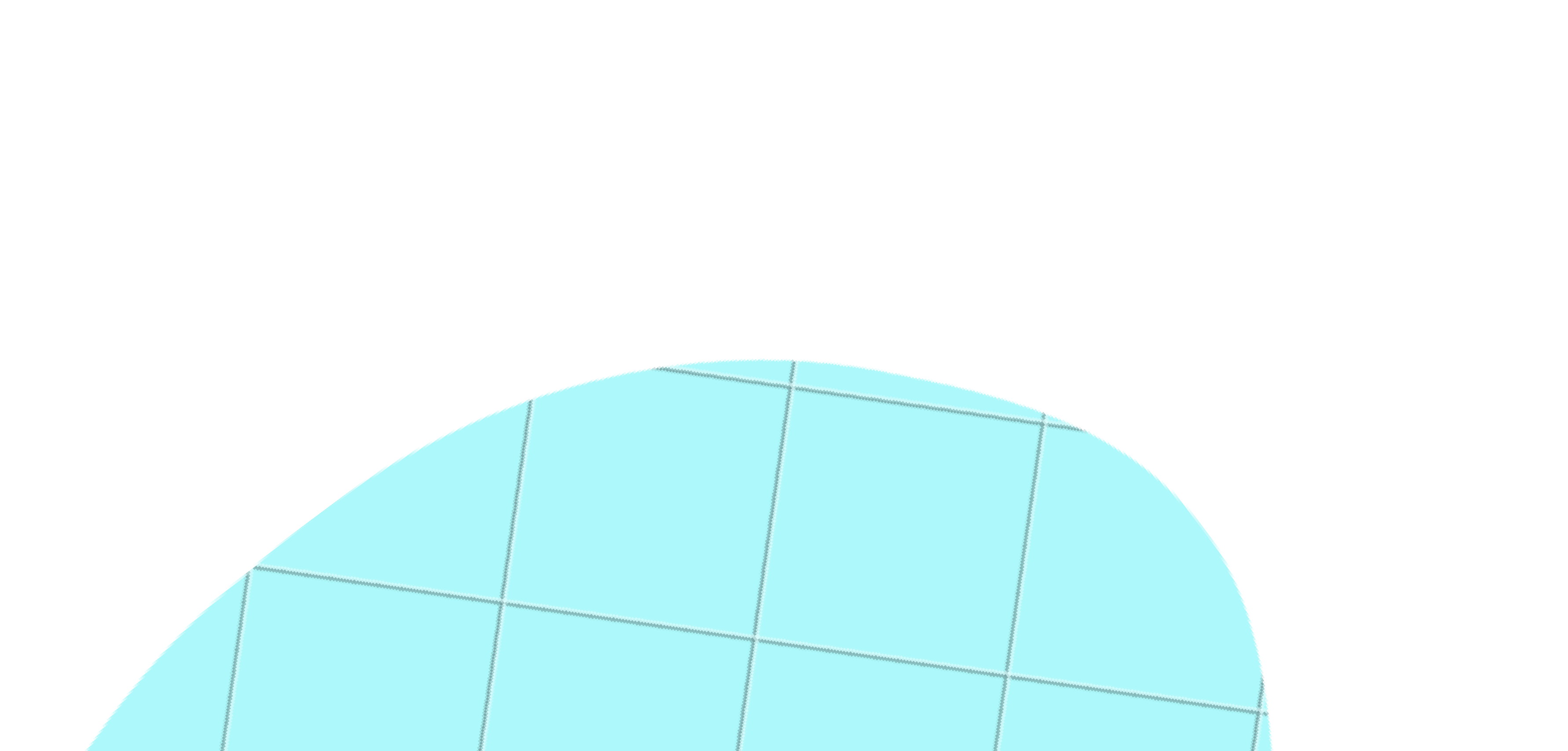 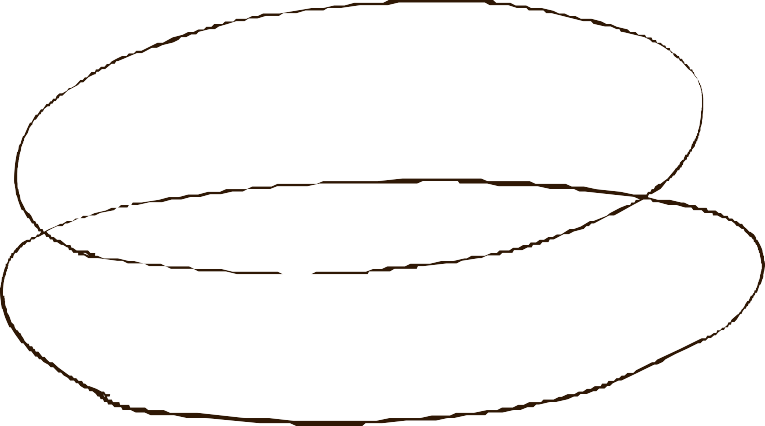 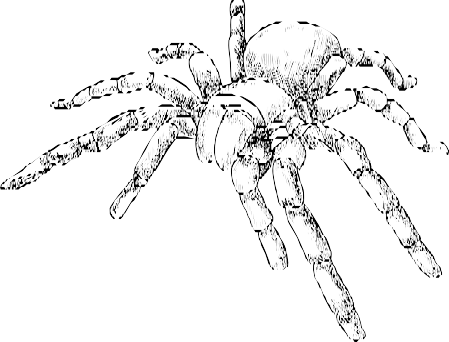 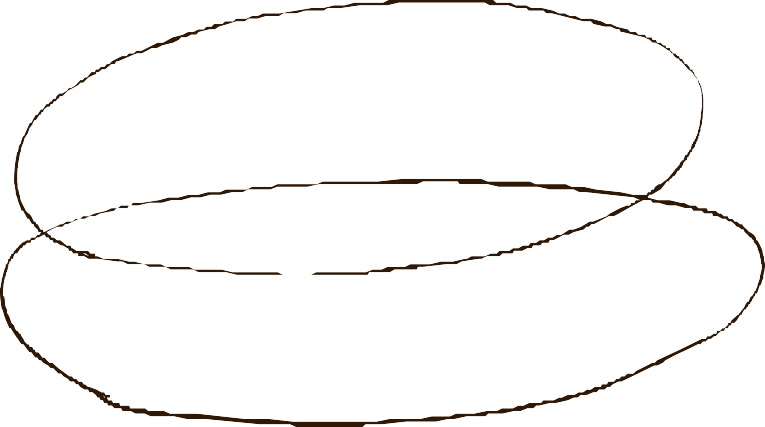 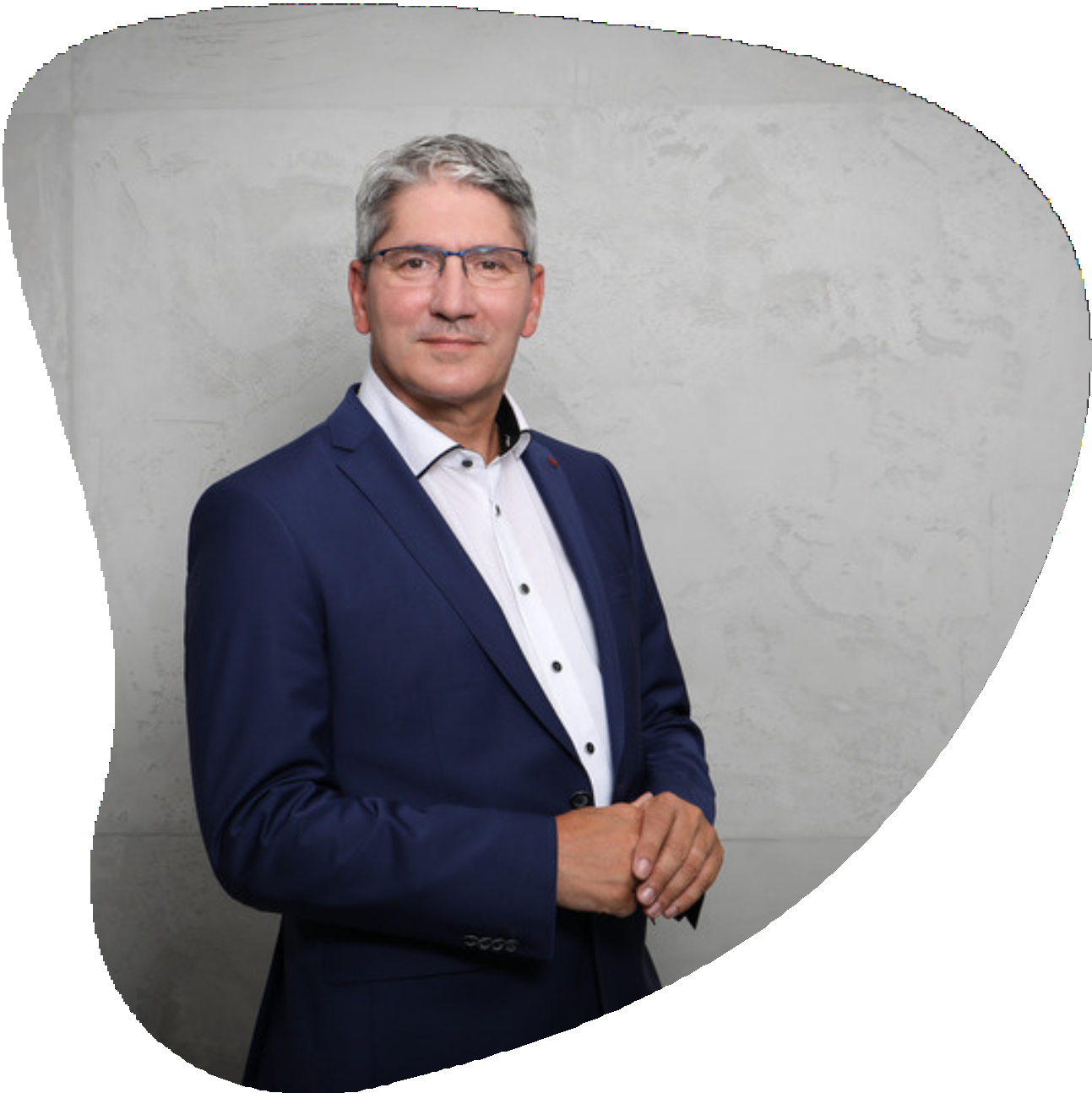 سلام!
این قالب پاورپوینت شامل 19 اسلاید ابتدایی حرفه ای و متحرک است که به صورت رایگان در اختیار شما قرار می گیرد. همچنین، 3 اسلاید دیگر که به عنوان اسلایدهای کمکی مانند اشکال و جداول بوده، کاملا قابل ویرایش هستند.
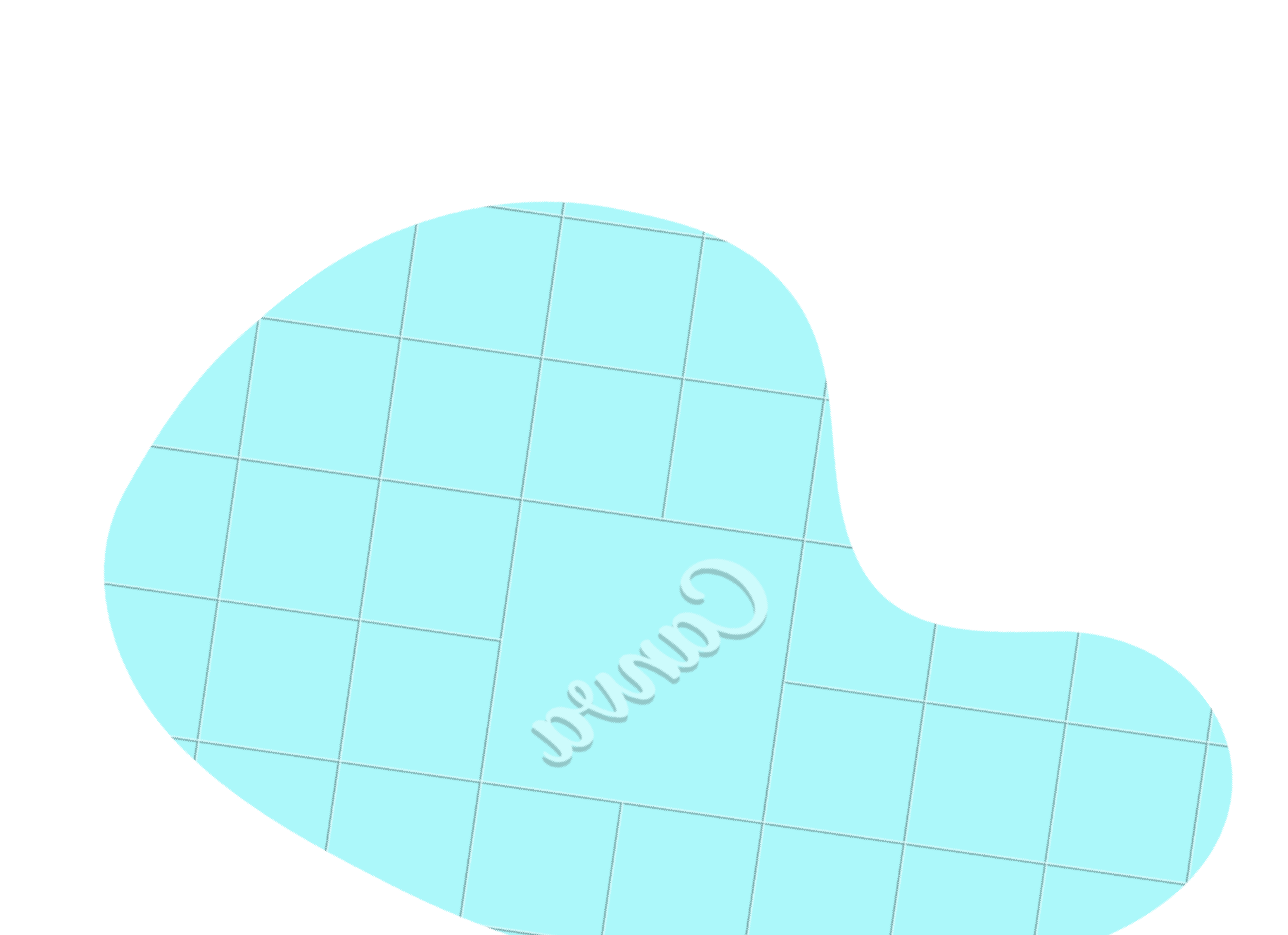 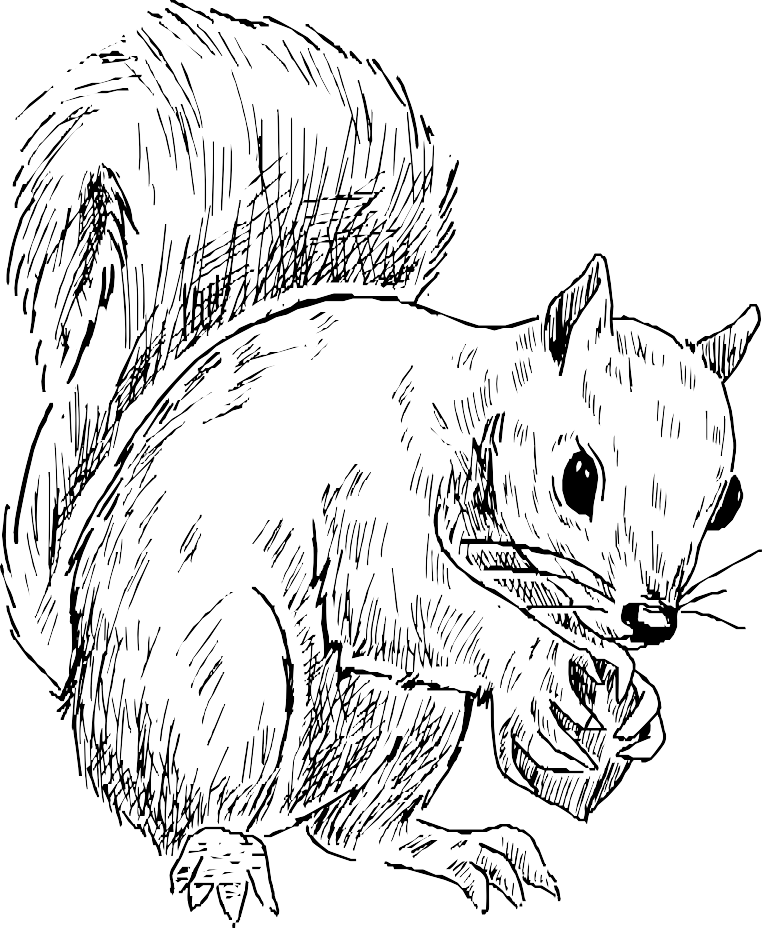 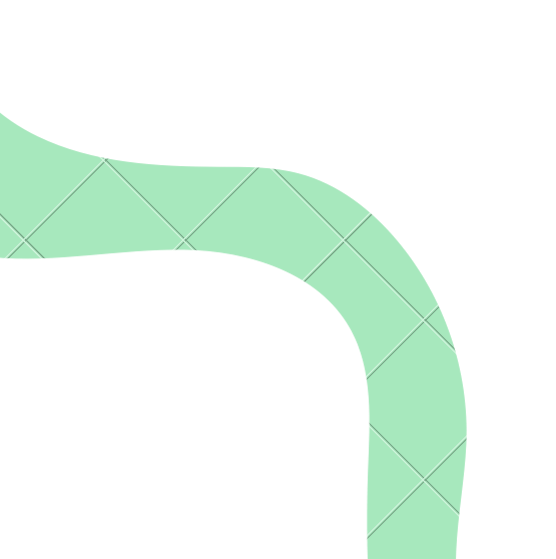 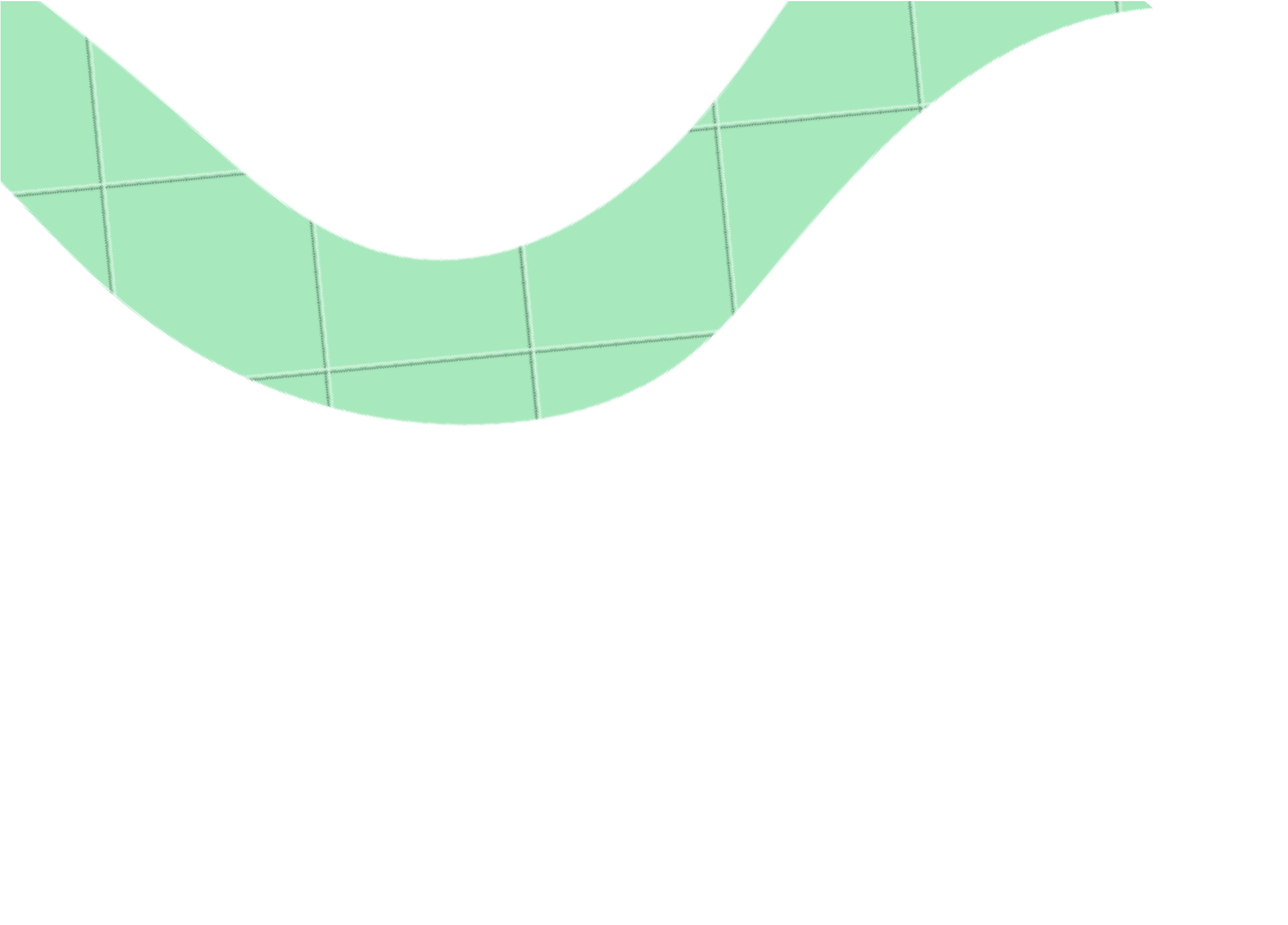 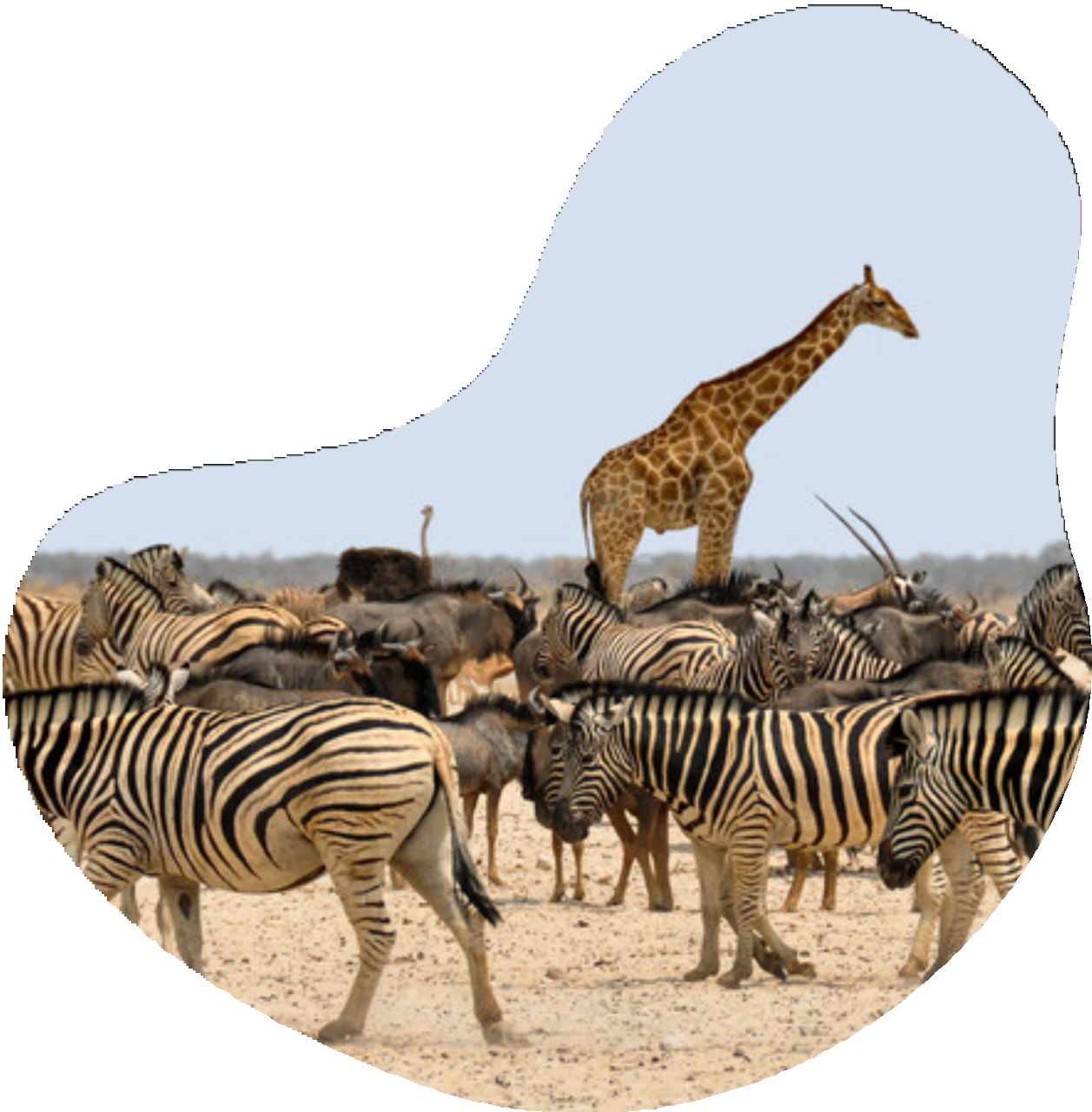 طبقه بندی حیوانات
موضوع یا ایده خود را بنویسید.
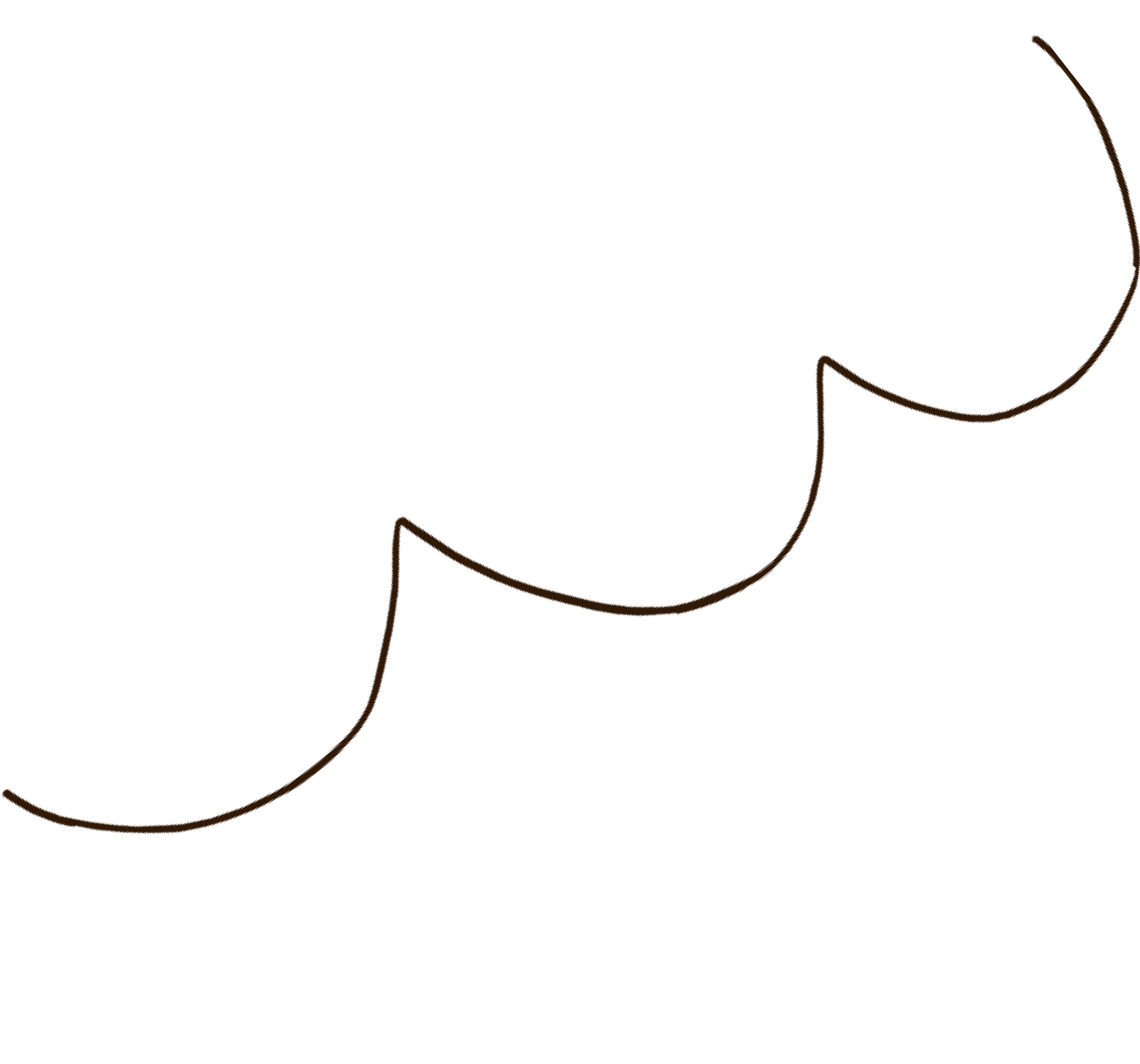 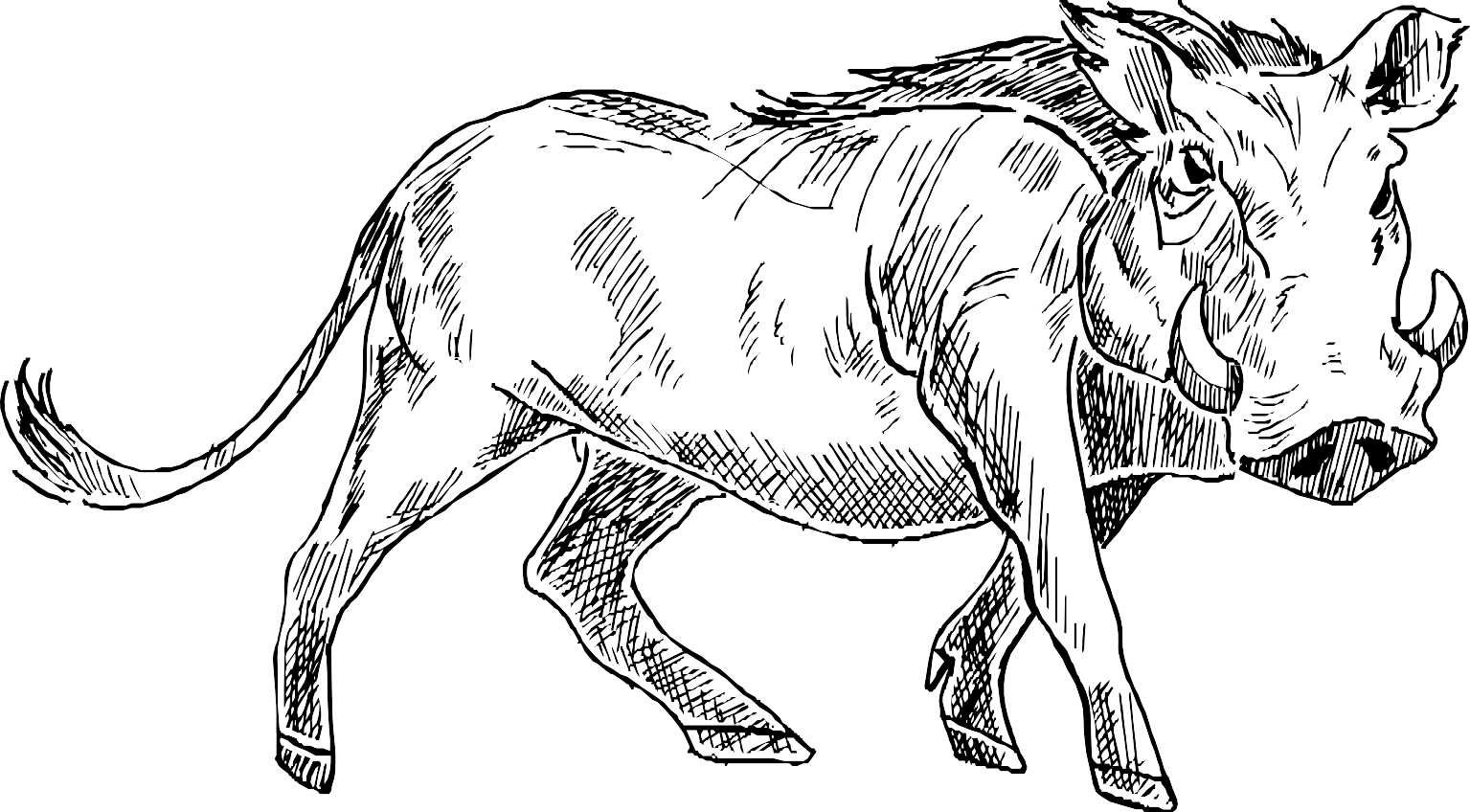 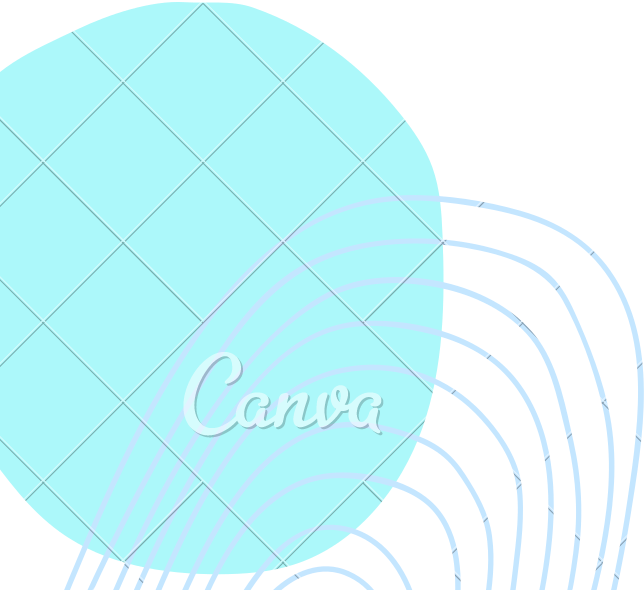 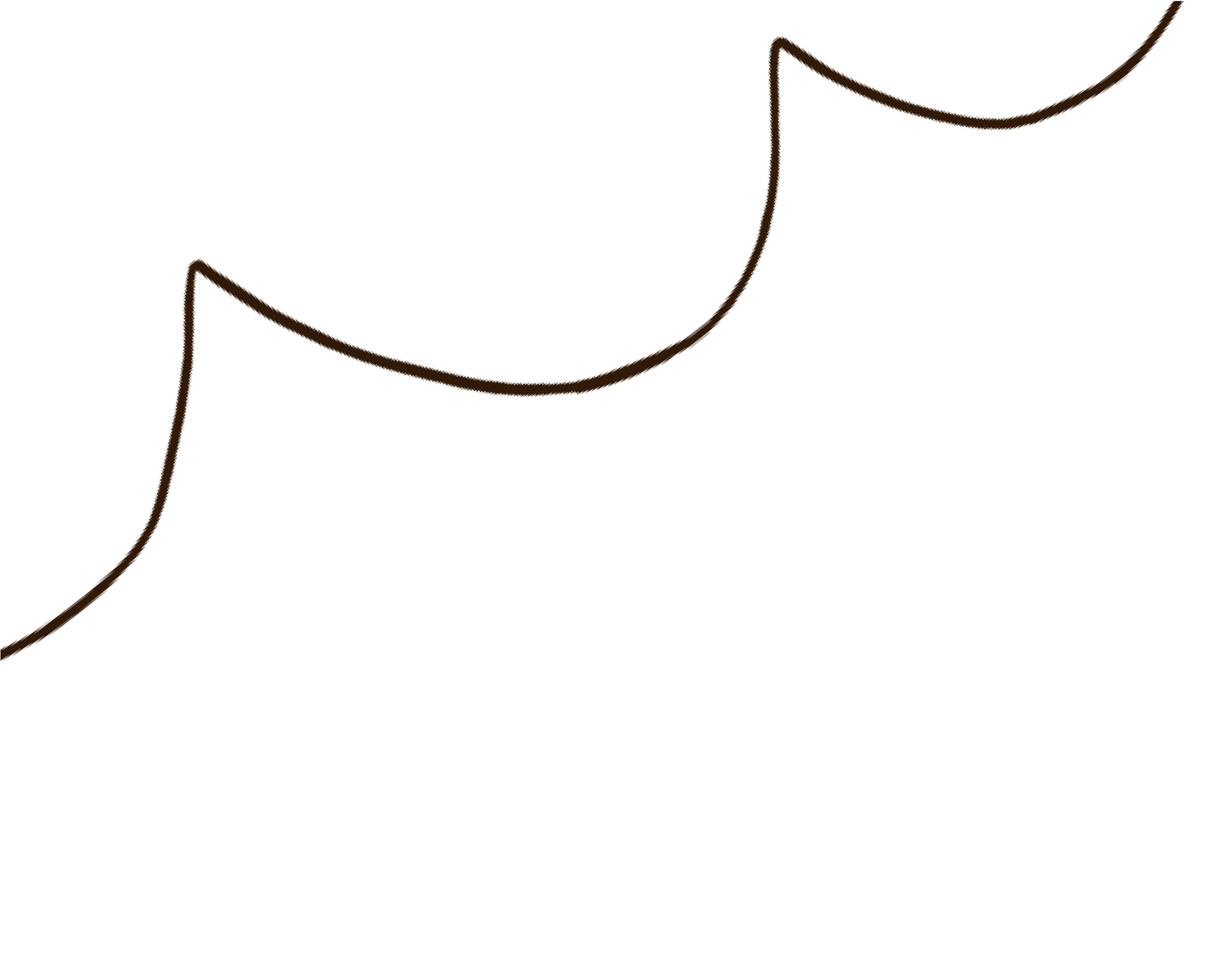 موضوع یا ایده خود را بنویسید
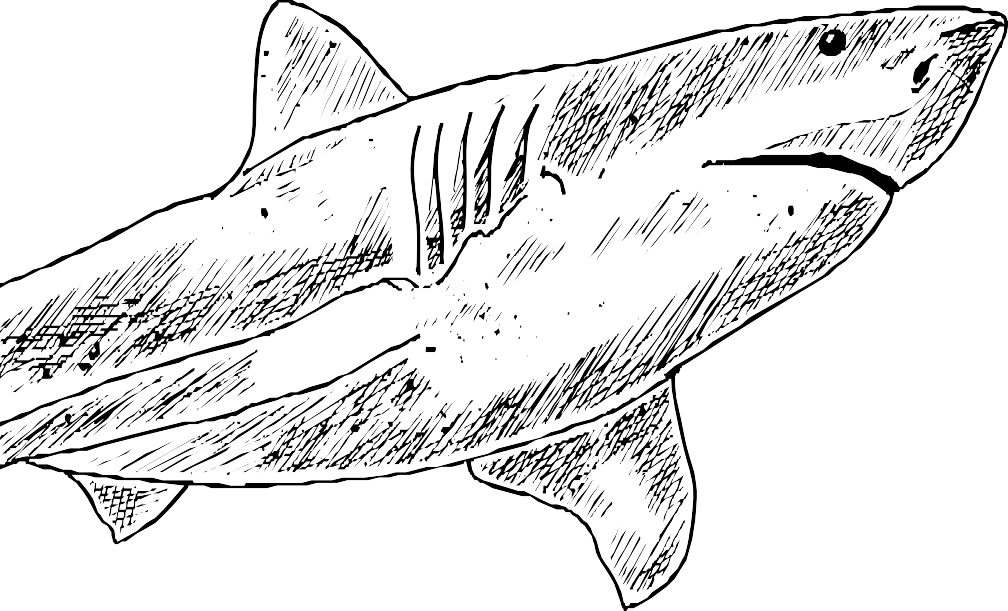 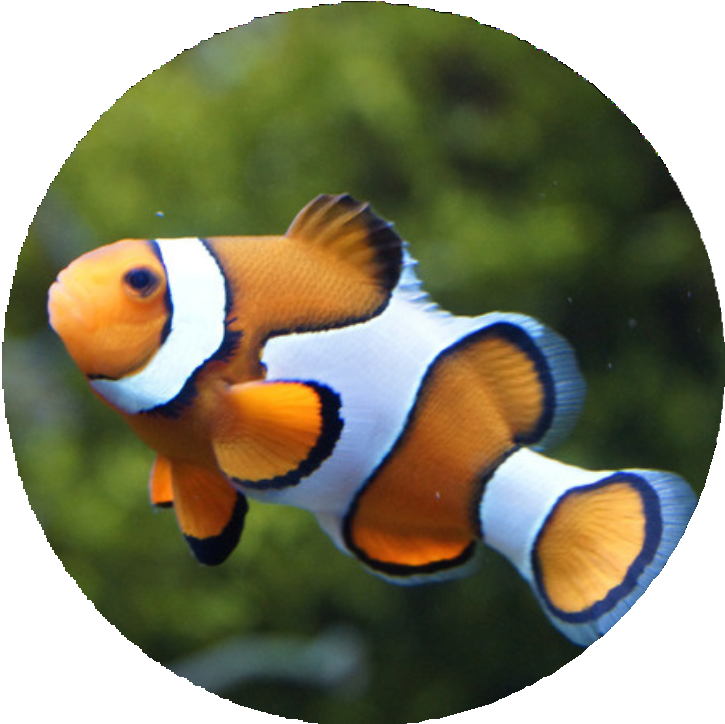 این قالب پاورپوینت به شما کمک می کند تا با آسانی و با استفاده از تصاویر جذاب و متحرک، مفاهیم خود را به صورت واضح و قابل فهمی به مخاطبان خود منتقل کنید. امیدوارم این قالب پاورپوینت برای شما مفید باشد.
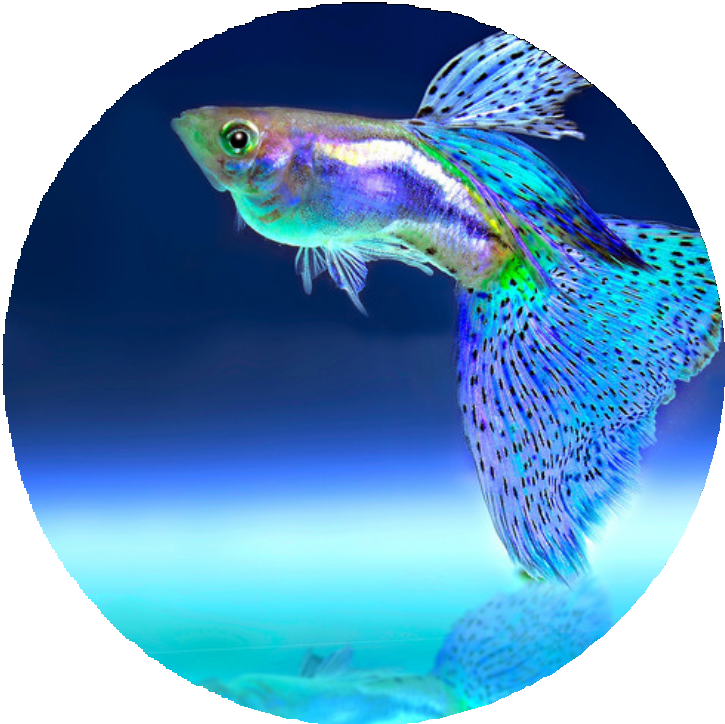 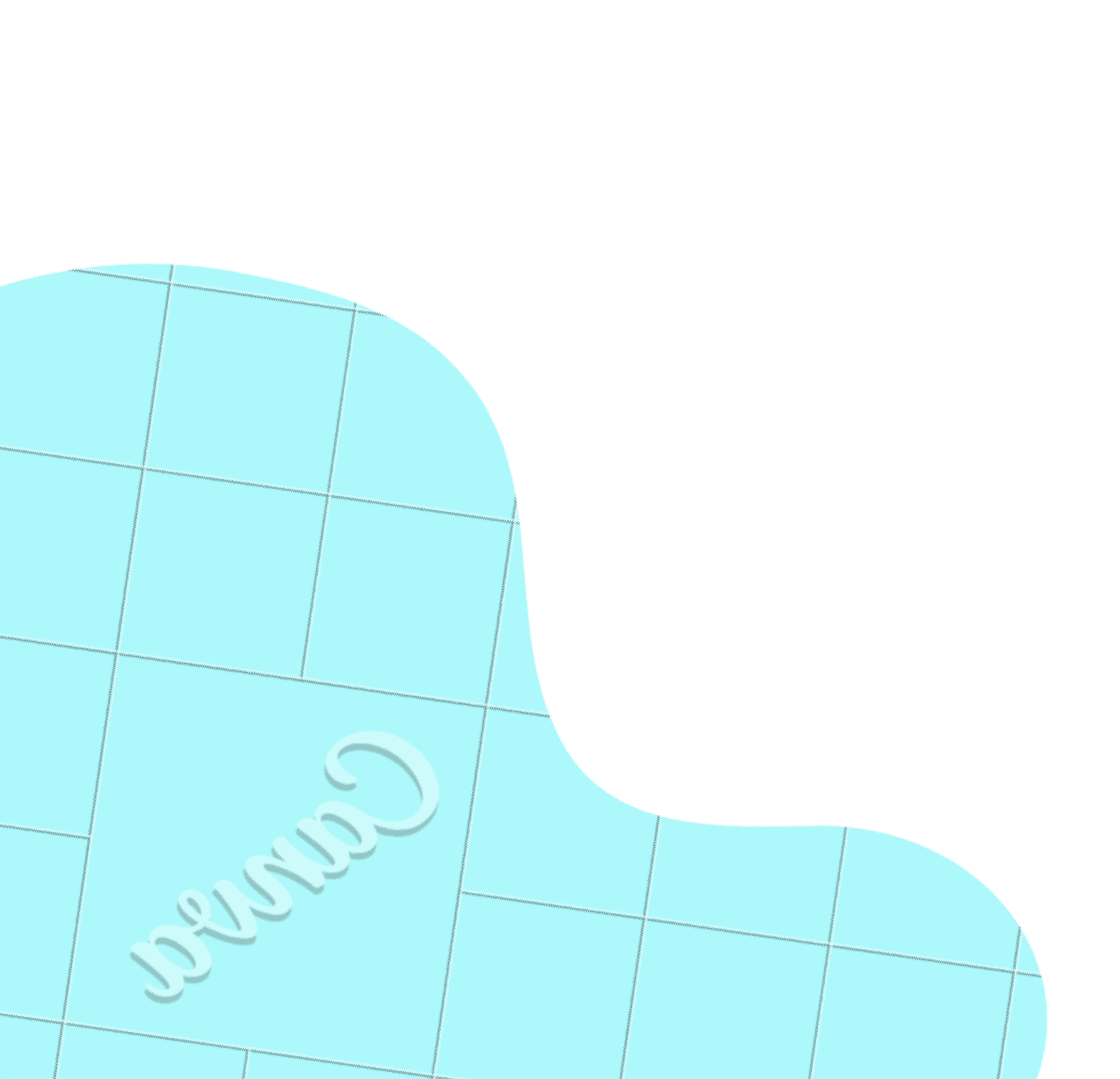 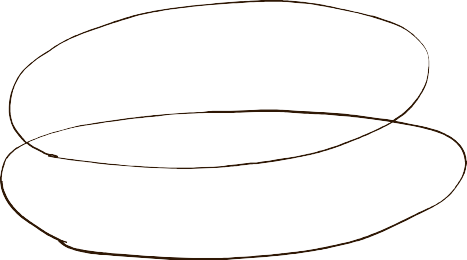 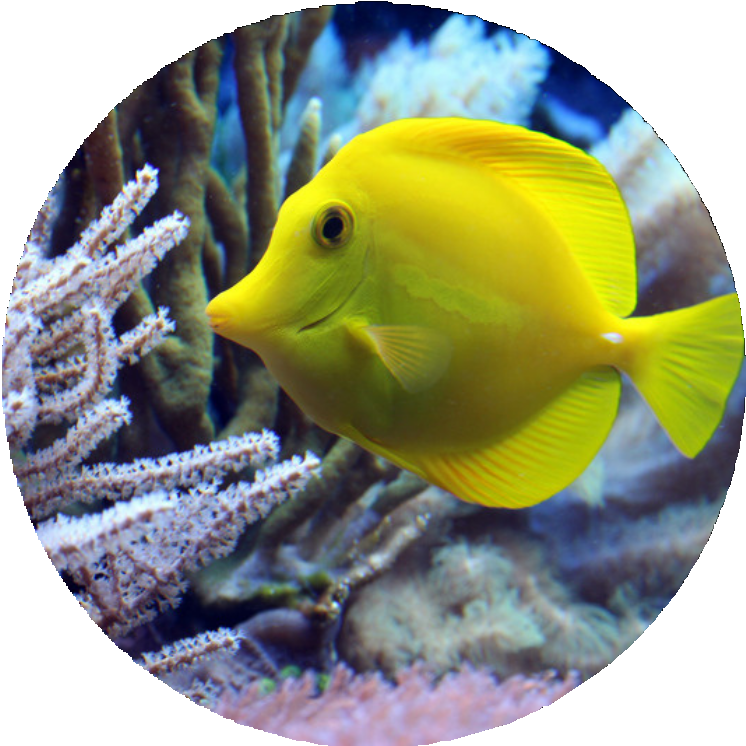 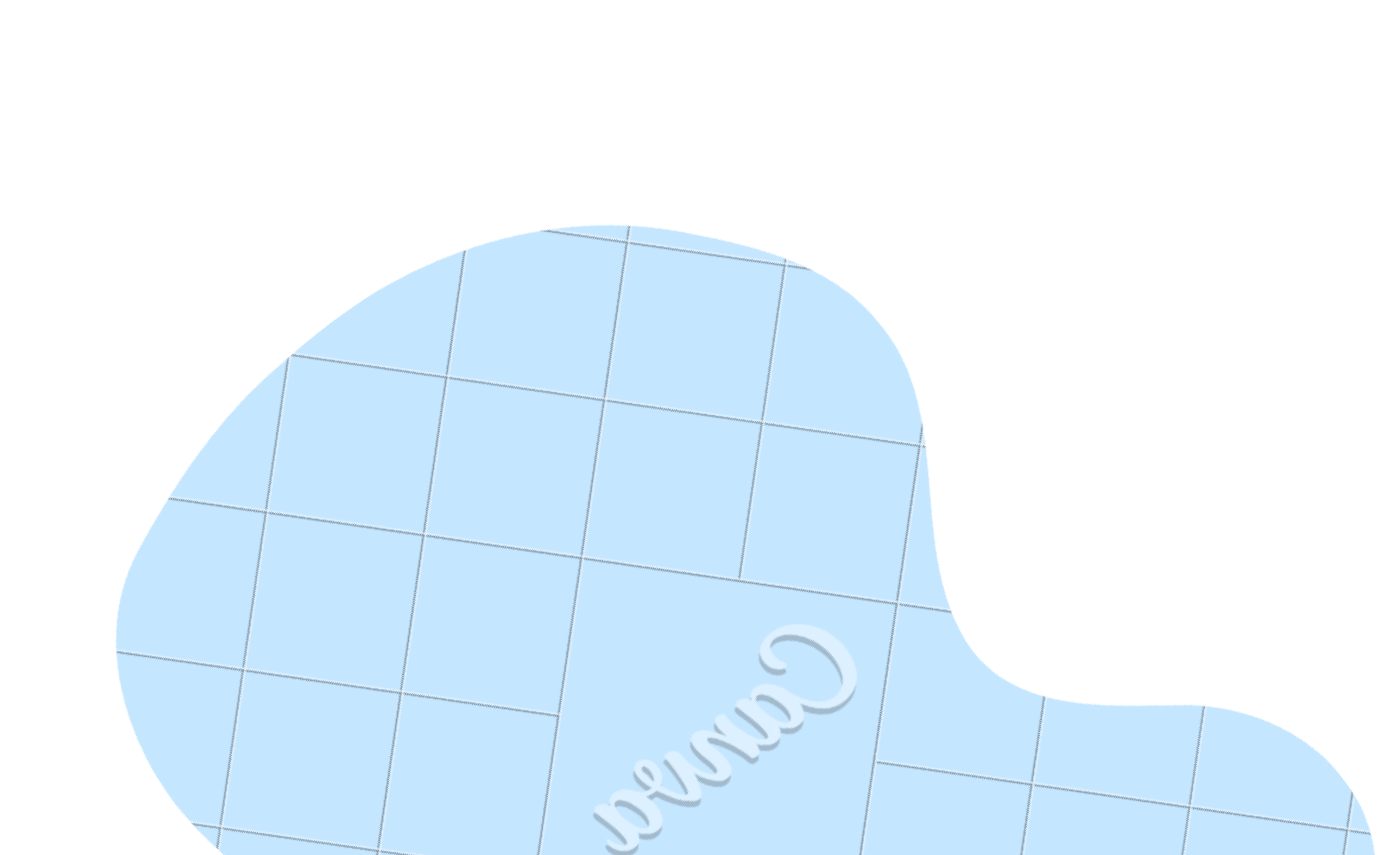 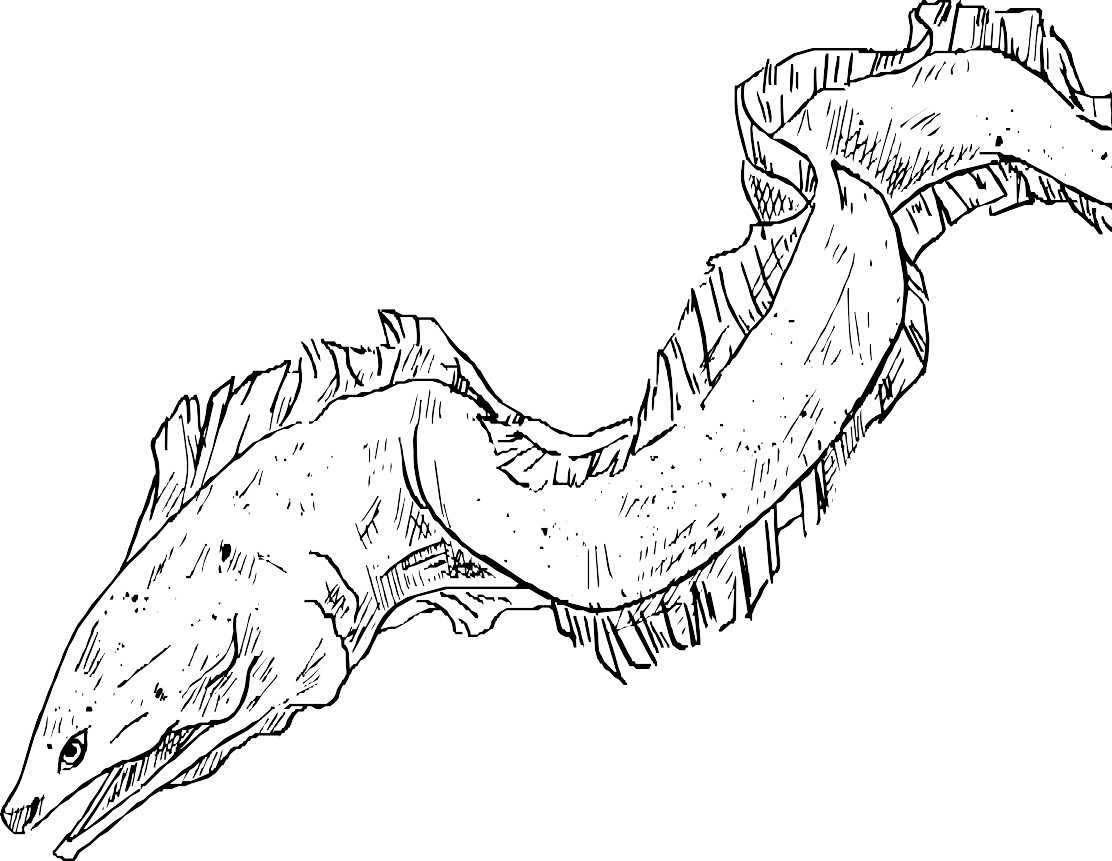 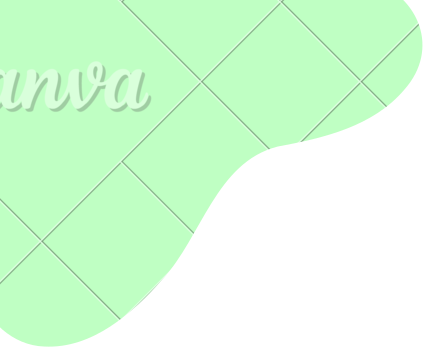 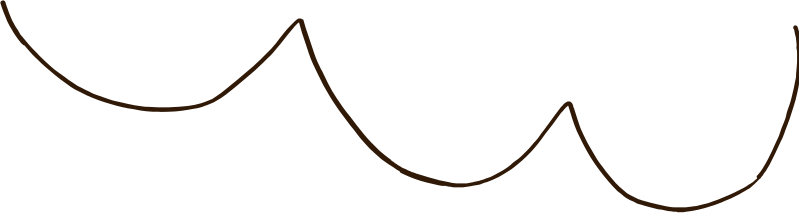 حیوانات مهره دار
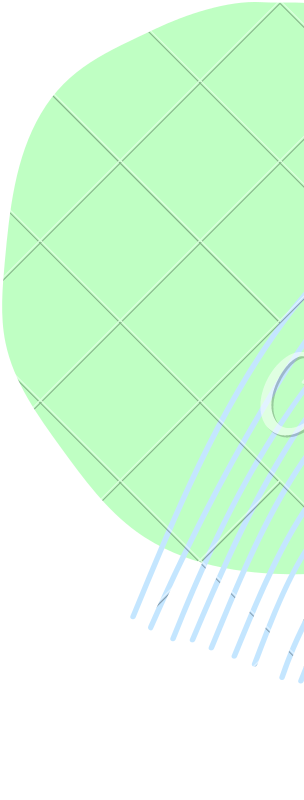 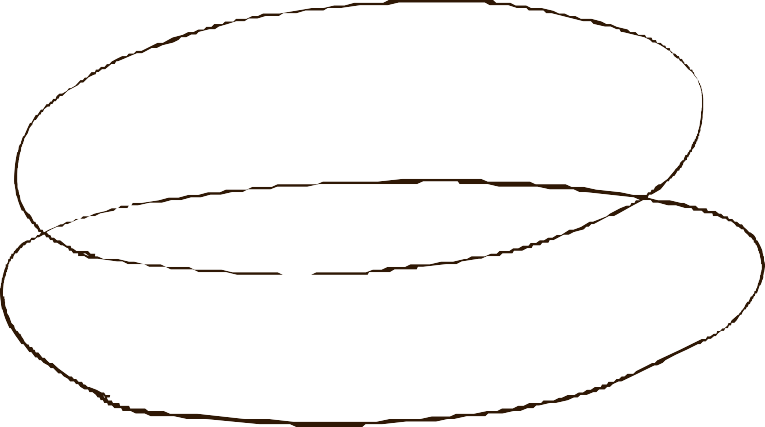 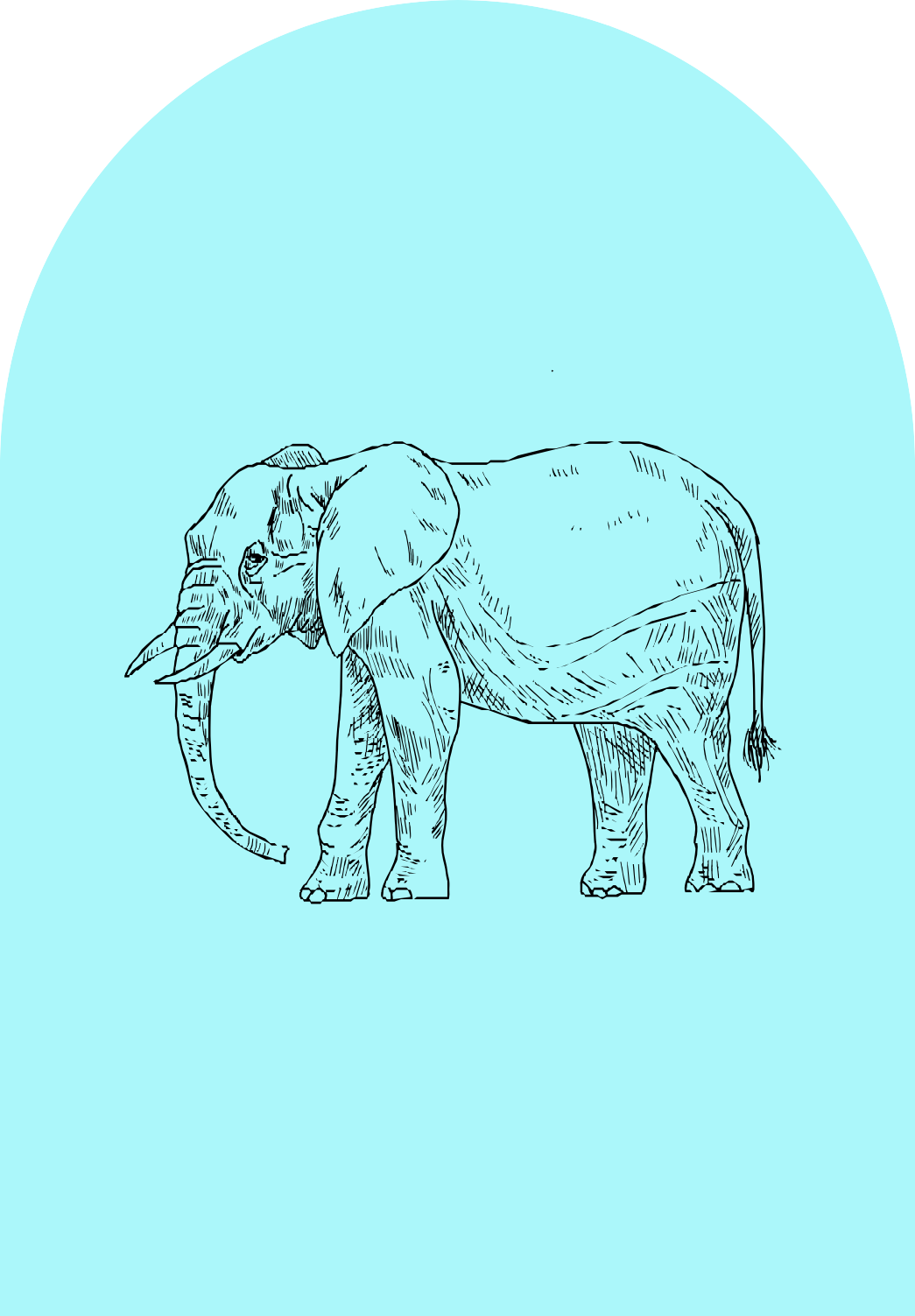 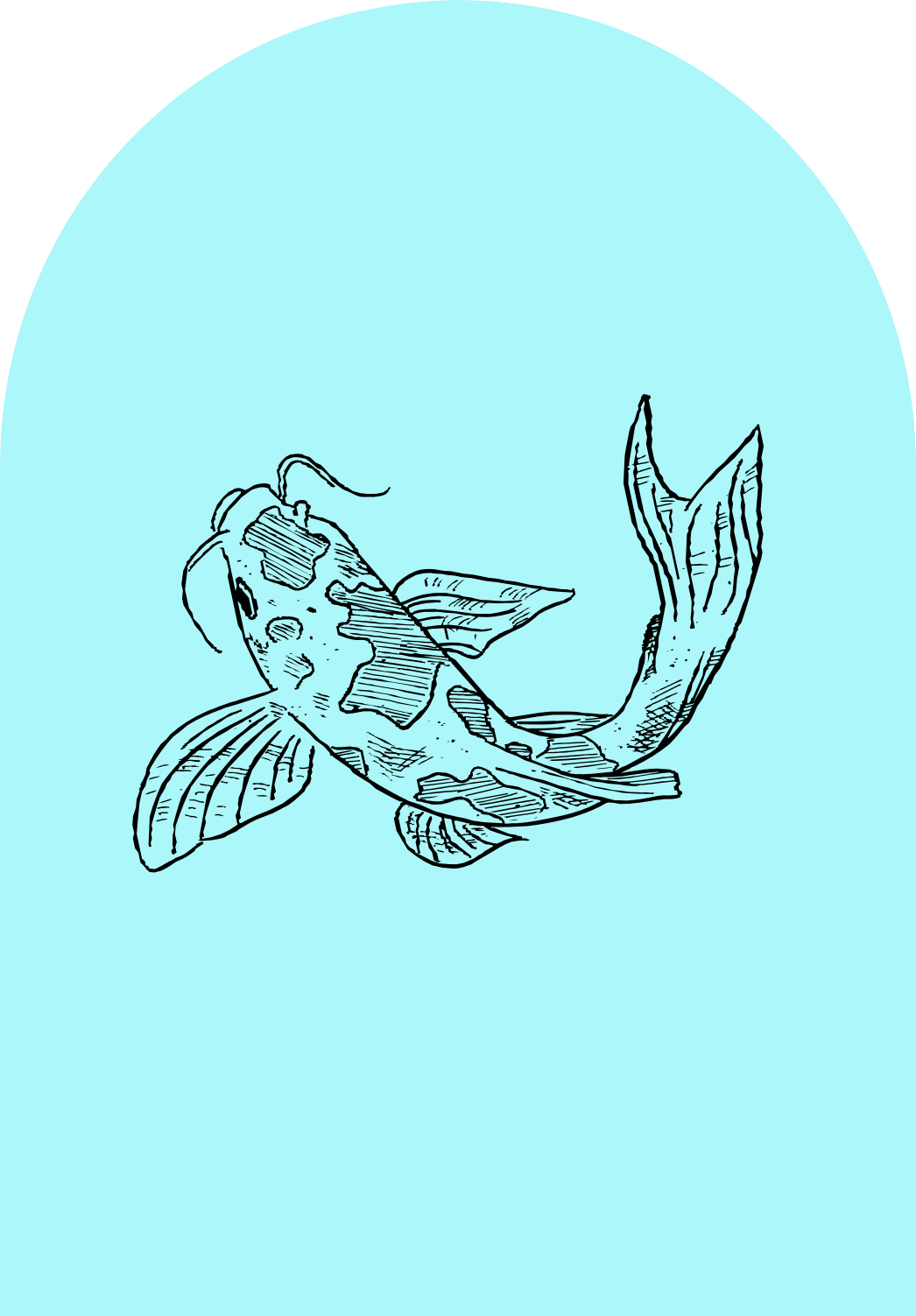 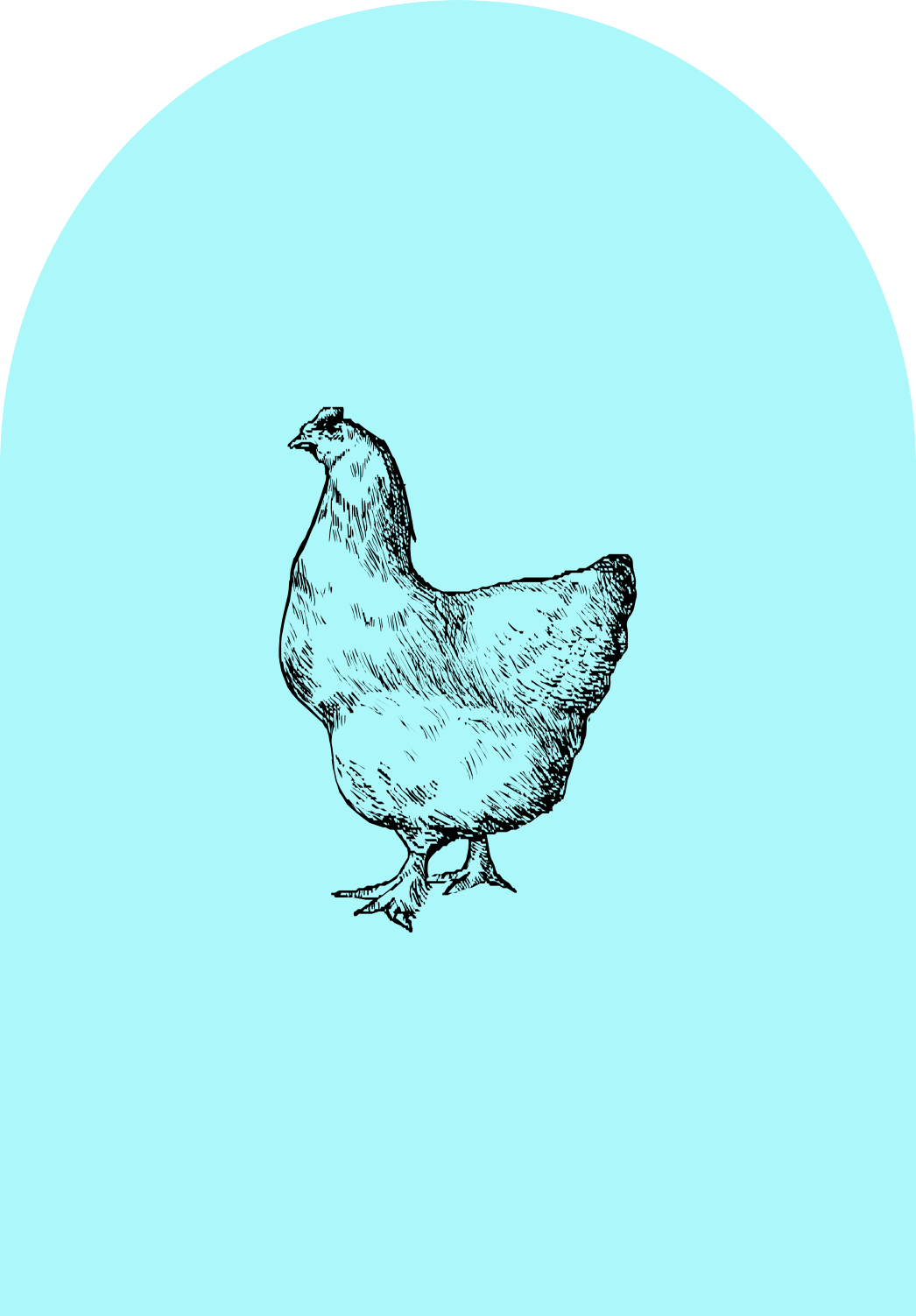 یک نکته اصلی را اضافه کنید
یک نکته اصلی را اضافه کنید
یک نکته اصلی را اضافه کنید
، این قالب پاورپوینت به شما کمک می کند تا با استفاده از تصاویر جذاب و متحرک، مفاهیم خود را به صورت واضح و قابل فهمی به مخاطبان خود منتقل کنید.
، این قالب پاورپوینت به شما کمک می کند تا با استفاده از تصاویر جذاب و متحرک، مفاهیم خود را به صورت واضح و قابل فهمی به مخاطبان خود منتقل کنید.
، این قالب پاورپوینت به شما کمک می کند تا با استفاده از تصاویر جذاب و متحرک، مفاهیم خود را به صورت واضح و قابل فهمی به مخاطبان خود منتقل کنید.
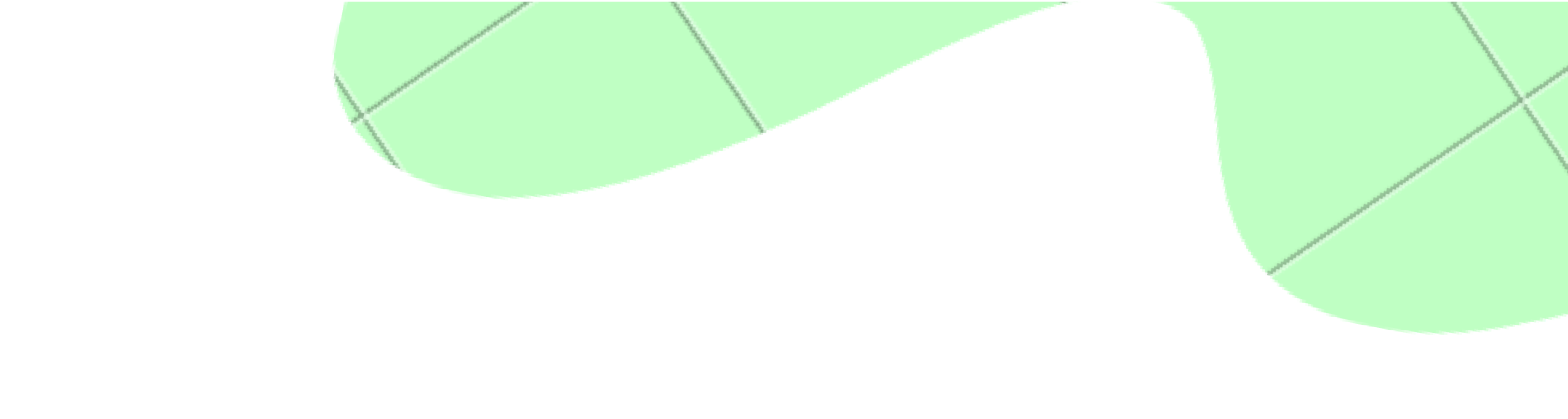 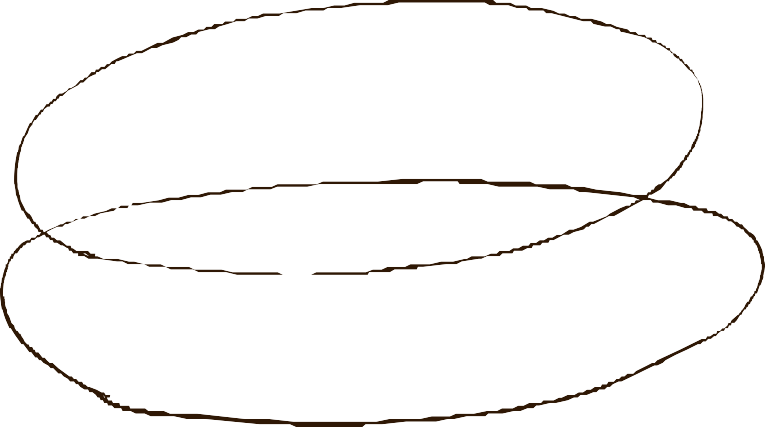 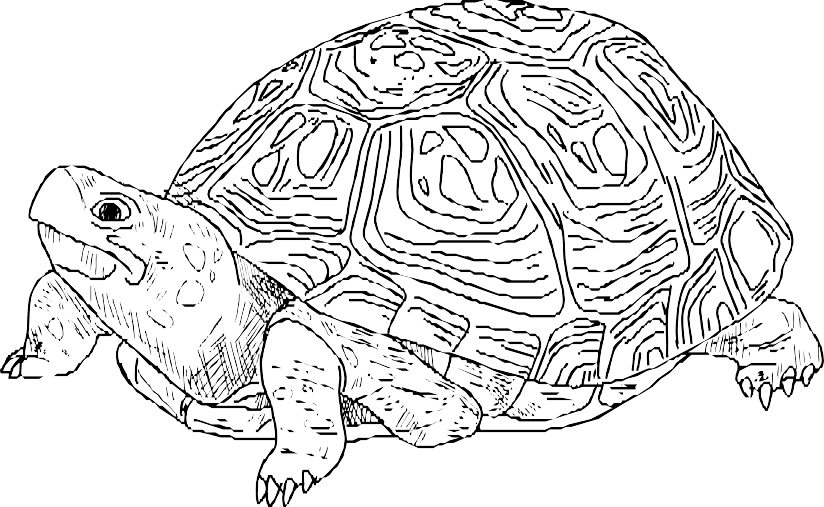 حیوانات مهره دار دارای
 ستون فقرات هستند 
که از طناب عصبی آنها 
محافظت می کند..
- یک اعتبار، نقل قول یا پیام پشتیبانی را درج کنید
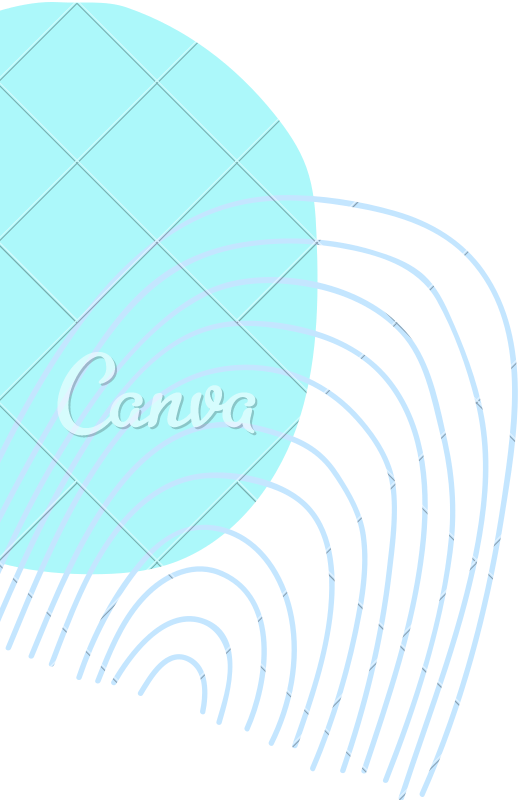 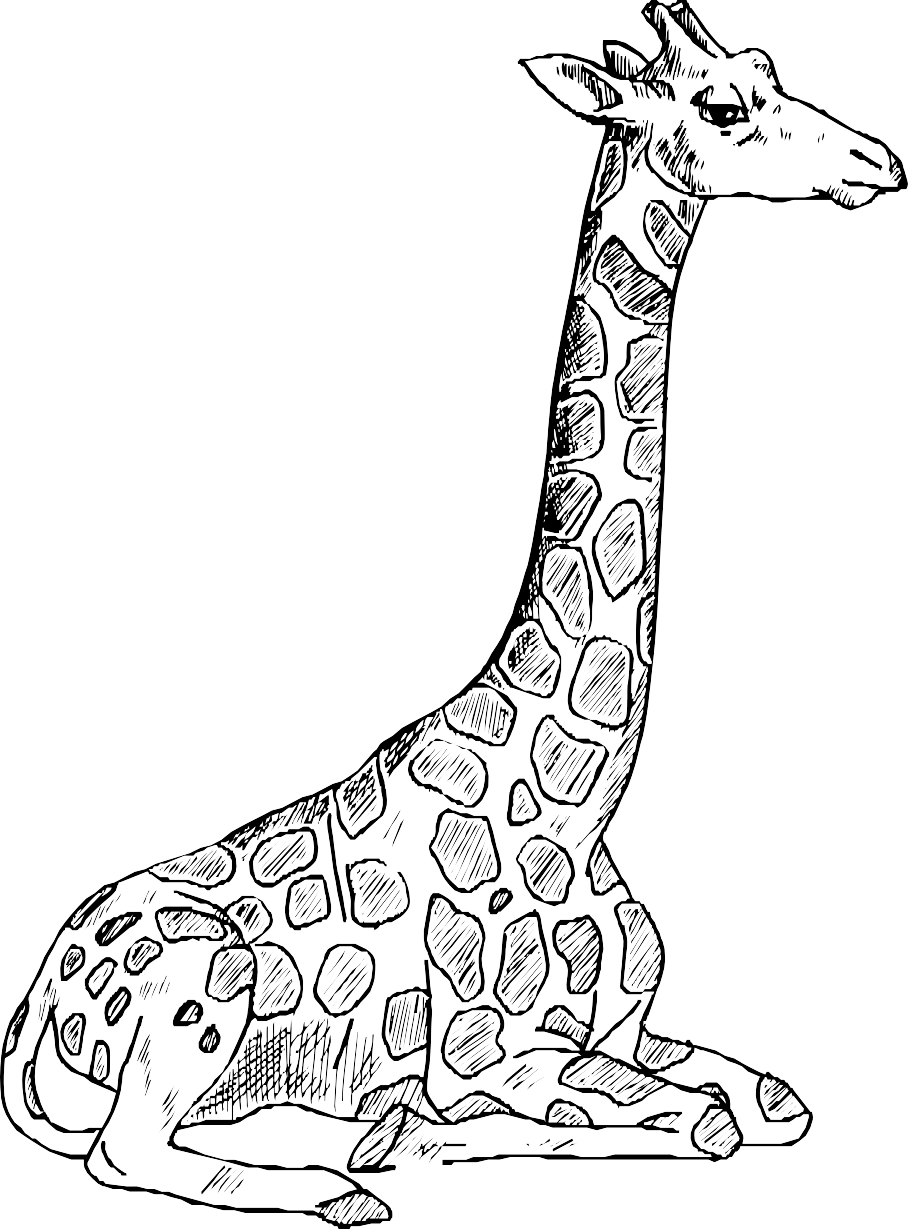 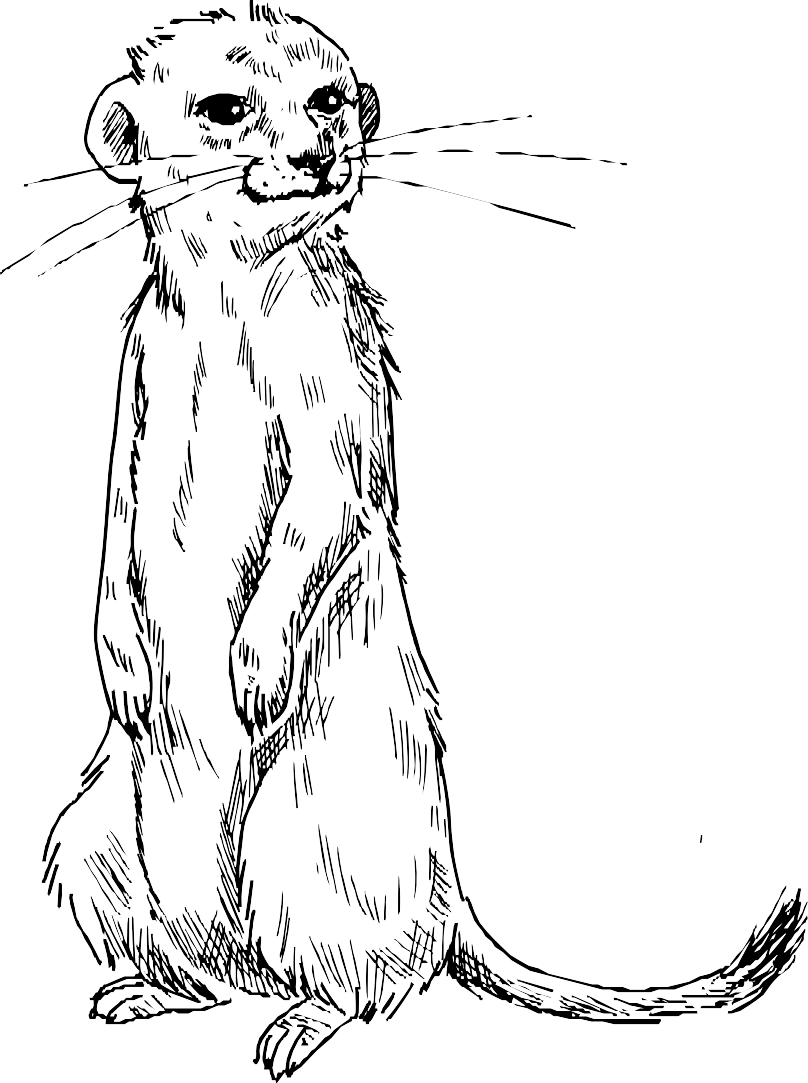 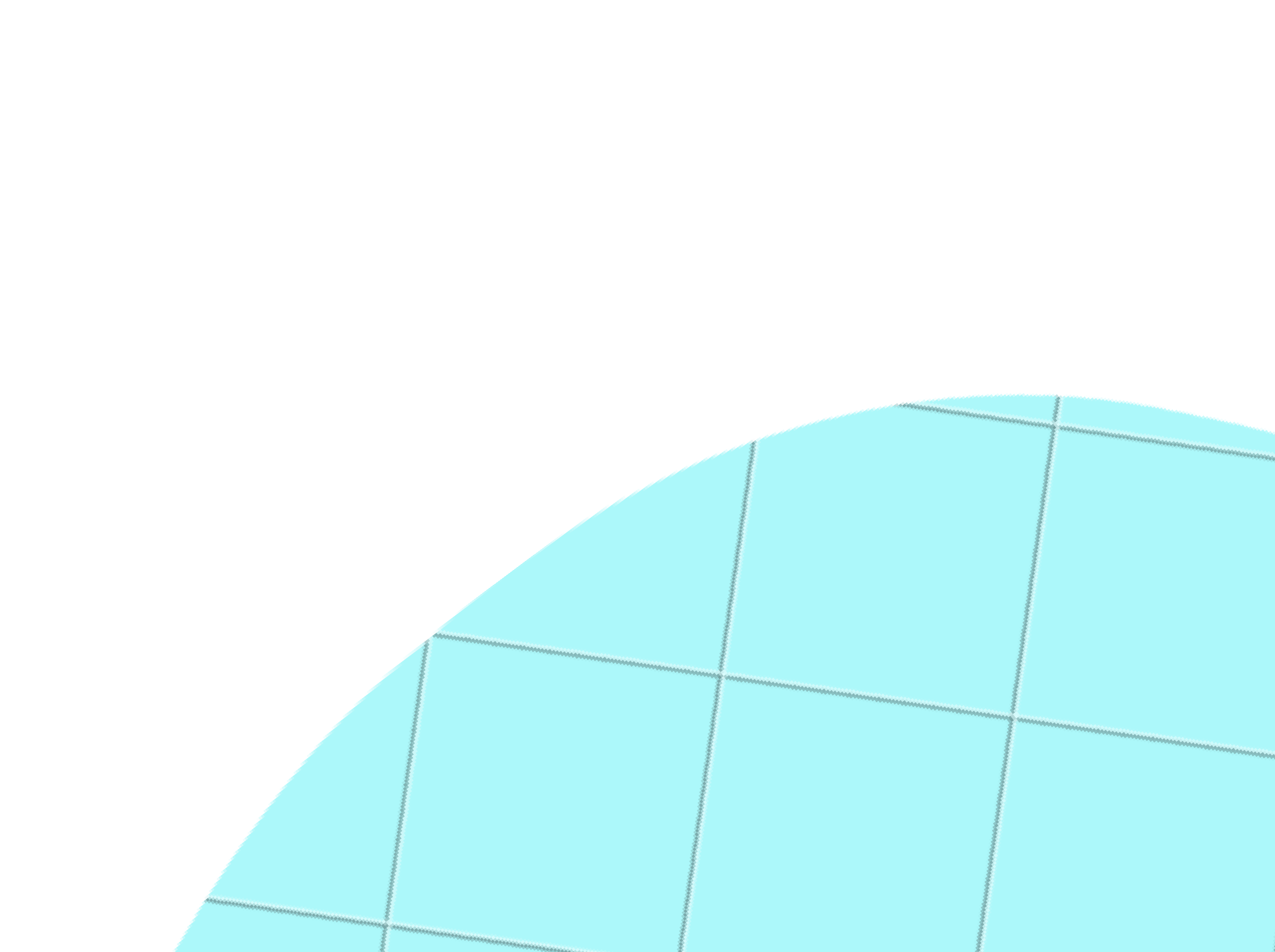 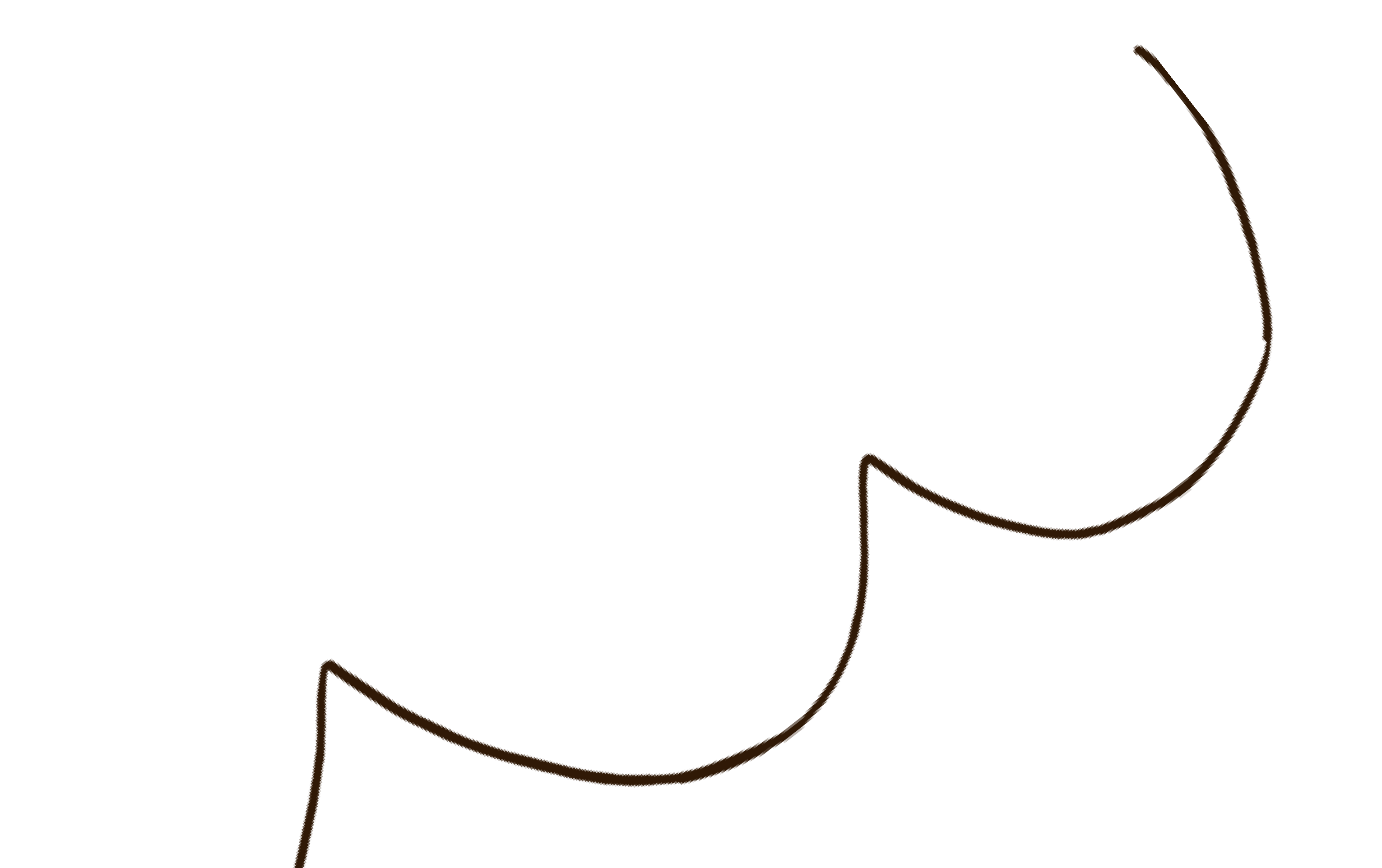 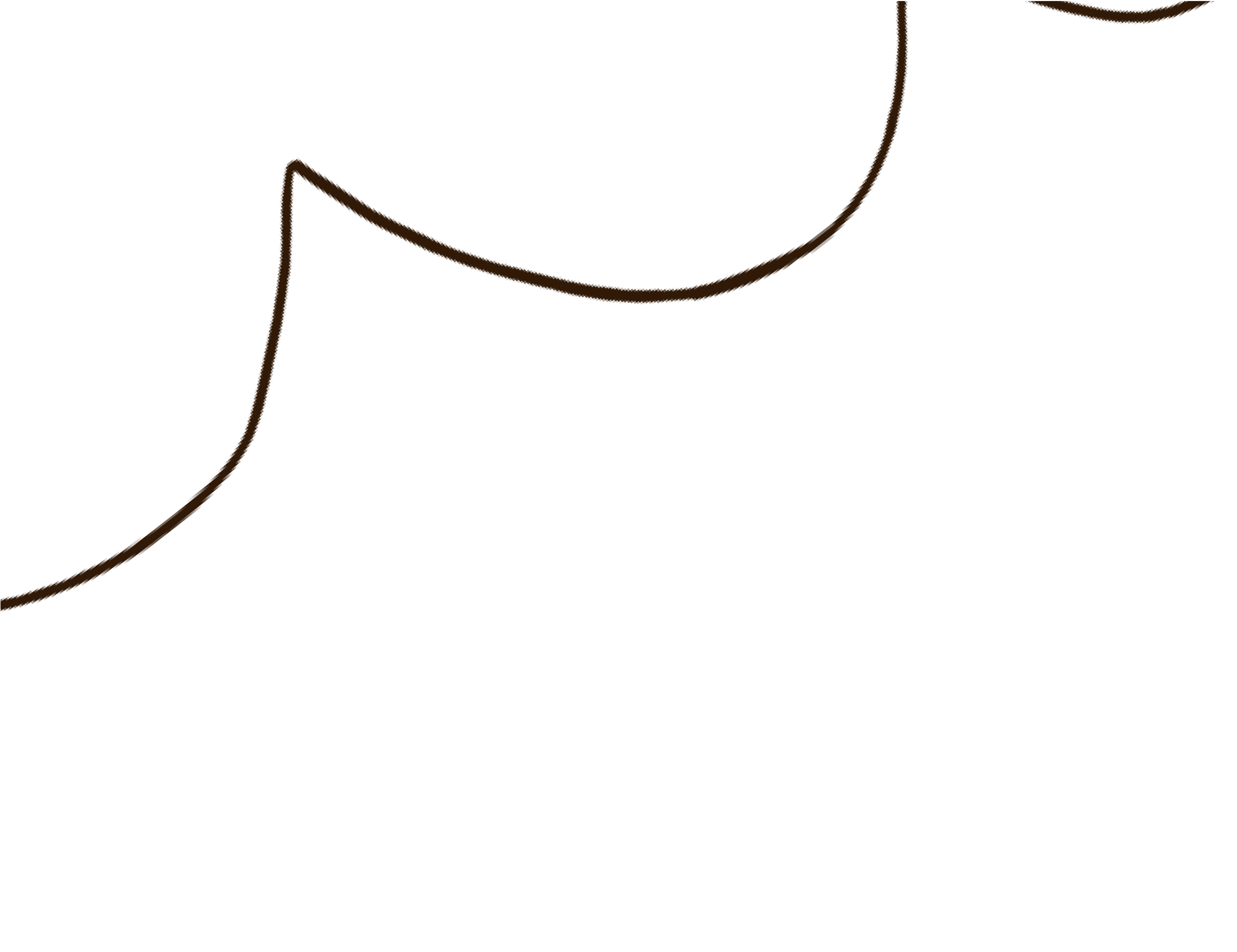 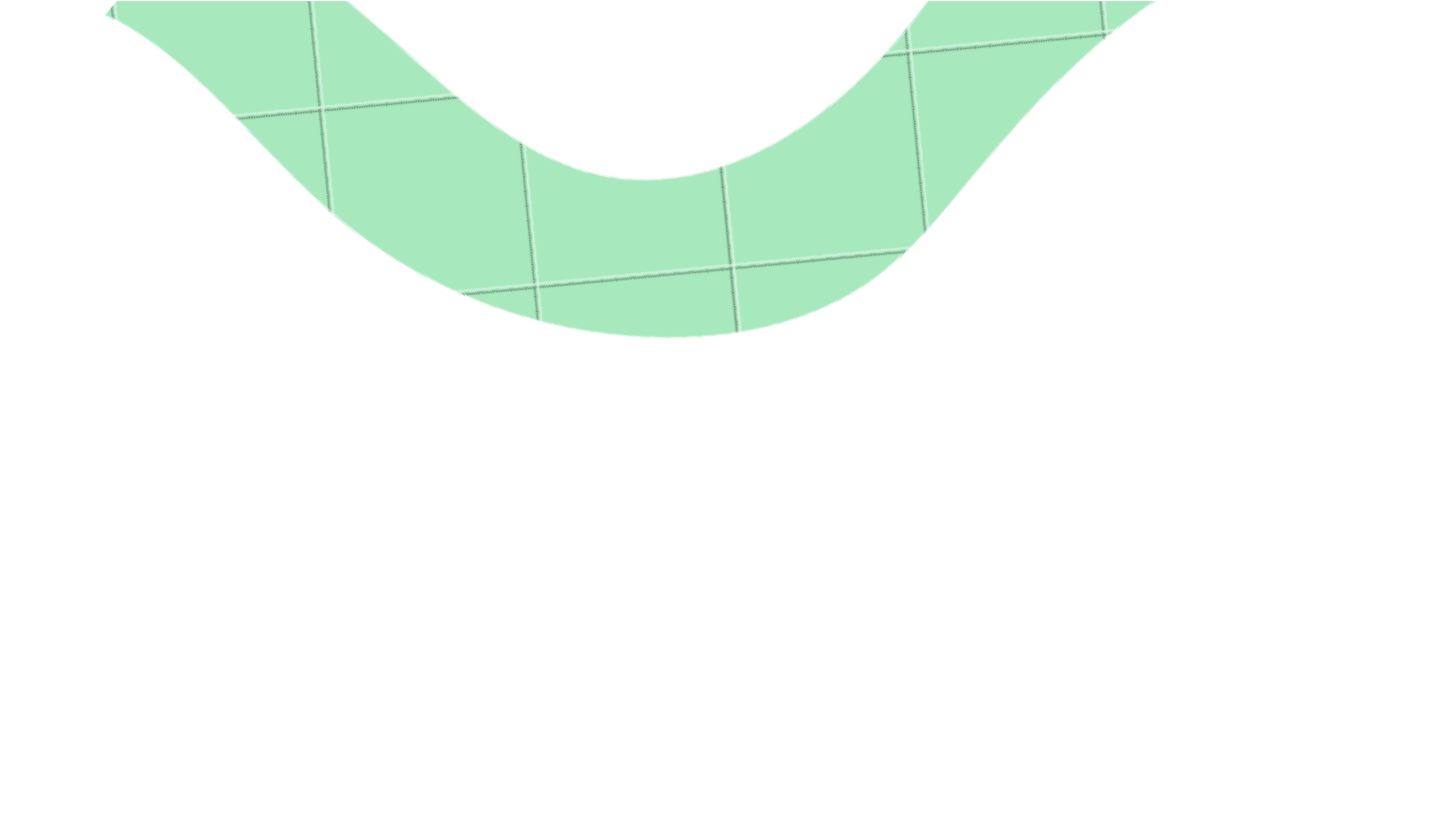 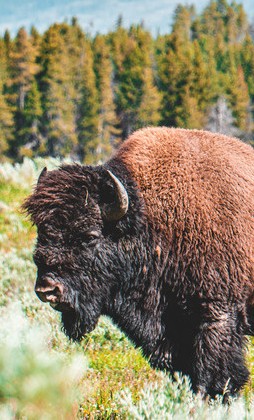 2 از 5در مورد آمار برجسته توضیح دهید.
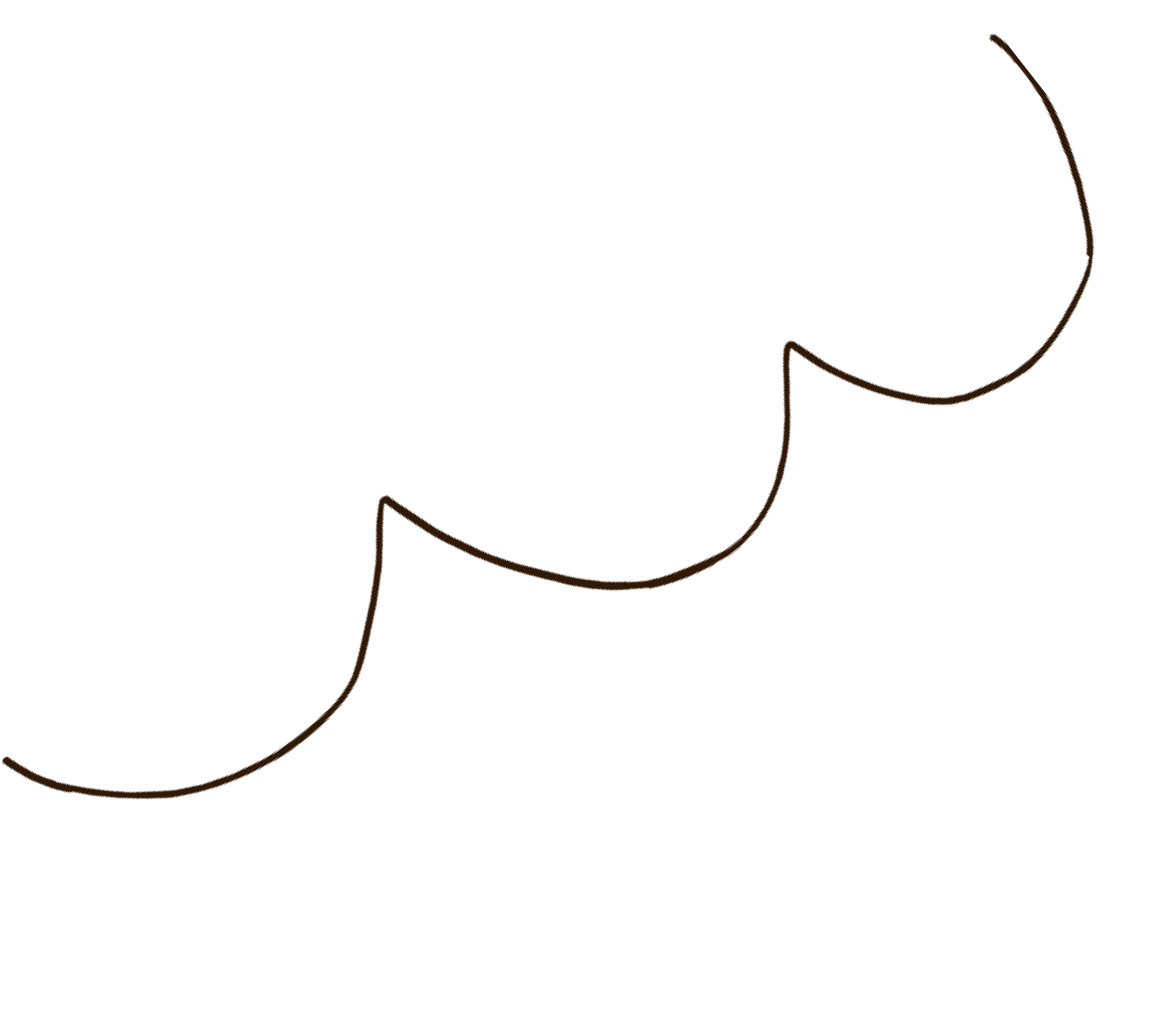 95%
در مورد آمار برجسته توضیح دهید.


1 2 میلیوندر مورد آمار برجسته توضیح دهید.
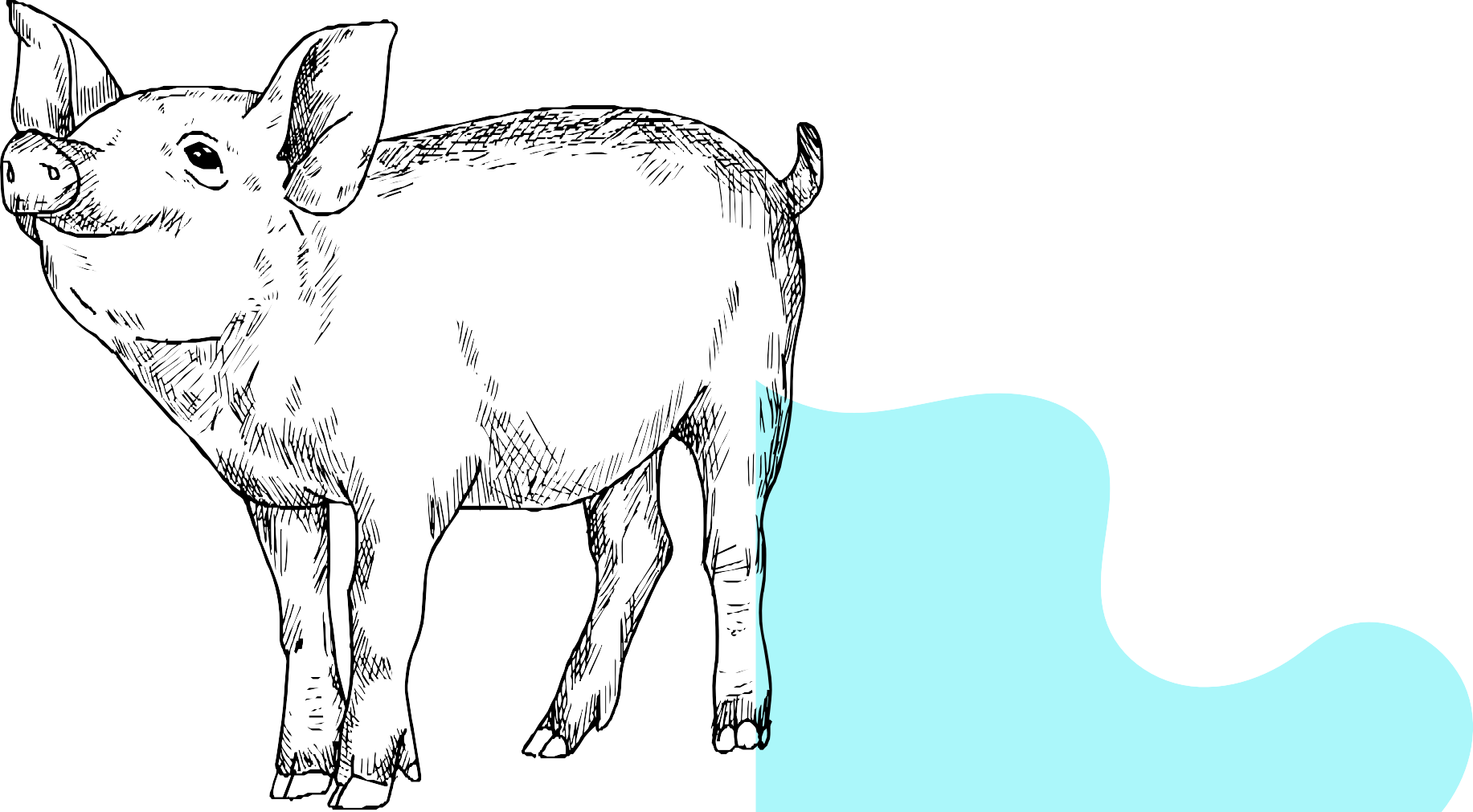 حیوانات بی مهرگان
یک نکته اصلی را اضافه کنید
به طور خلاصه در مورد آنچه می خواهید بحث کنید توضیح دهید.
یک نکته اصلی را اضافه کنید
به طور خلاصه در مورد آنچه می خواهید بحث کنید توضیح دهید
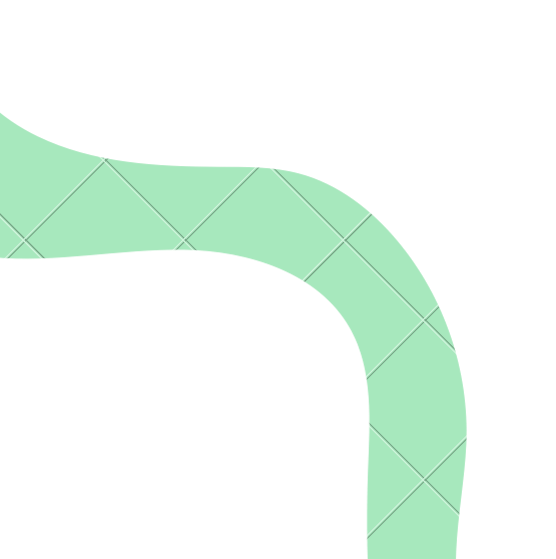 یک نکته اصلی را اضافه کنید
به طور خلاصه در مورد آنچه می خواهید بحث کنید توضیح دهید
یک نکته اصلی را اضافه کنید
به طور خلاصه در مورد آنچه می خواهید بحث کنید توضیح دهید
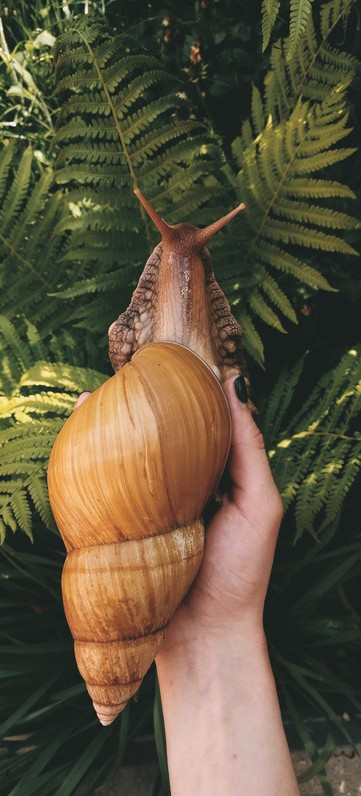 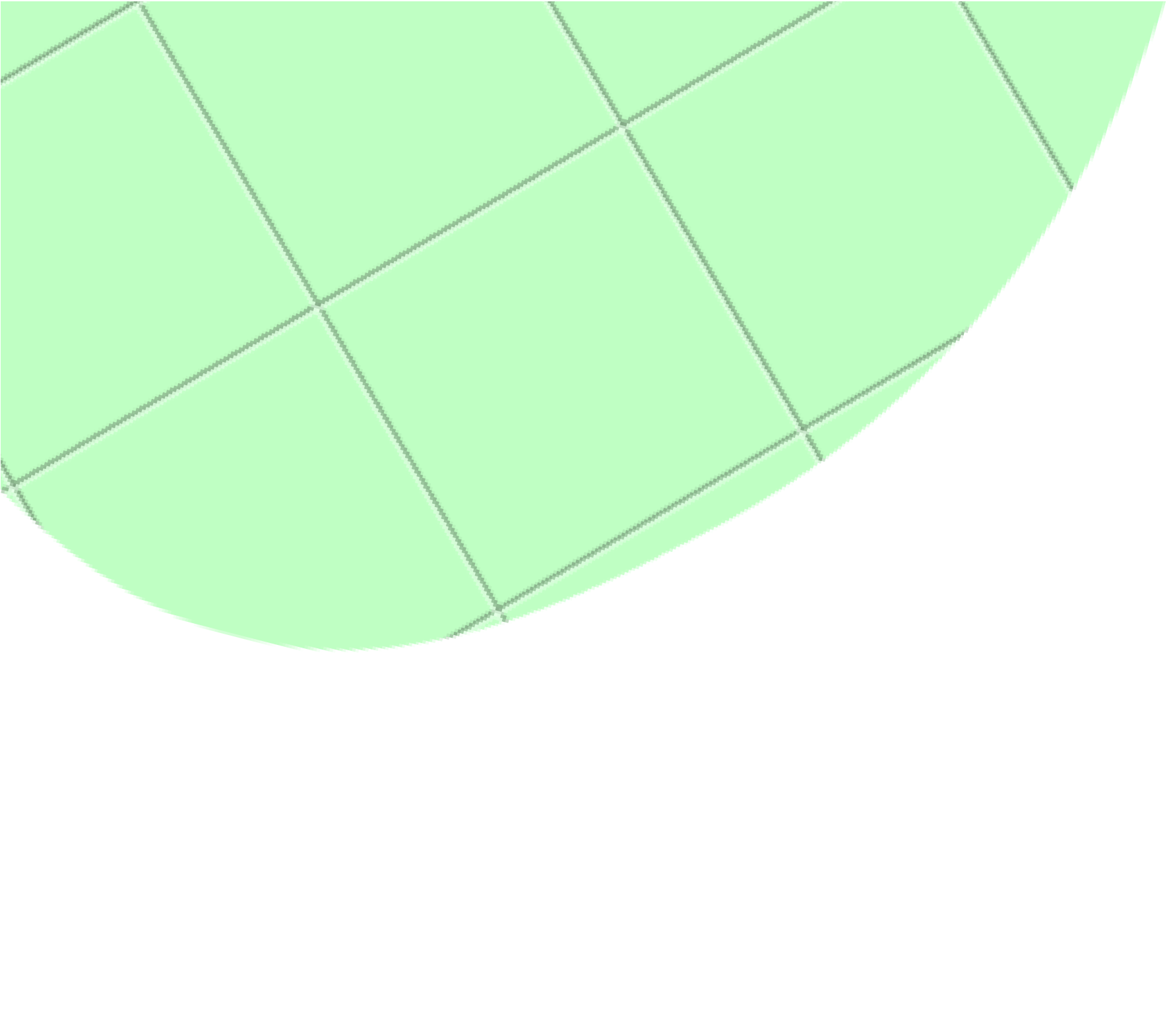 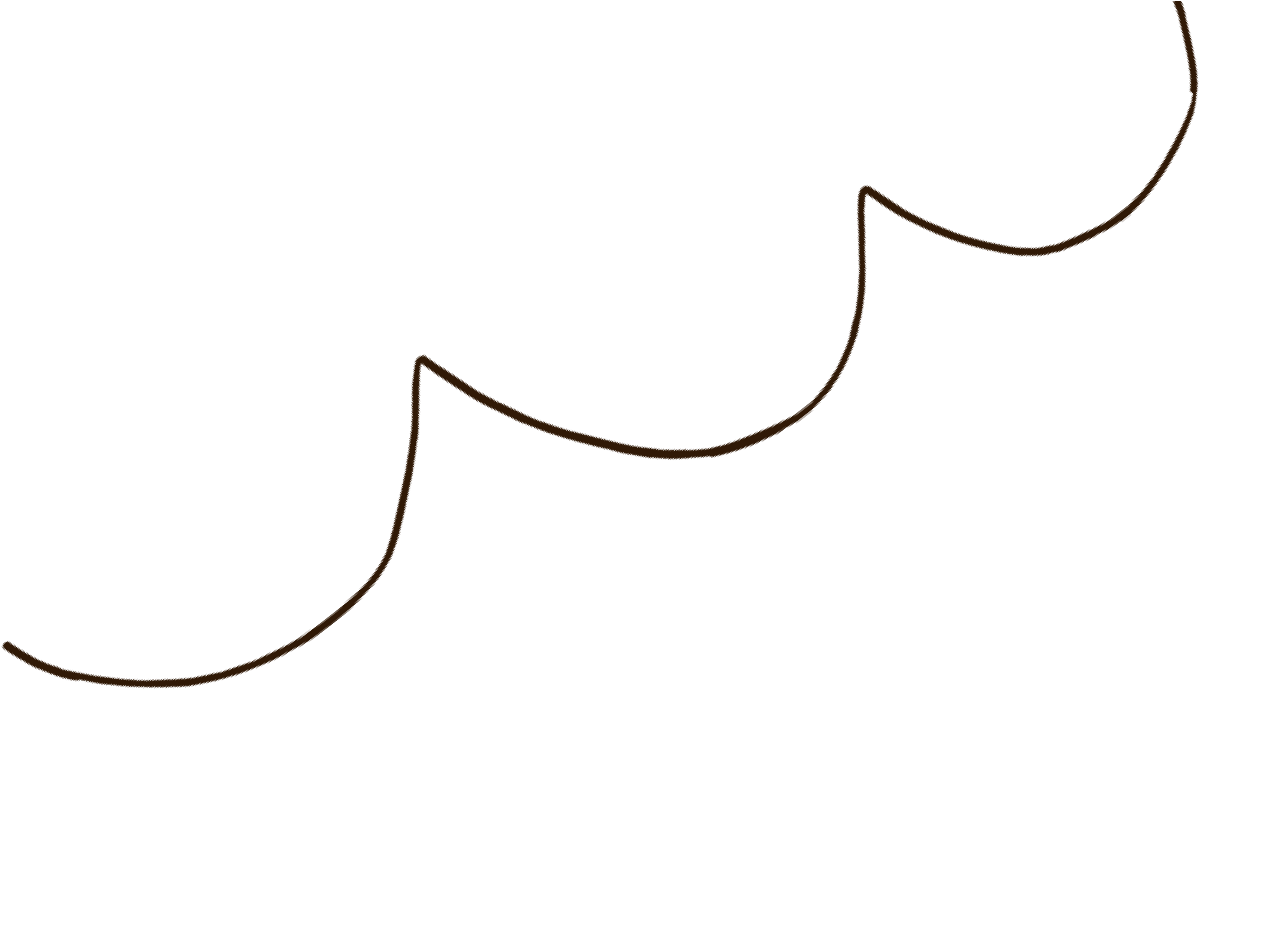 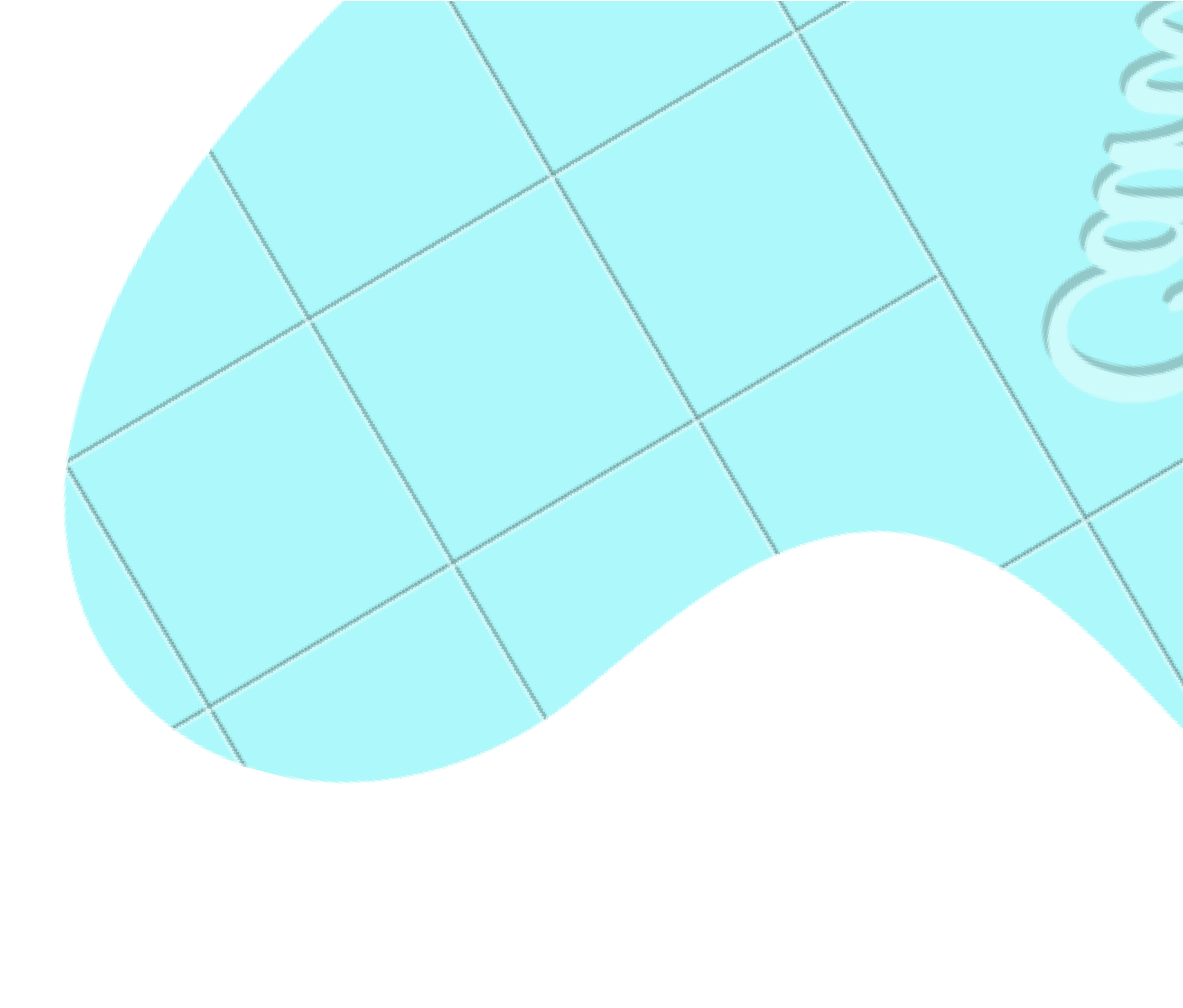 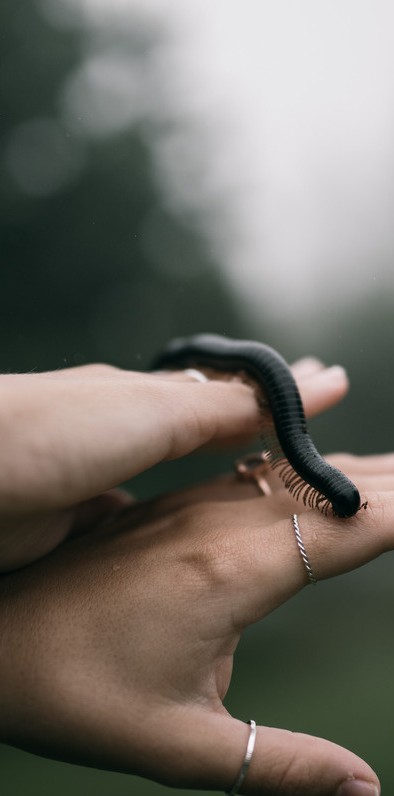 حیوانات بی مهرگان ستون فقرات ندارند.
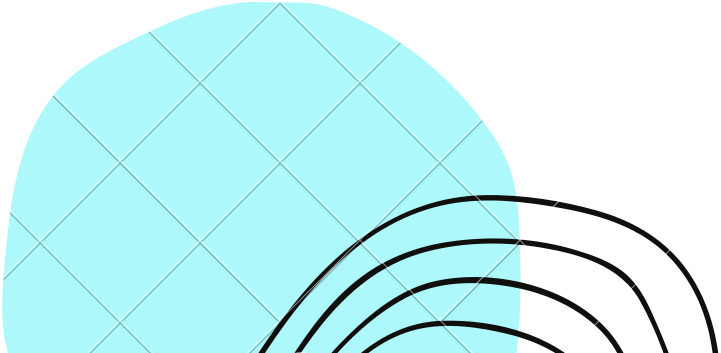 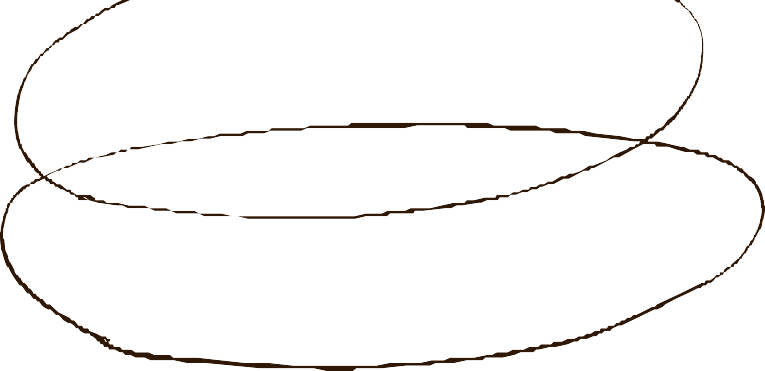 موضوع یا ایده خود را بنویسید
50
امروزه استفاده از قالب های پاورپوینت برای ارائه های حرفه ای و جذاب، برای بسیاری از افراد و سازمان ها ضروری شده است. در اینجا یک قالب پاورپوینت حرفه ای و زیبا در مورد حیوانات و جانوران جنگلی را به شما معرفی می کنیم که می توانید برای ارائه های خود استفاده کنید.
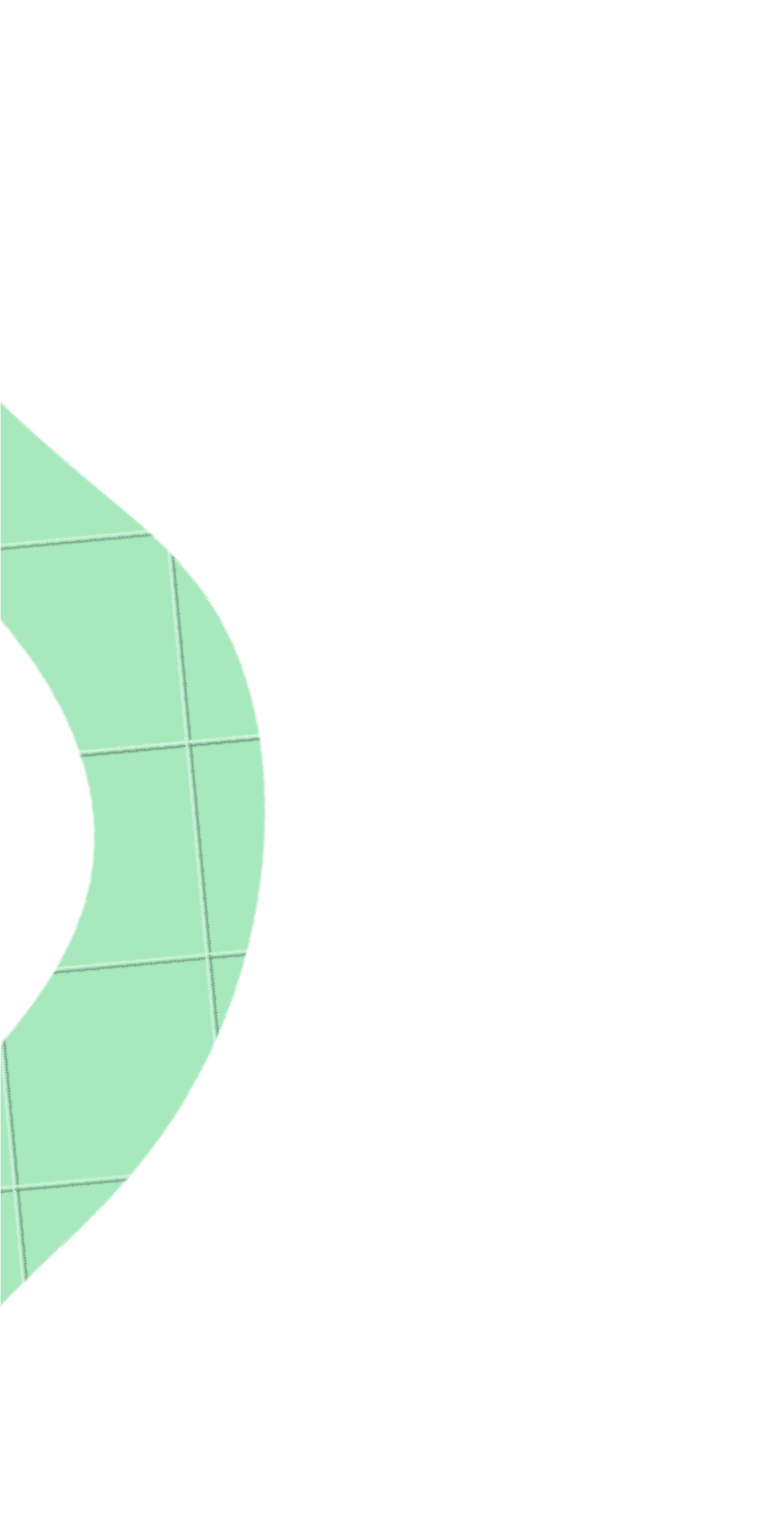 40
30
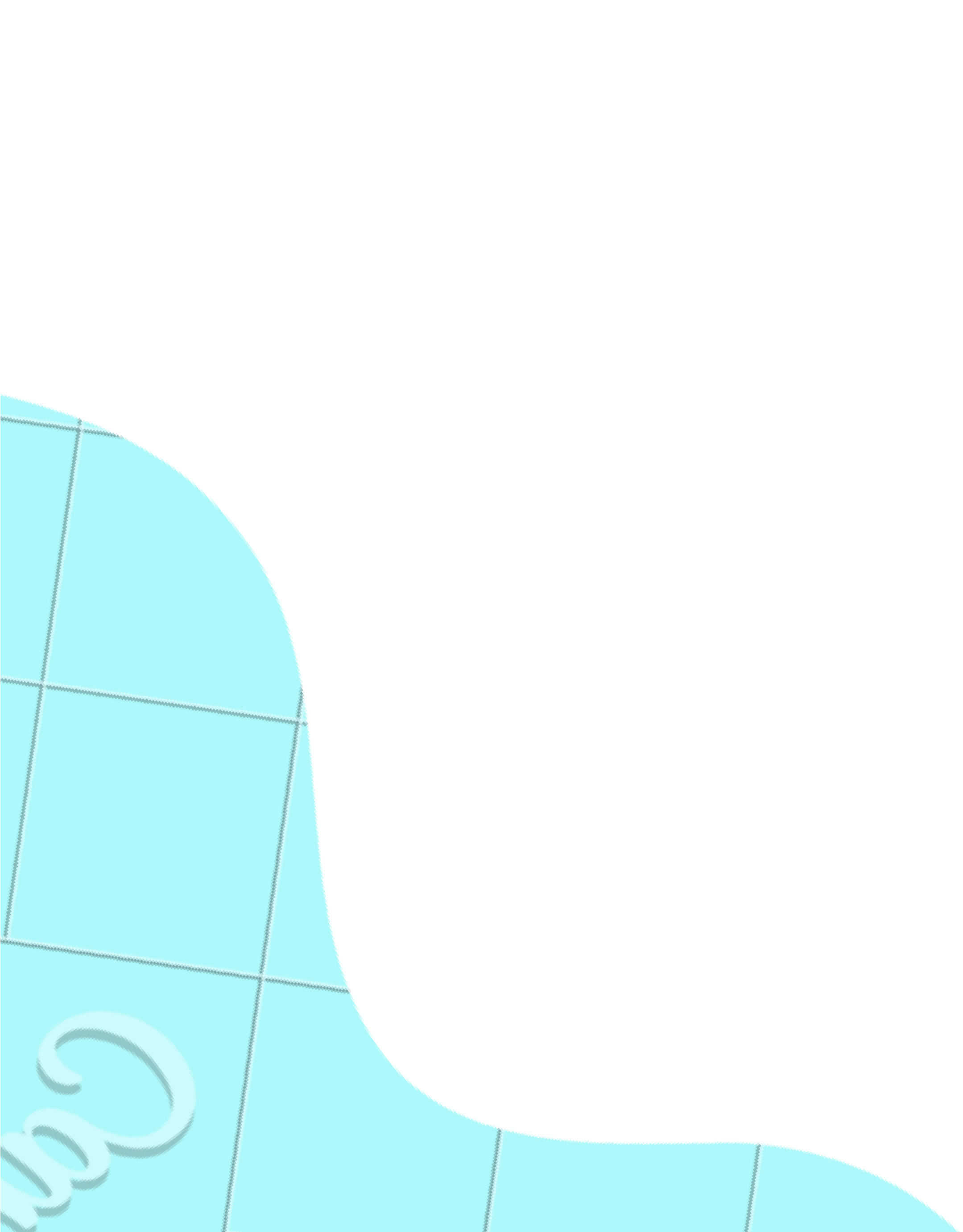 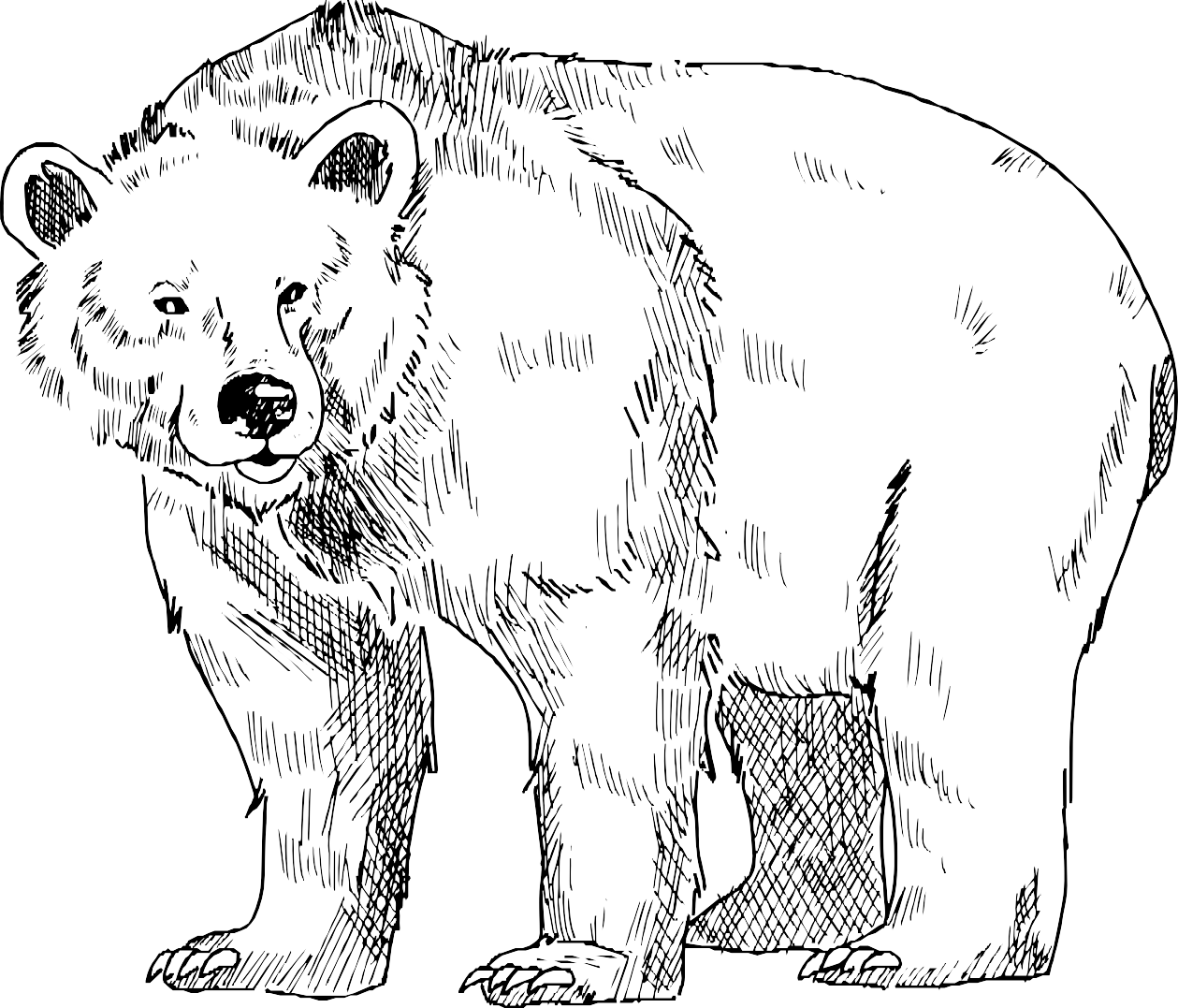 20
10
0
ITEM 1
ITEM 2
ITEM 3
ITEM 4
ITEM 5
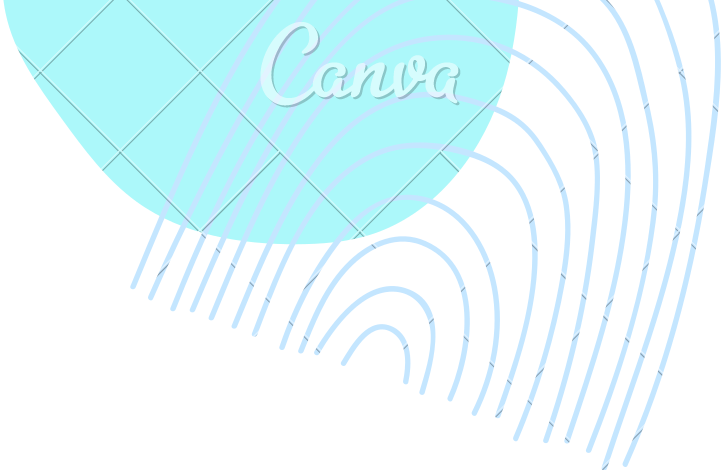 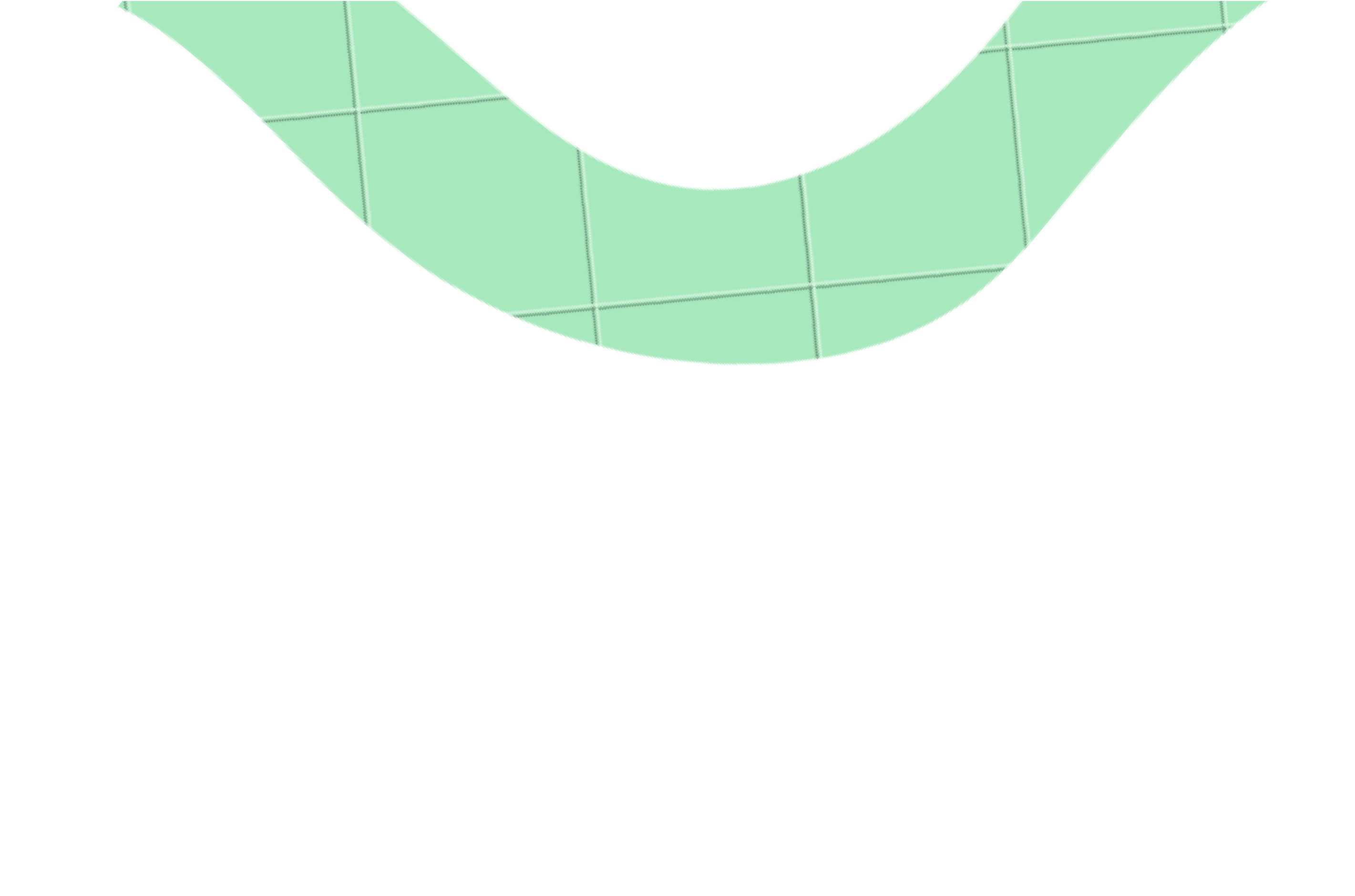 زیستگاه ها
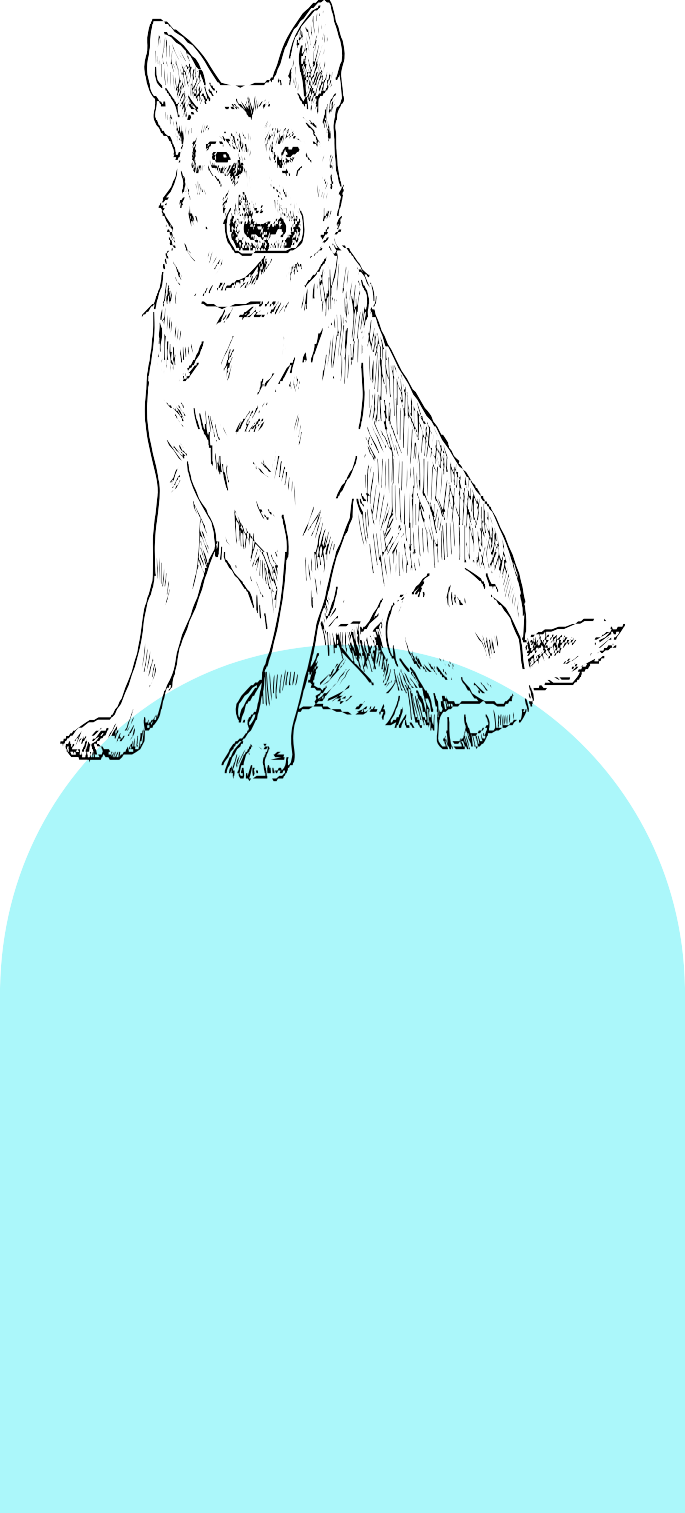 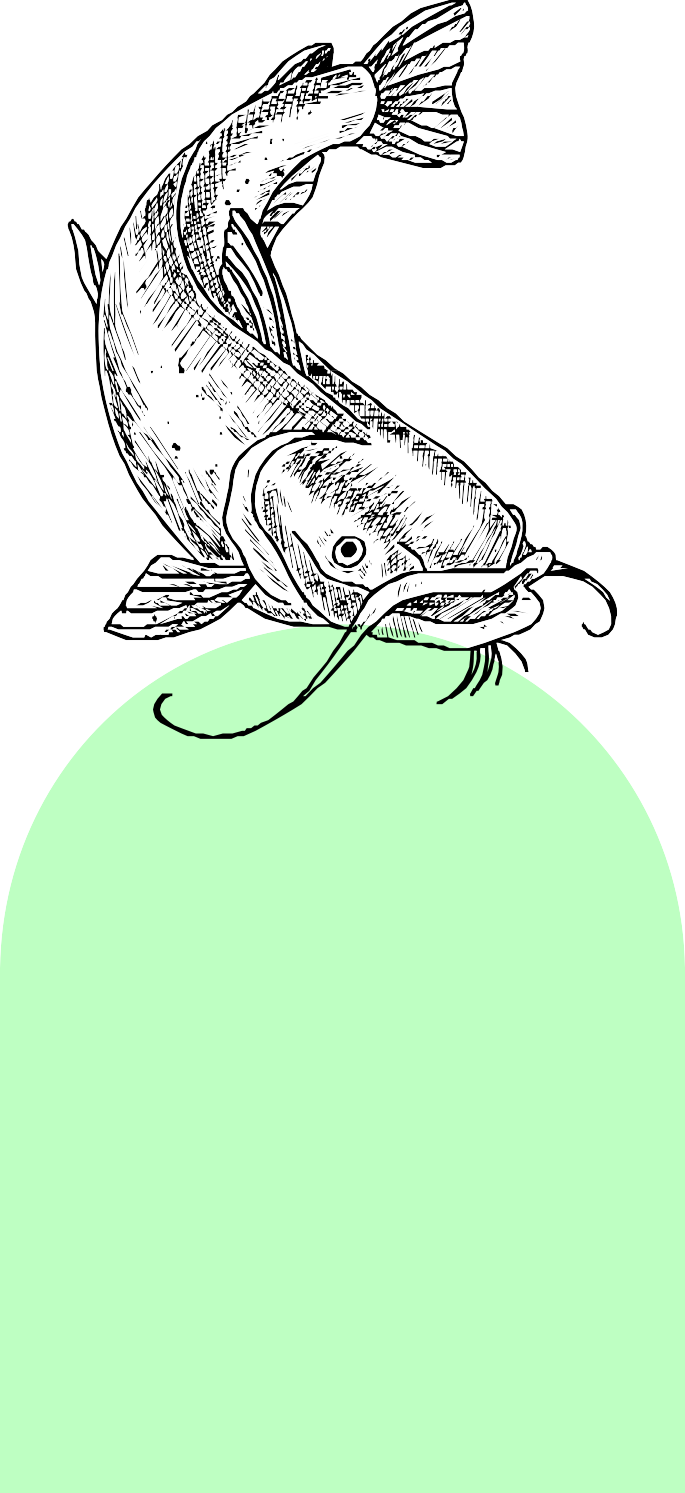 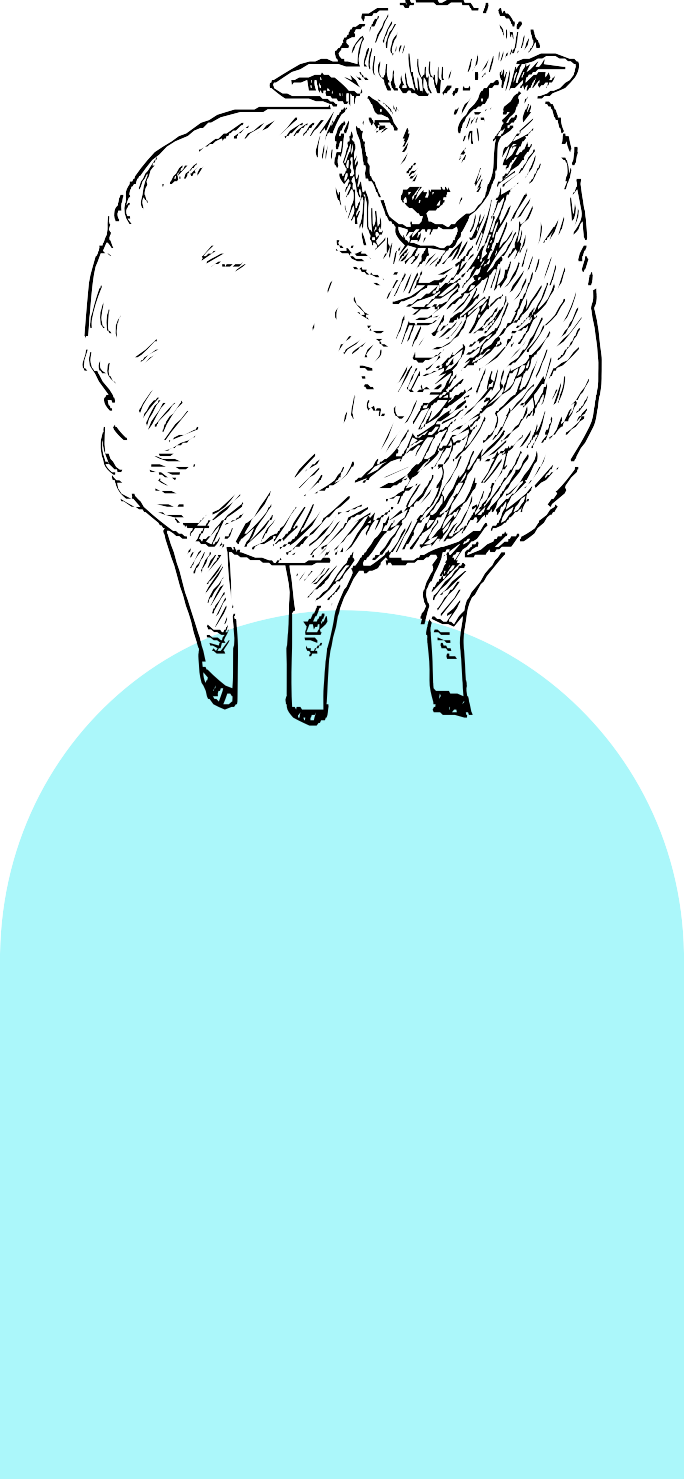 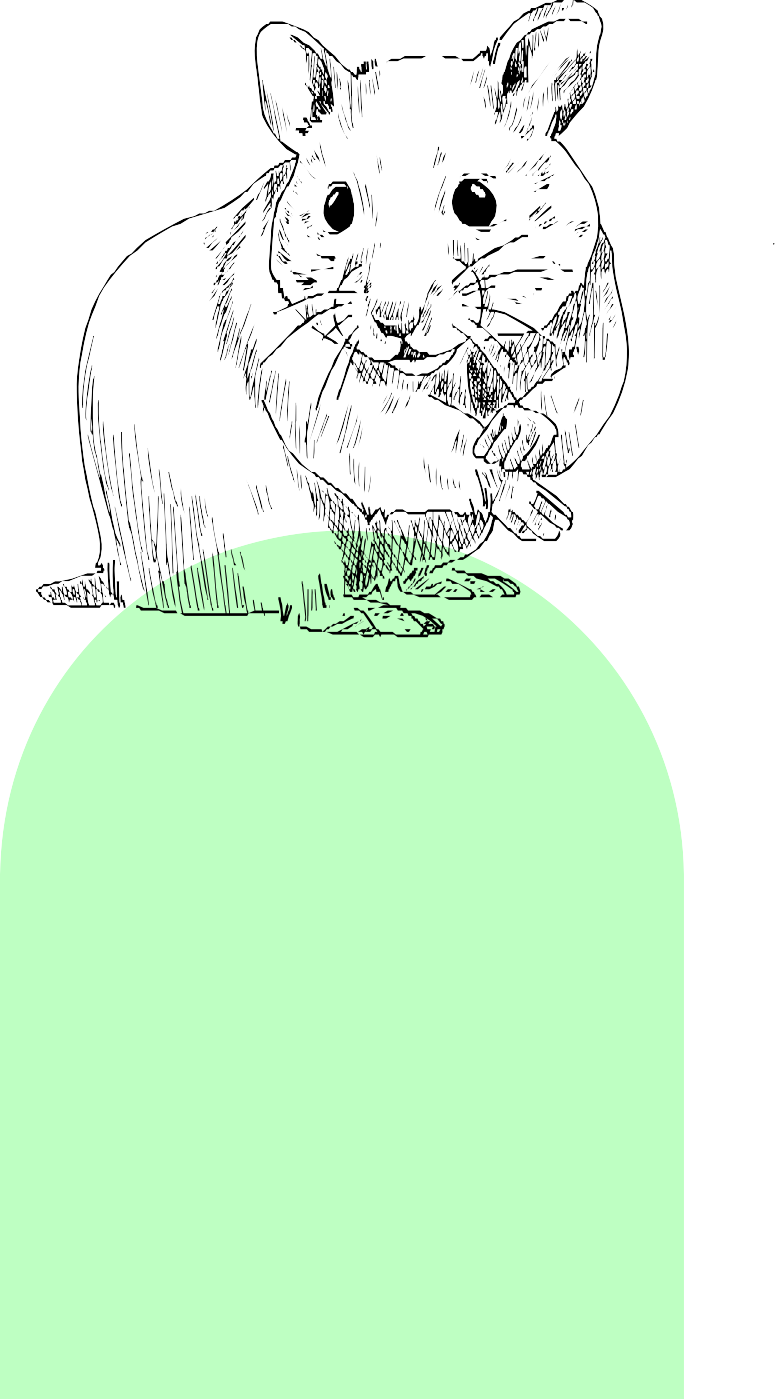 یک نکته اصلی را اضافه کنید
یک نکته اصلی را اضافه کنید
یک نکته اصلی را اضافه کنید
یک نکته اصلی را اضافه کنید
ما در این قالب پاورپوینت 23 اسلاید جذاب و متحرک را برای شما طراحی کرده ایم
ما در این قالب پاورپوینت 23 اسلاید جذاب و متحرک را برای شما طراحی کرده ایم
ما در این قالب پاورپوینت 23 اسلاید جذاب و متحرک را برای شما طراحی کرده ایم
ما در این قالب پاورپوینت 23 اسلاید جذاب و متحرک را برای شما طراحی کرده ایم
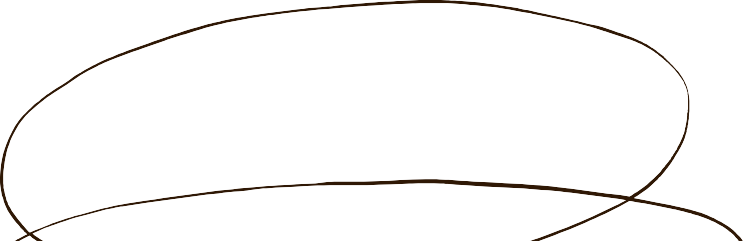 یک صفحه اعضای تیم را اضافه کنید
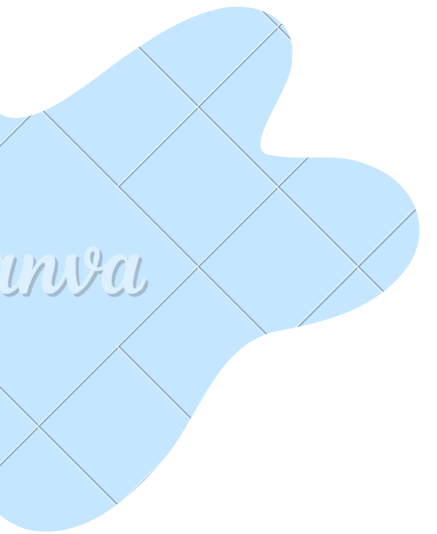 در مورد آنچه می خواهید بحث کنید توضیح دهید.
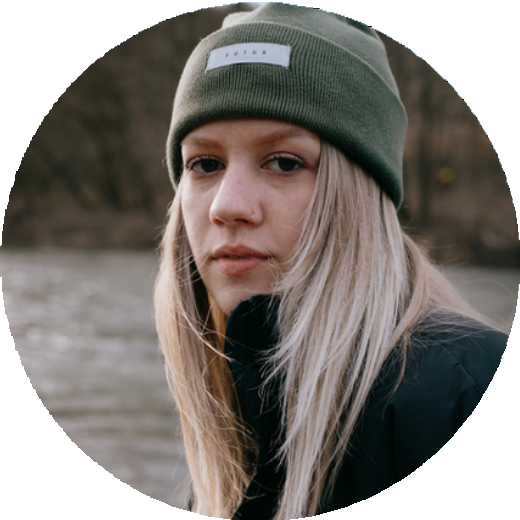 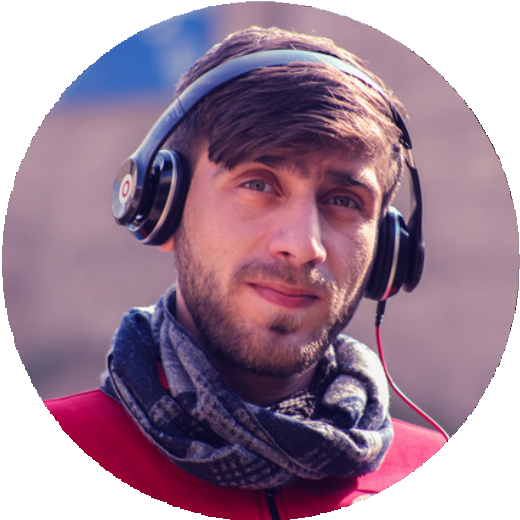 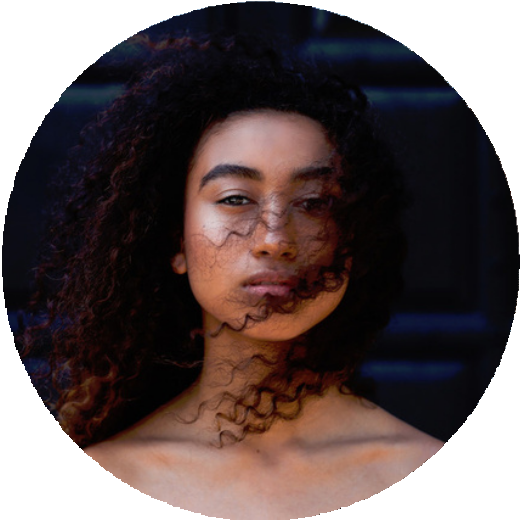 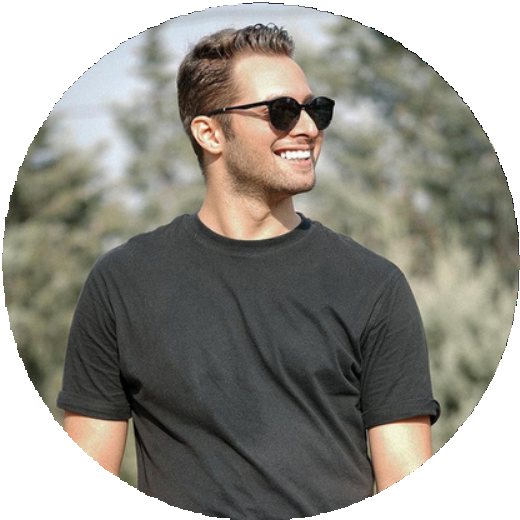 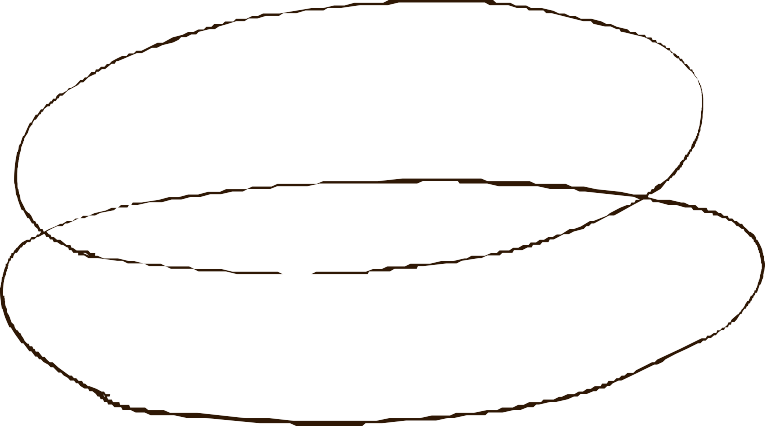 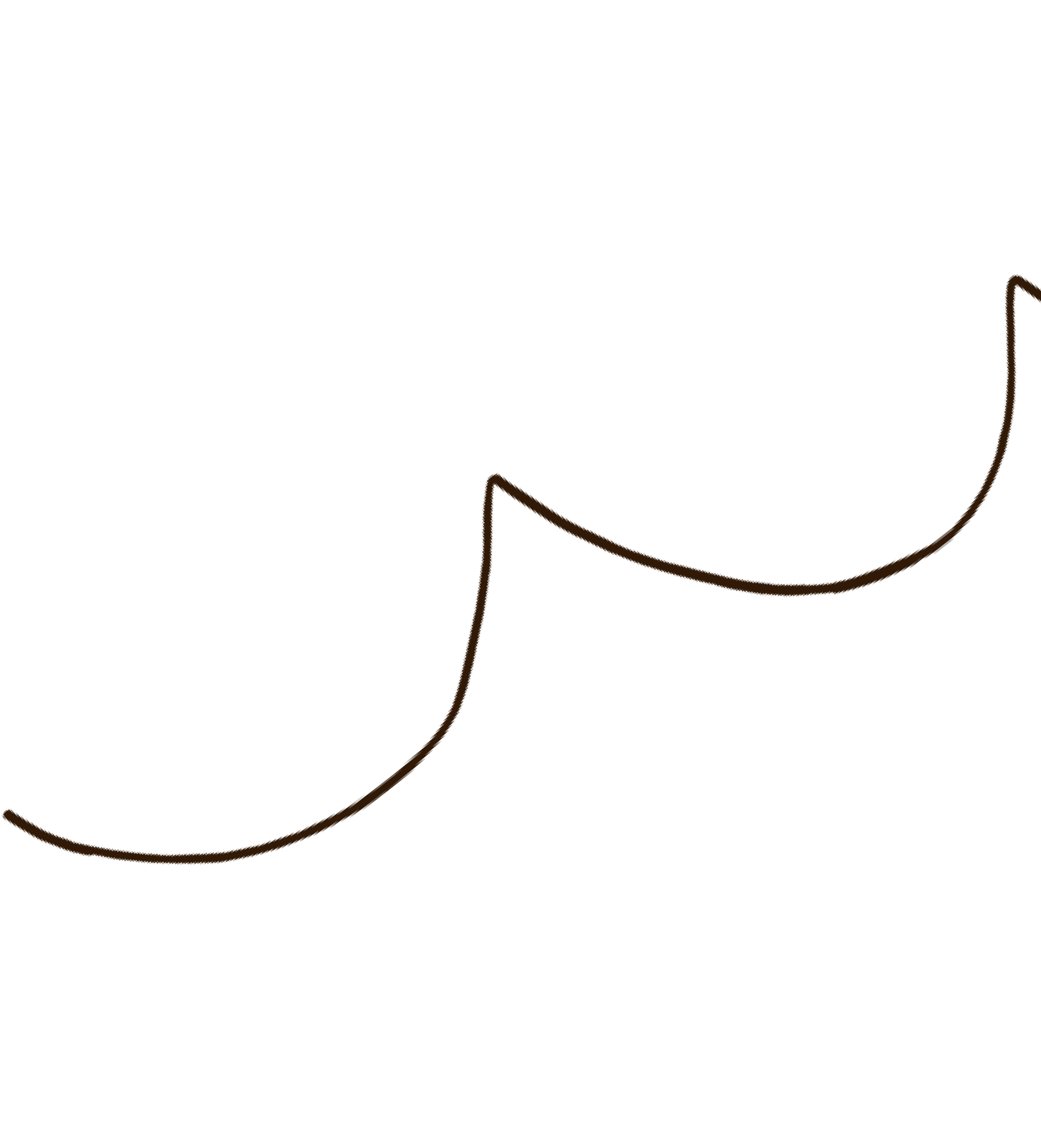 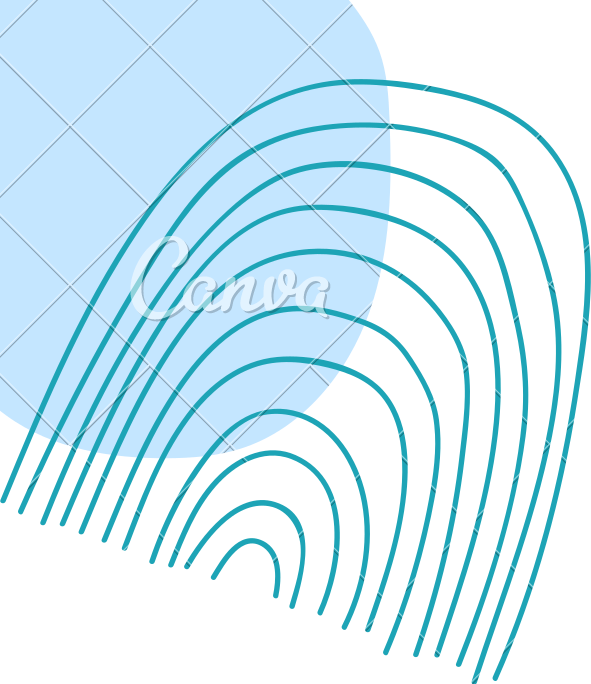 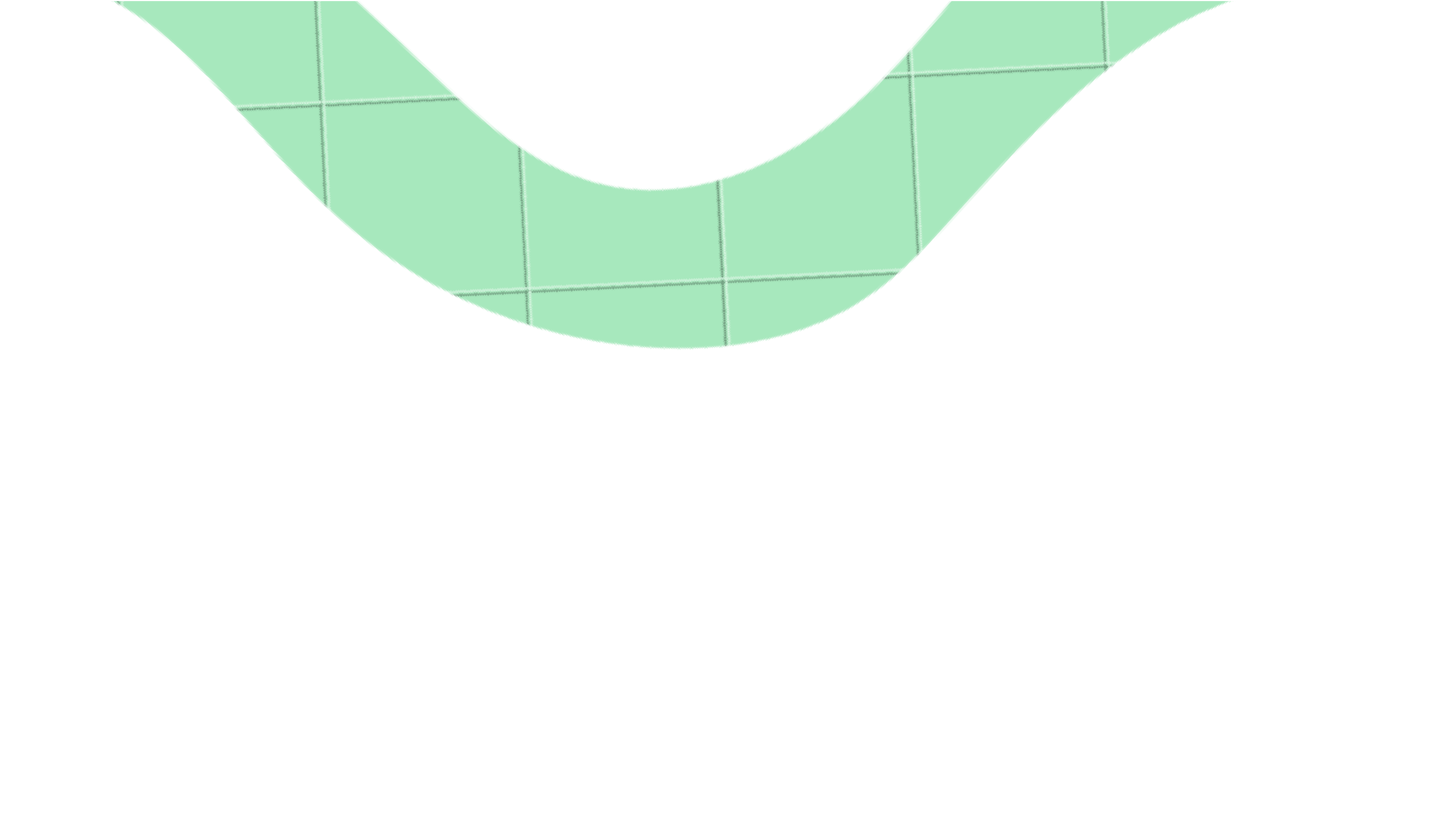 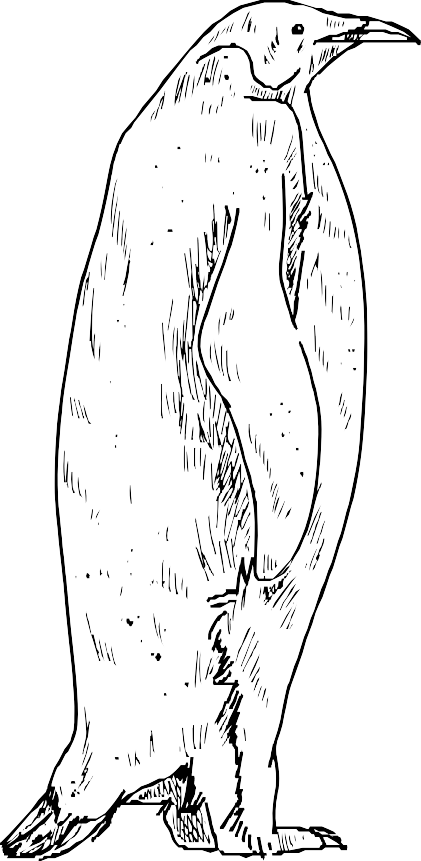 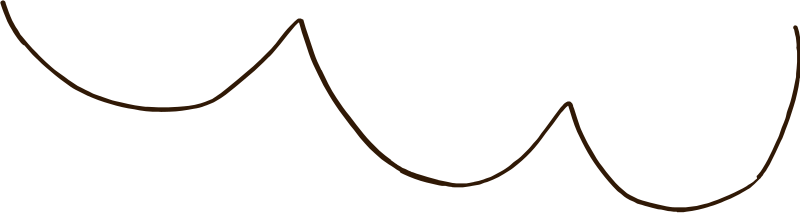 با تشکر از شما دوستان عزیز ...!
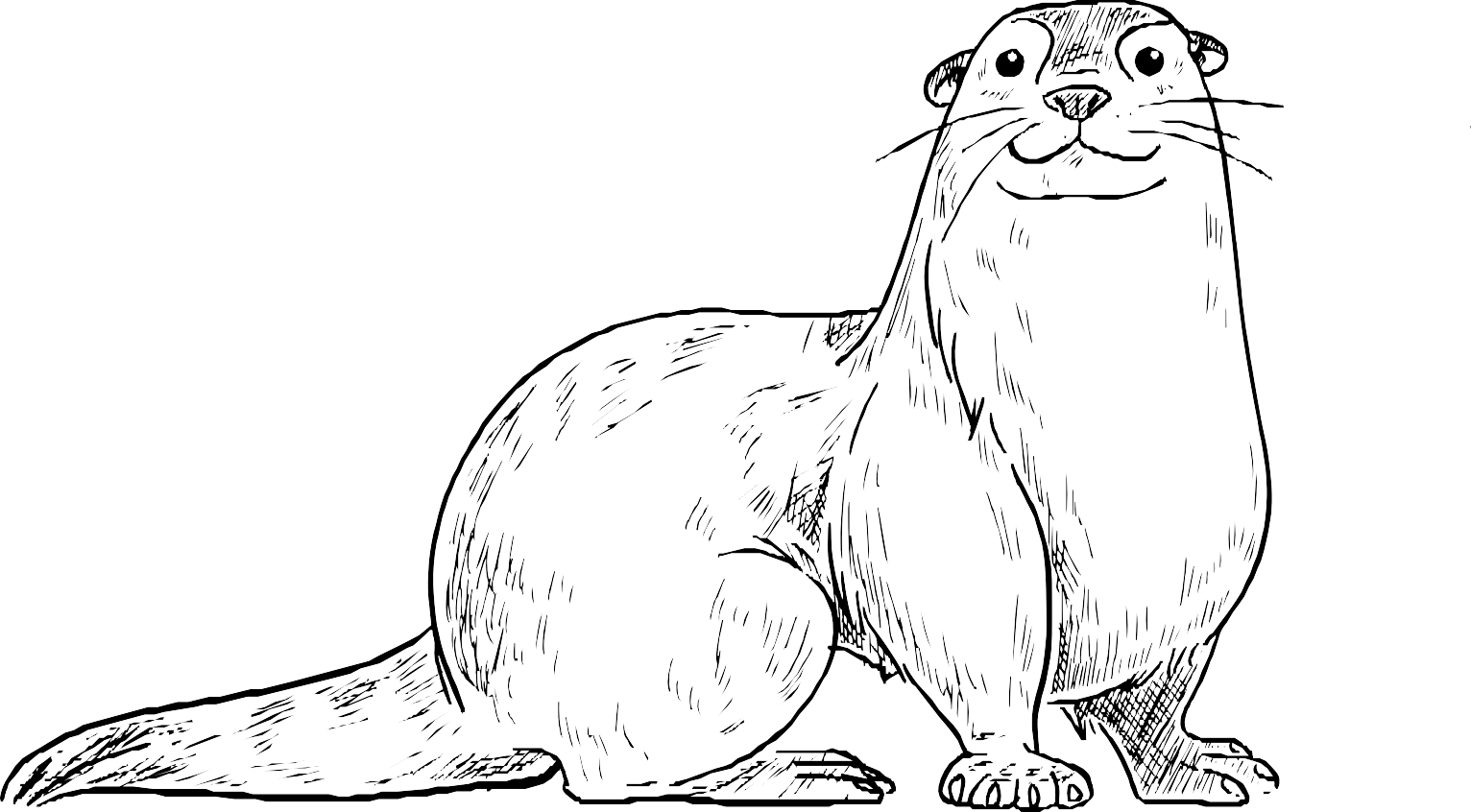 ما در این قالب پاورپوینت 23 اسلاید جذاب و متحرک را برای شما طراحی کرده ایم. 20 اسلاید ابتدایی، با تمام زیبایی های حرفه ای و متحرکی که در ارائه های شما می تواند به کار گرفته شود، ساخته شده اند. این اسلایدهای ابتدایی، احساسات شما و مخاطبان خود را به خوبی جذب خواهند کرد و توجه آنها را جلب خواهد کرد.
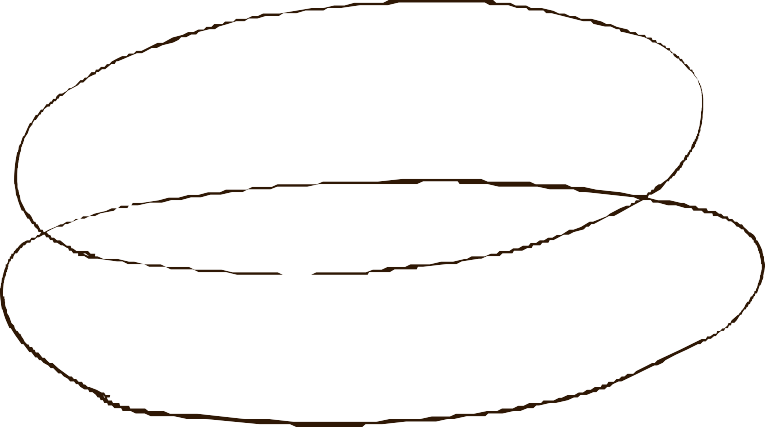 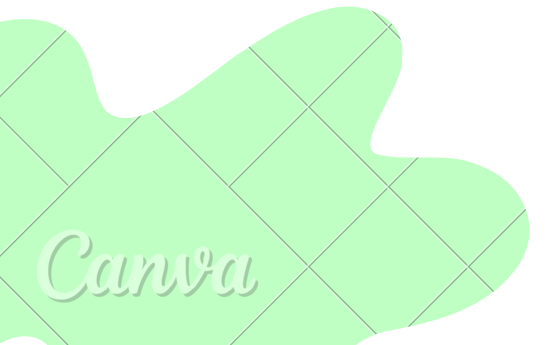 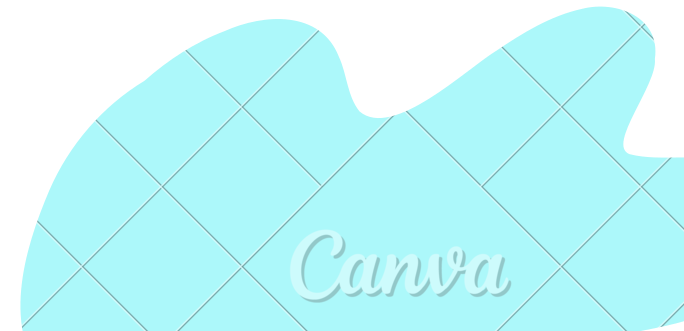 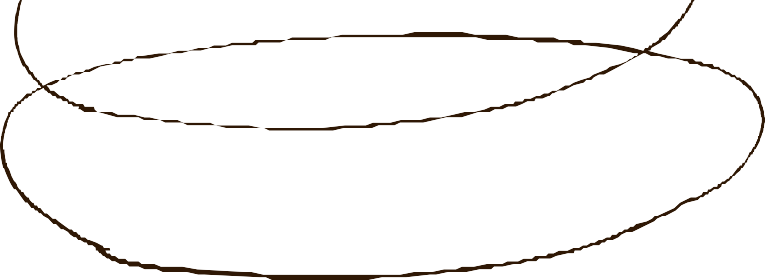 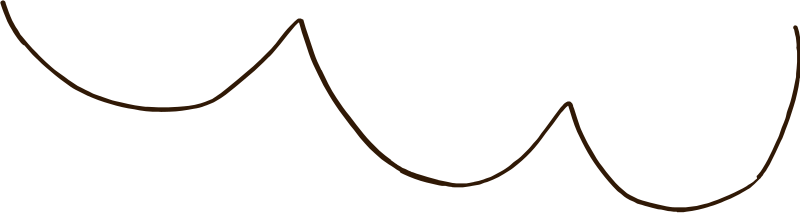 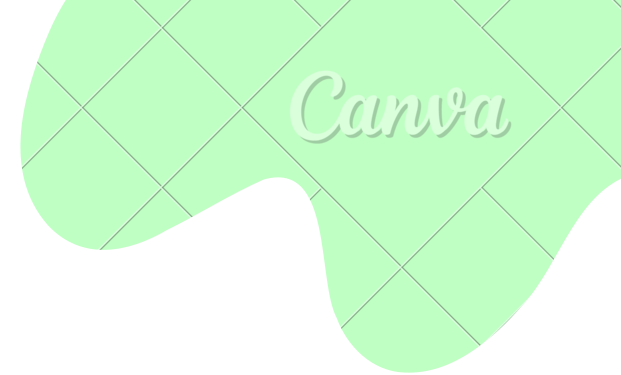 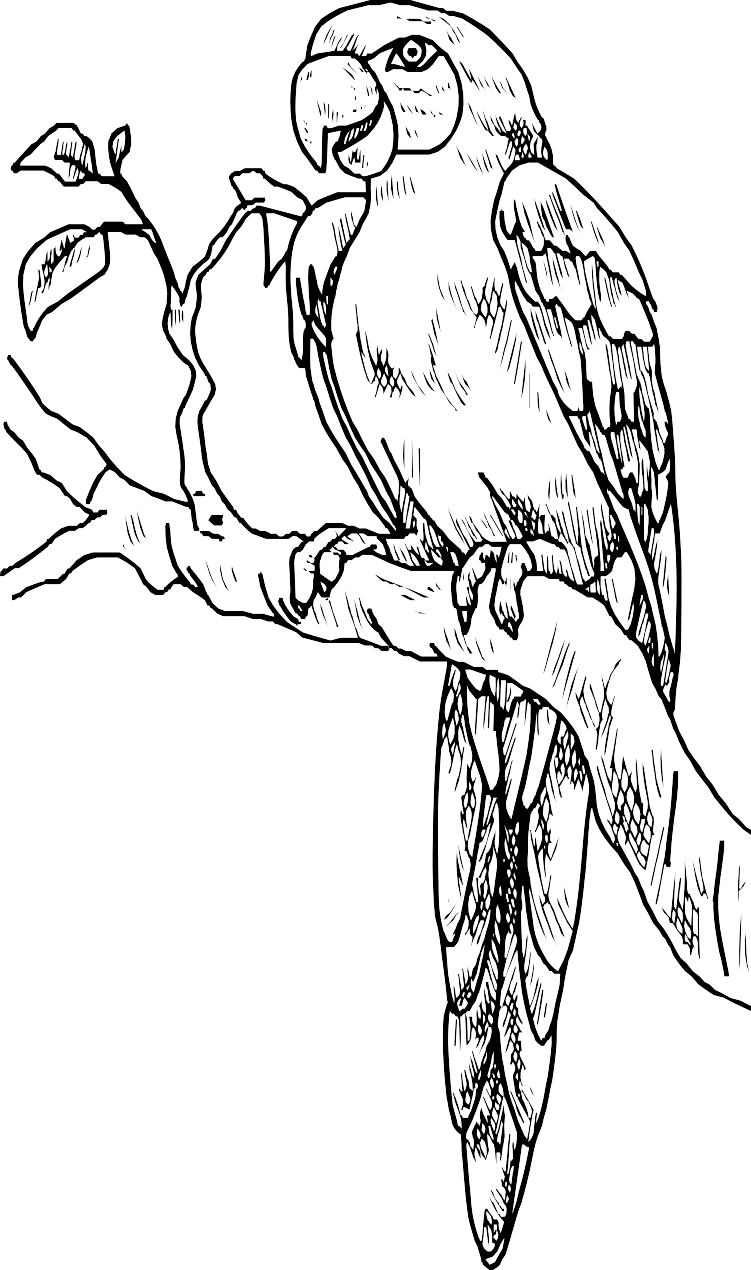 مبارک باشه
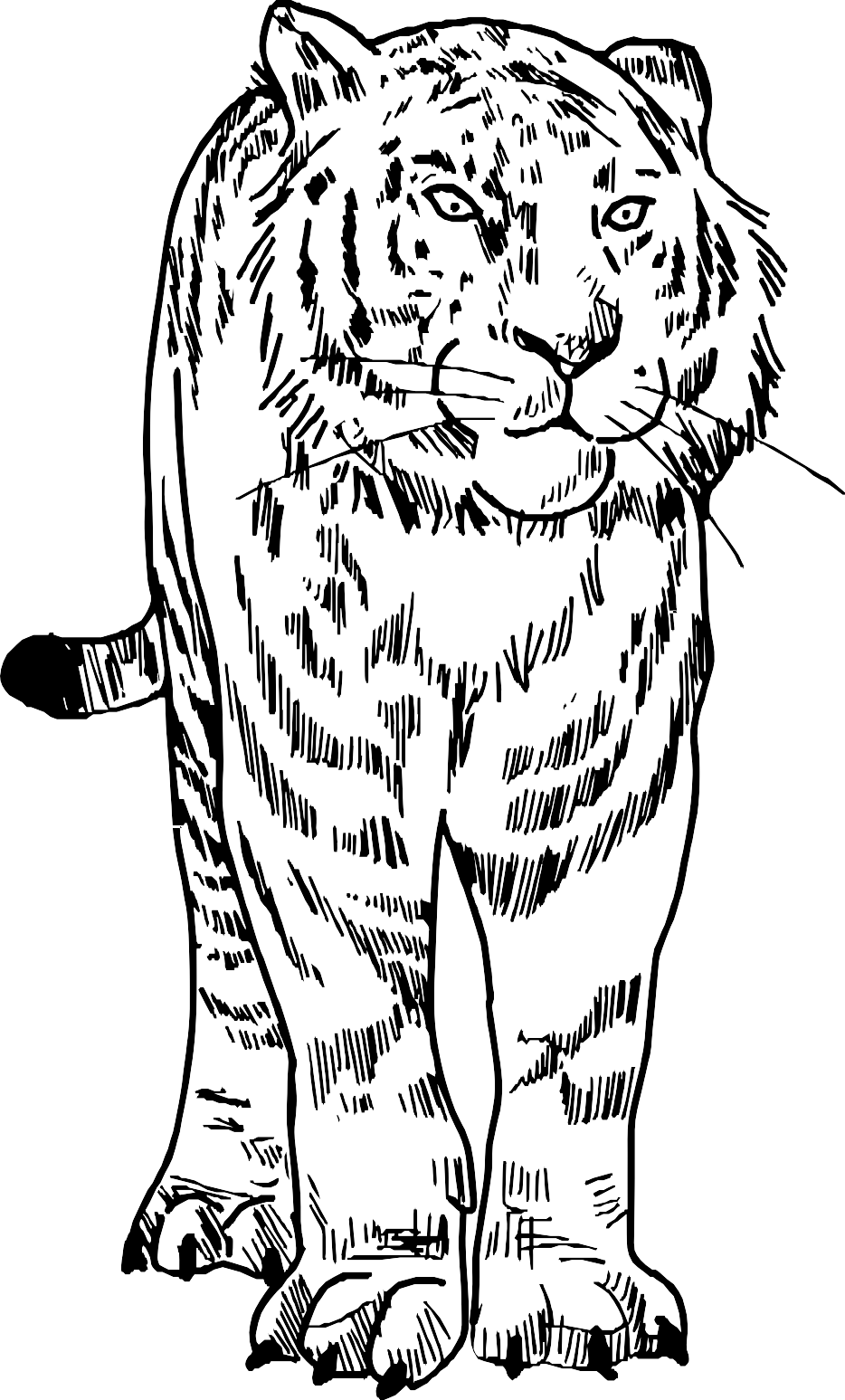 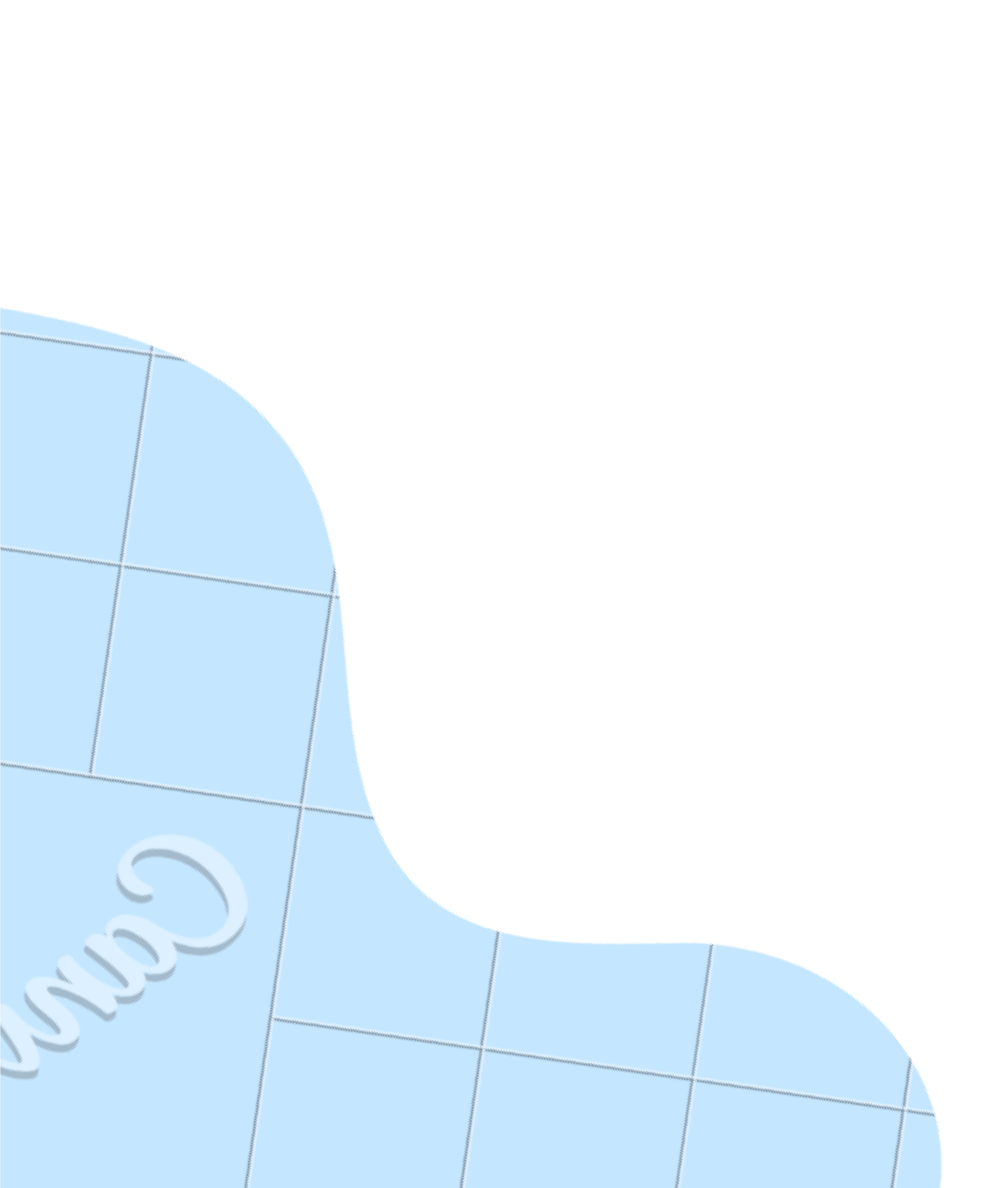 استفاده از این الگوی ارائه با تشکر از موارد زیر برای همه رایگان است:
علاوه بر این، مابقی اسلایدها که در این قالب پاورپوینت شامل 3 اسلاید قابل ویرایش هستند، به عنوان اسلایدهای کمکی استفاده می شوند. با استفاده از این اسلایدها، می توانید اشکال، نمودارها و جداول را به طور آسان به ارائه خود اضافه کنید و آنها را به شکل مورد نیاز ویرایش کنید.
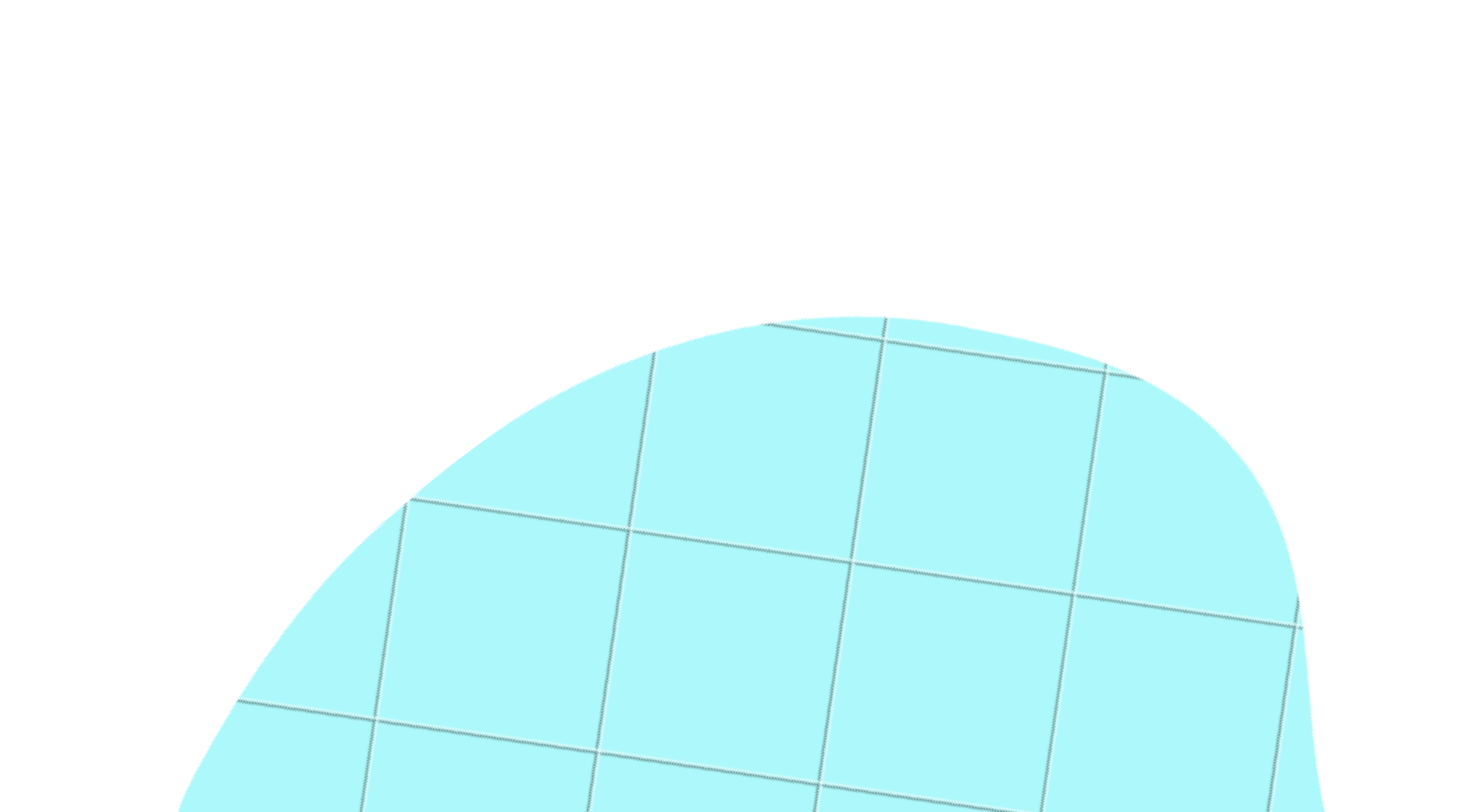 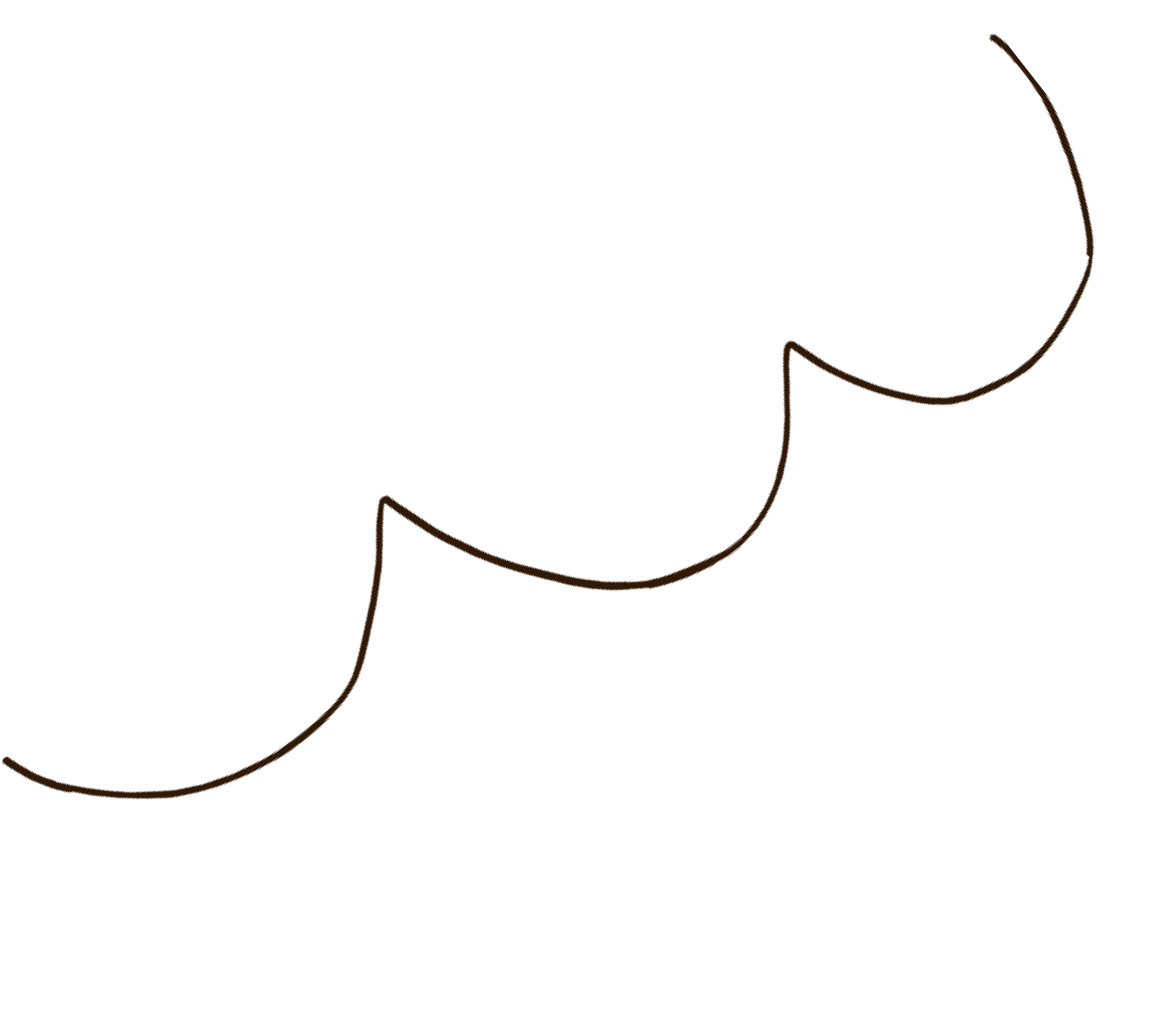 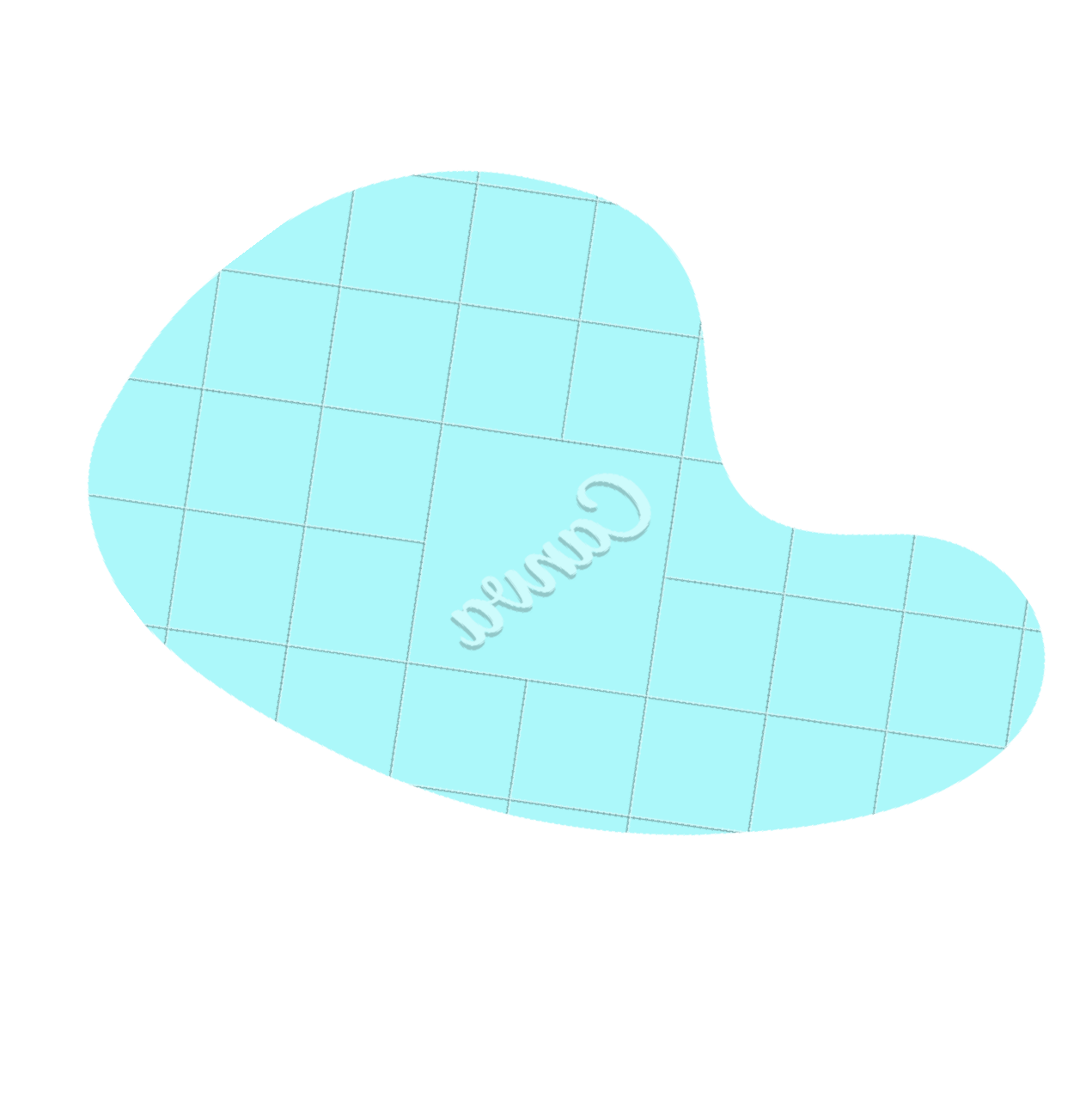 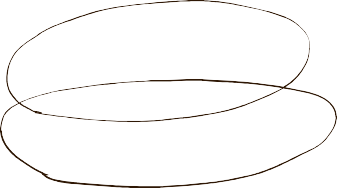 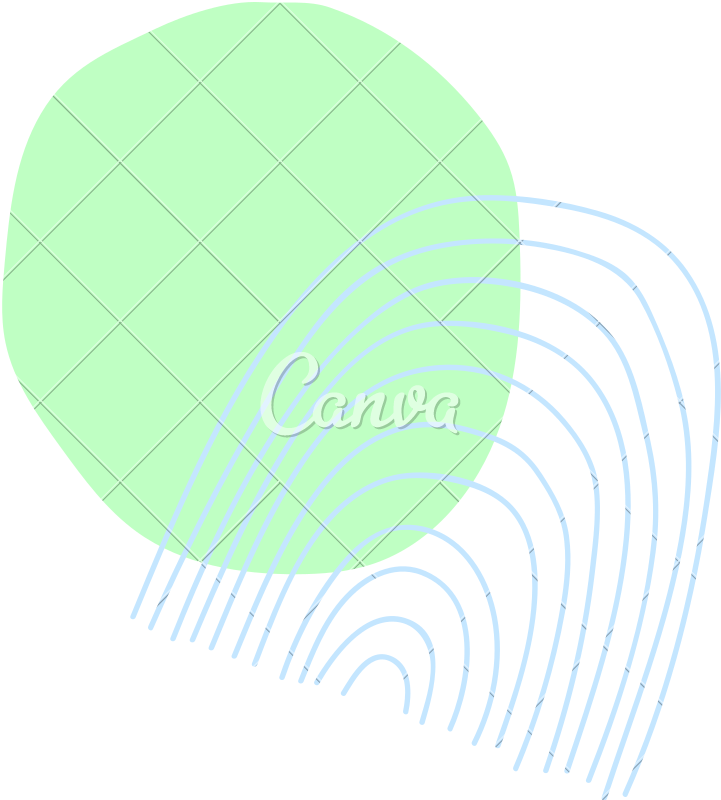 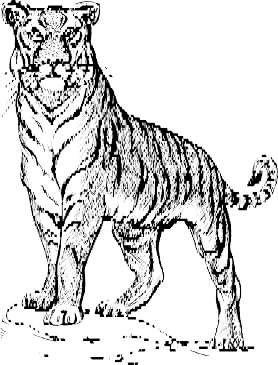 صفحه منبع
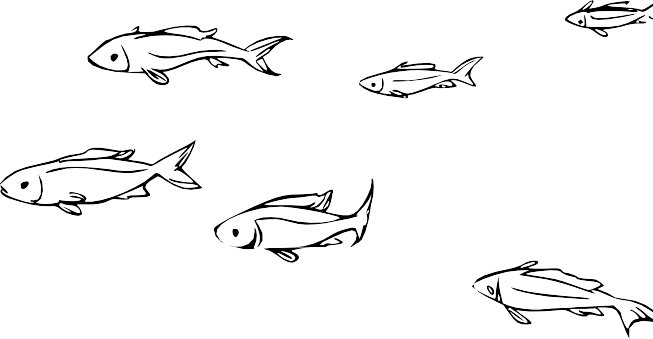 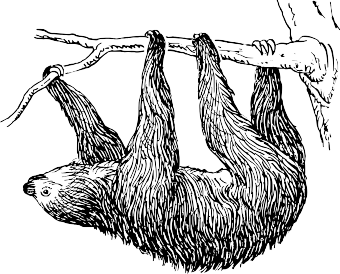 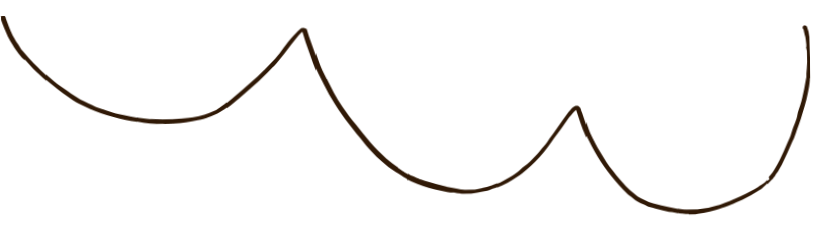 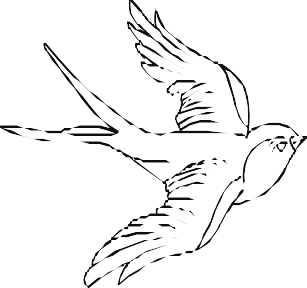 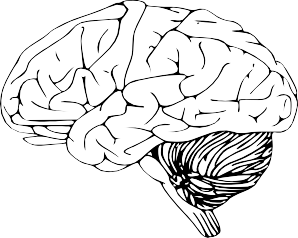 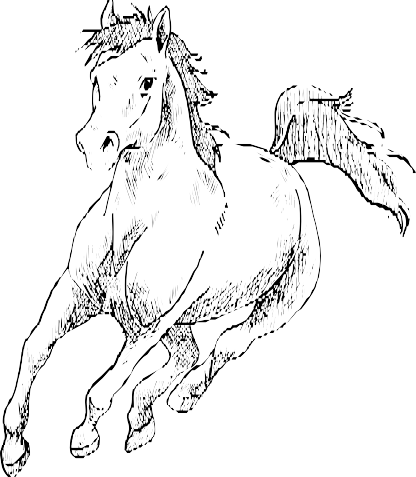 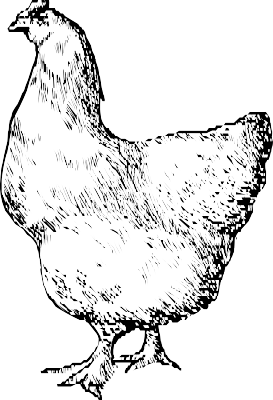 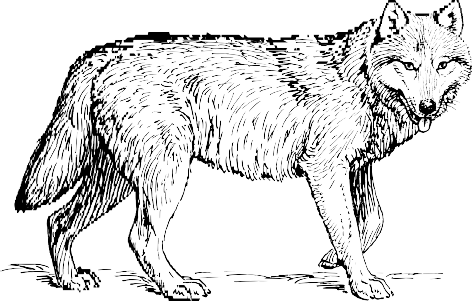 از این منابع طراحی در ارائه Canva خود استفاده کنید.

این الگوی ارائه از فونت های رایگان زیر استفاده می کند:

عناوین: Fredoka One Headers: Geagu Bold Body Copy: Open Sauce

شما می توانید این فونت ها را به صورت آنلاین نیز پیدا کنید. طراحی مبارک!
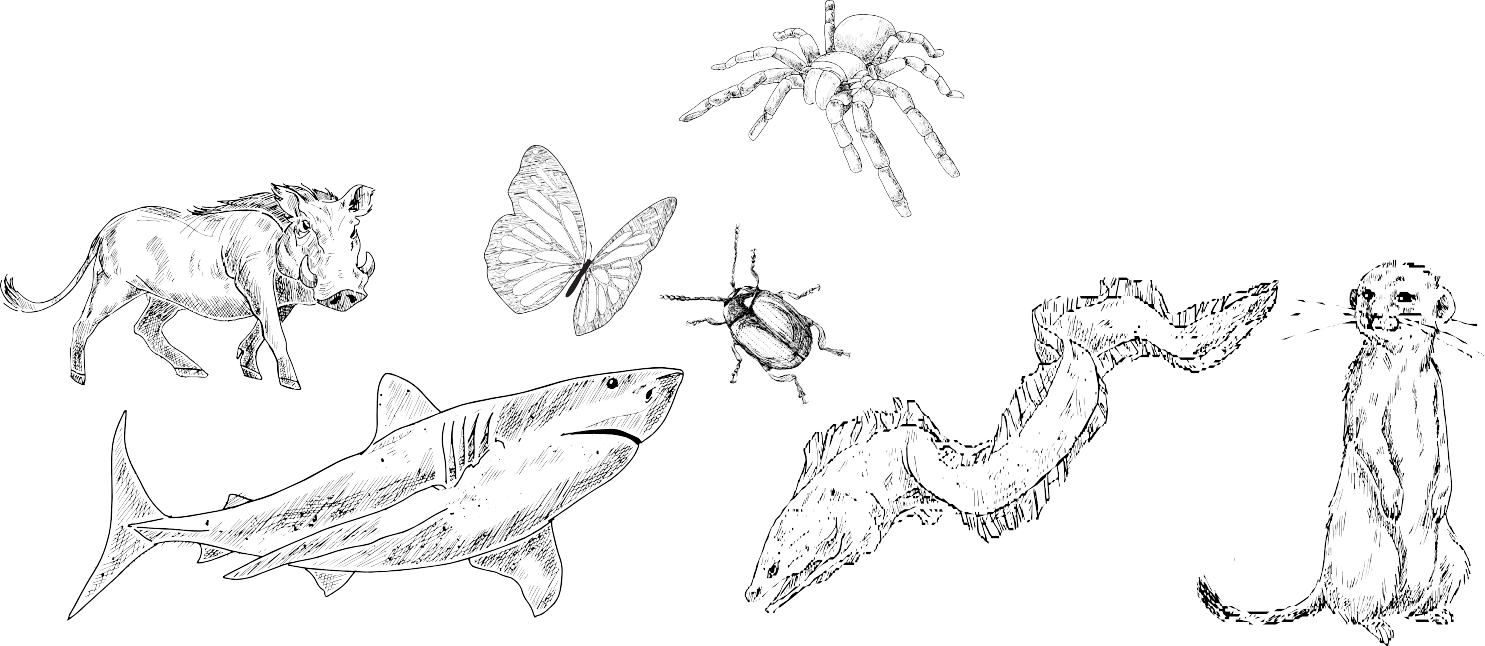 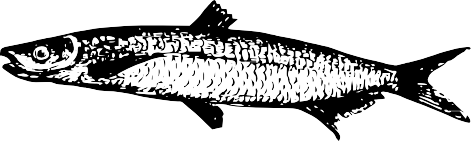 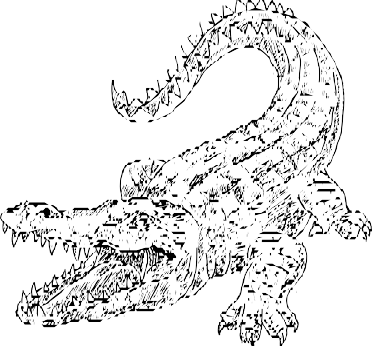 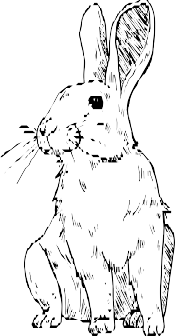 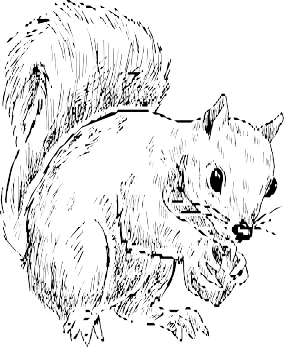 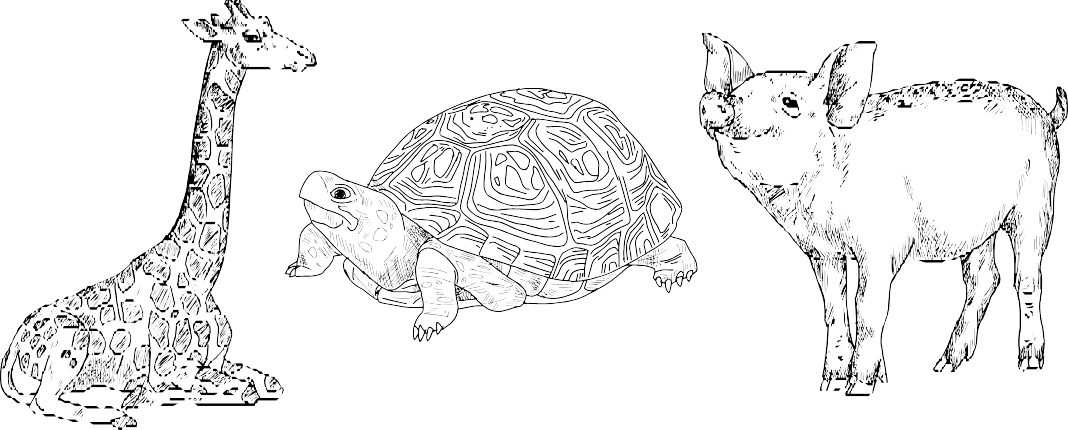 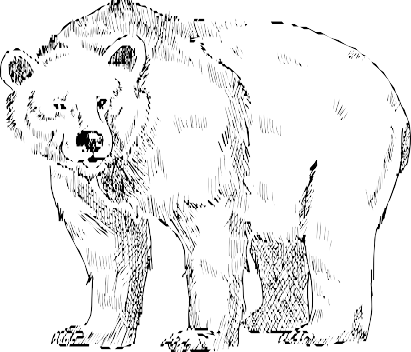 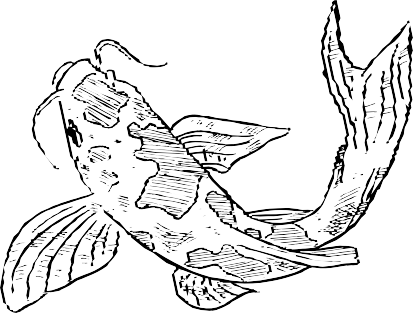 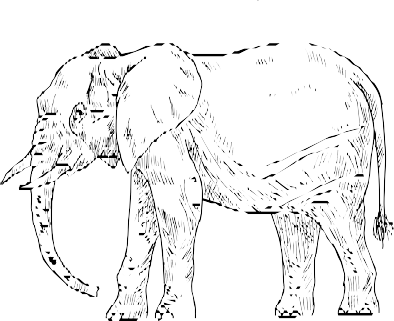 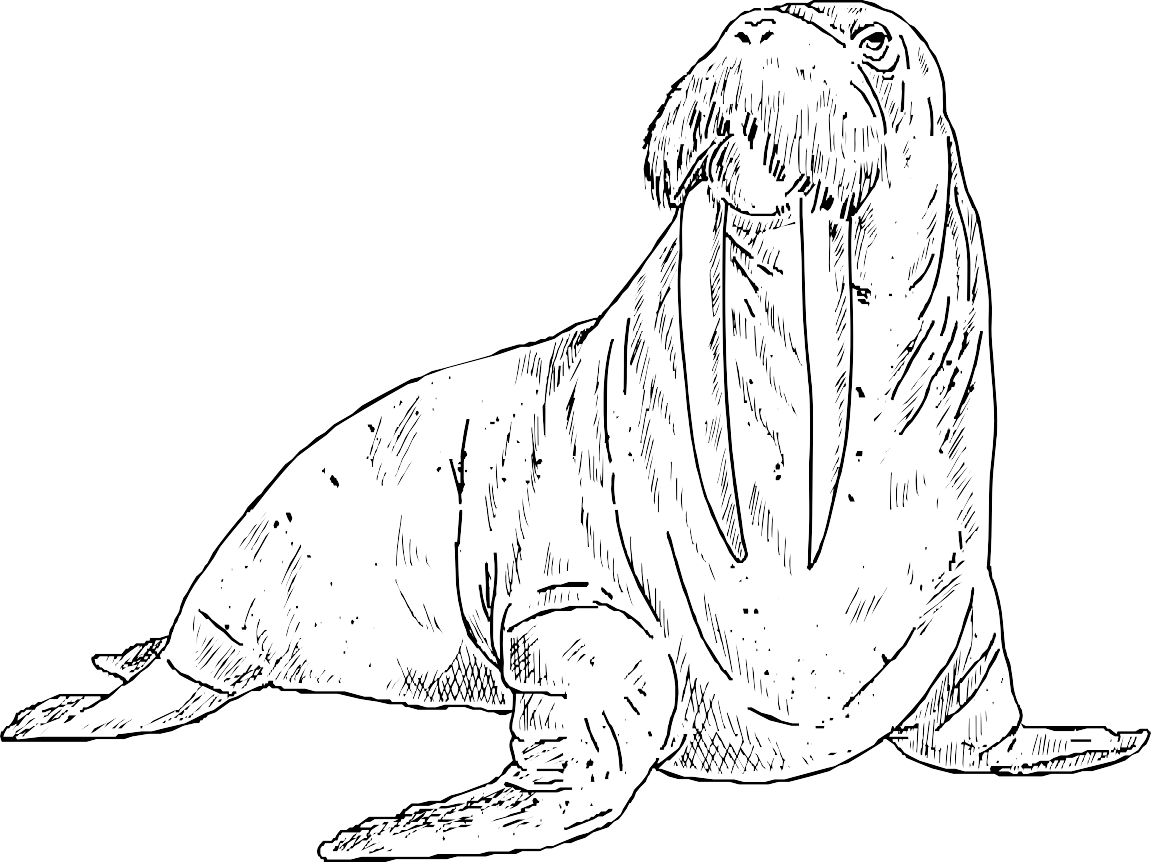 قالب های رایگان برای همه نیازهای ارائه شما
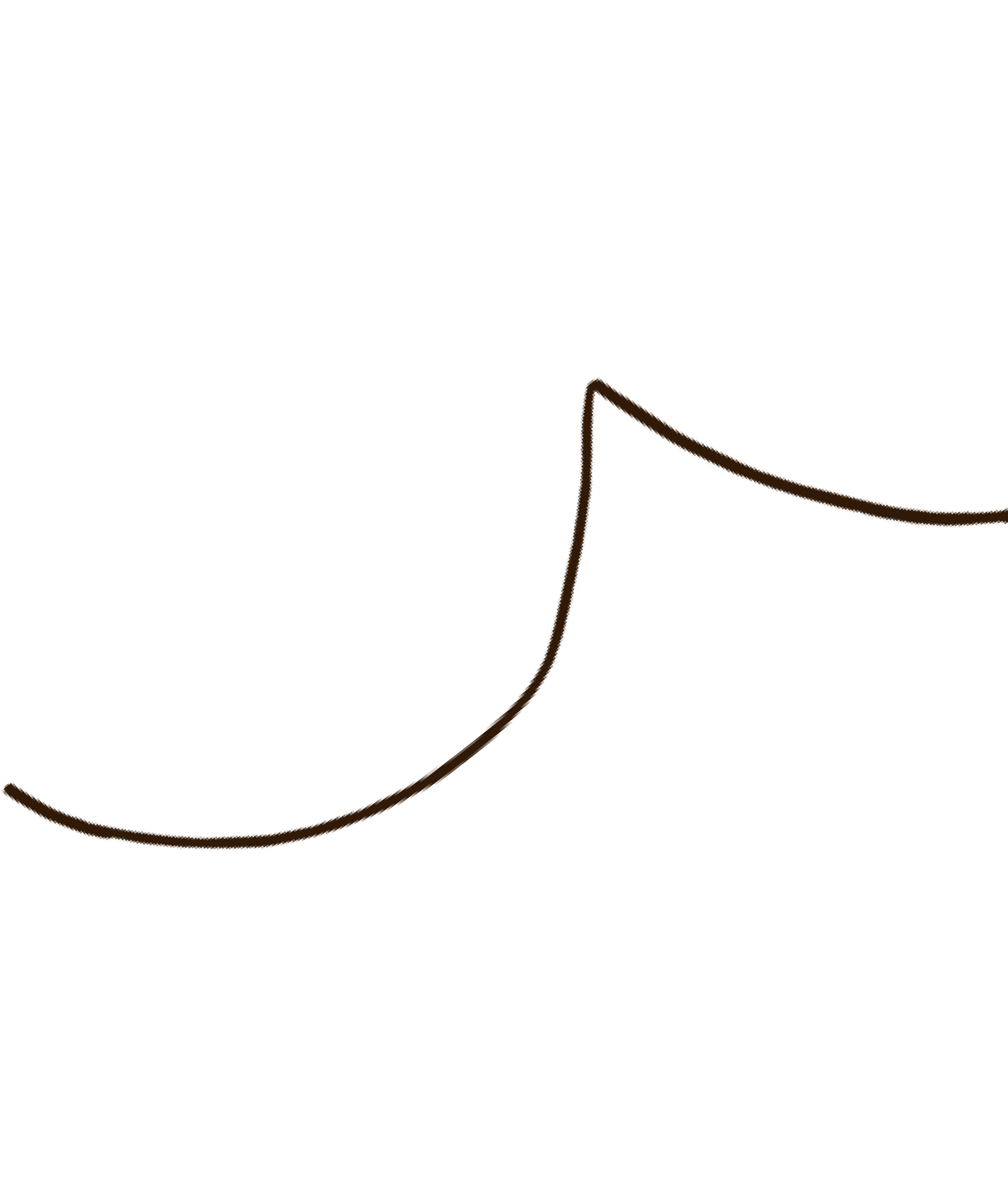 می خواهیم تا به شما به عنوان کاربر توصیه کنیم که این قالب پاورپوینت را دانلود و استفاده کنید.
می خواهیم تا به شما به عنوان کاربر توصیه کنیم که این قالب پاورپوینت را دانلود و استفاده کنید.
می خواهیم تا به شما به عنوان کاربر توصیه کنیم که این قالب پاورپوینت را دانلود و استفاده کنید.
می خواهیم تا به شما به عنوان کاربر توصیه کنیم که این قالب پاورپوینت را دانلود و استفاده کنید.
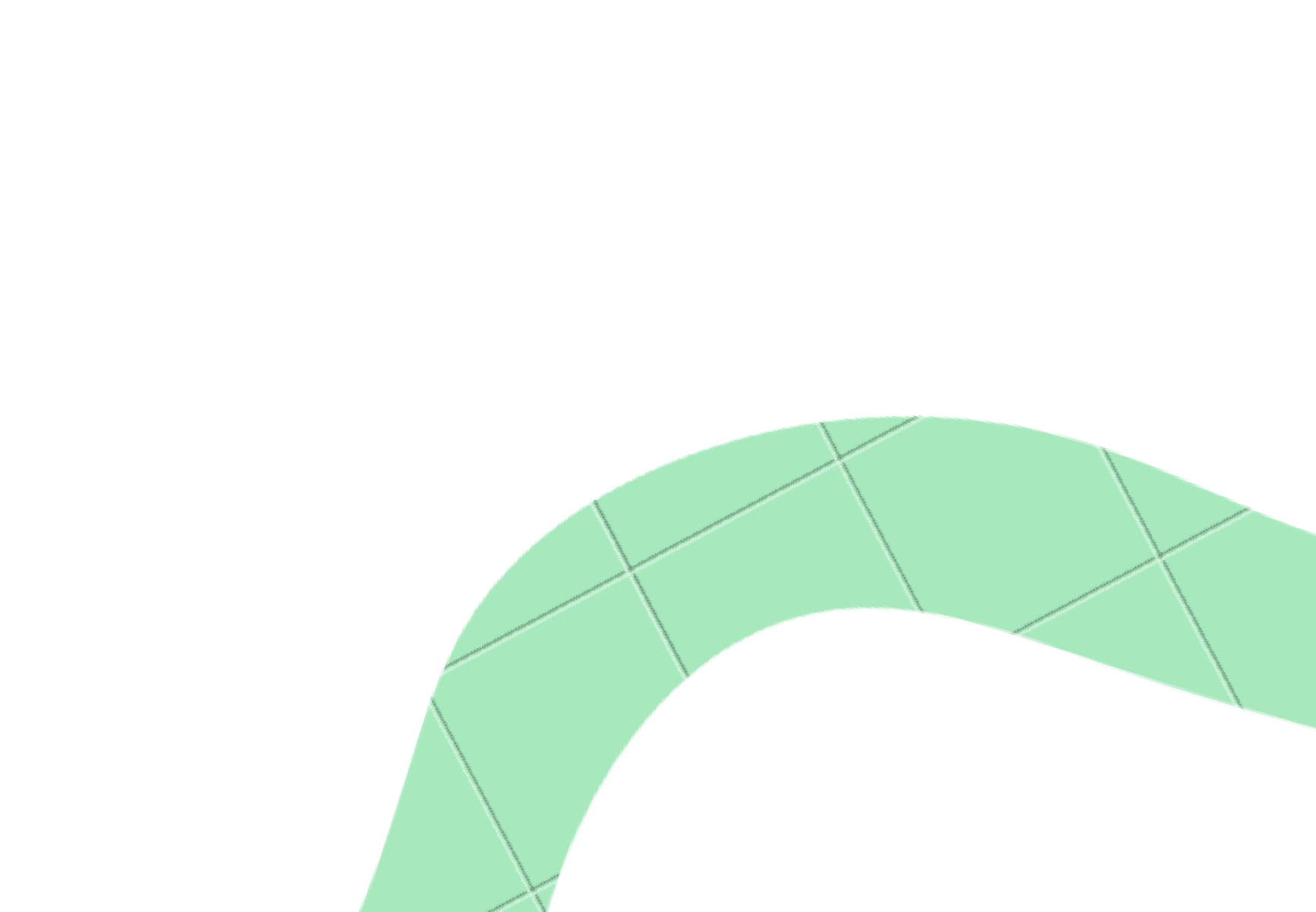 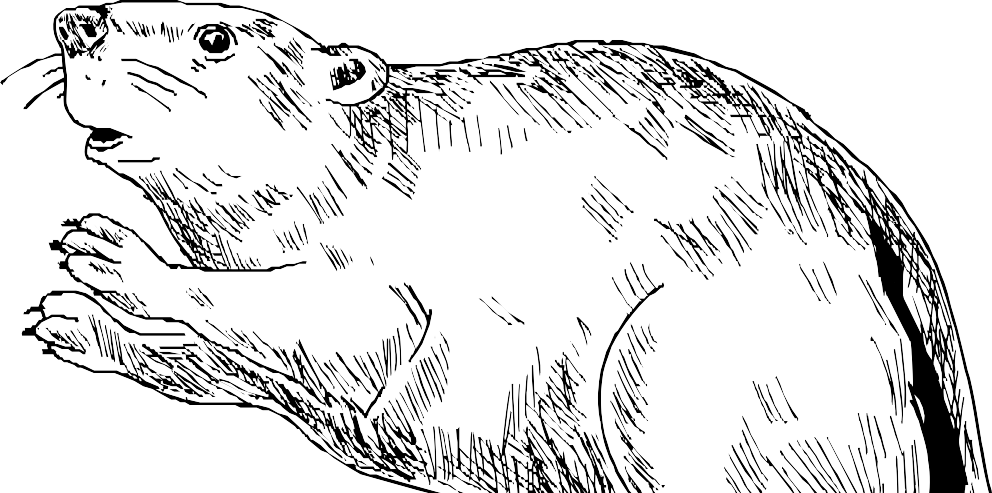 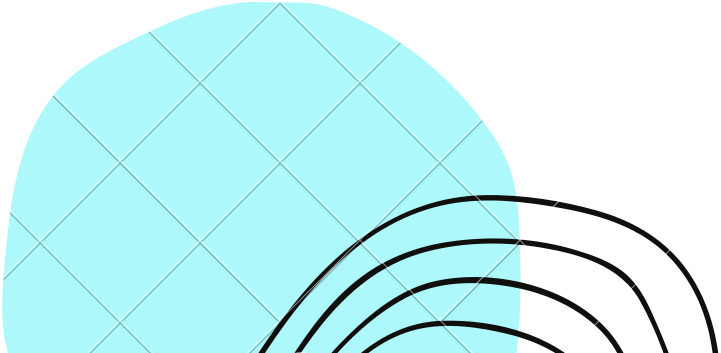 مجموعه آیکون های کاملاً قابل ویرایش: A
مجموعه آیکون های کاملاً قابل ویرایش: B
مجموعه آیکون های کاملاً قابل ویرایش: C